История создания и развития контрольно-разрешительной системы лекарственных средств в Российской Федерации
Хронология становления ФГБУ «НЦЭСМП»
Минздрава России
Меню
Хронология событий
Основные вехи развития ФГБУ «НЦЭСМП» Минздрава России (1917-1999)
Основные вехи развития (1999 - по н.в.)
Секция исторической памяти
ГИСК им. А.Л. Тарасевича
Хронология событий
Семашко Николай Александрович
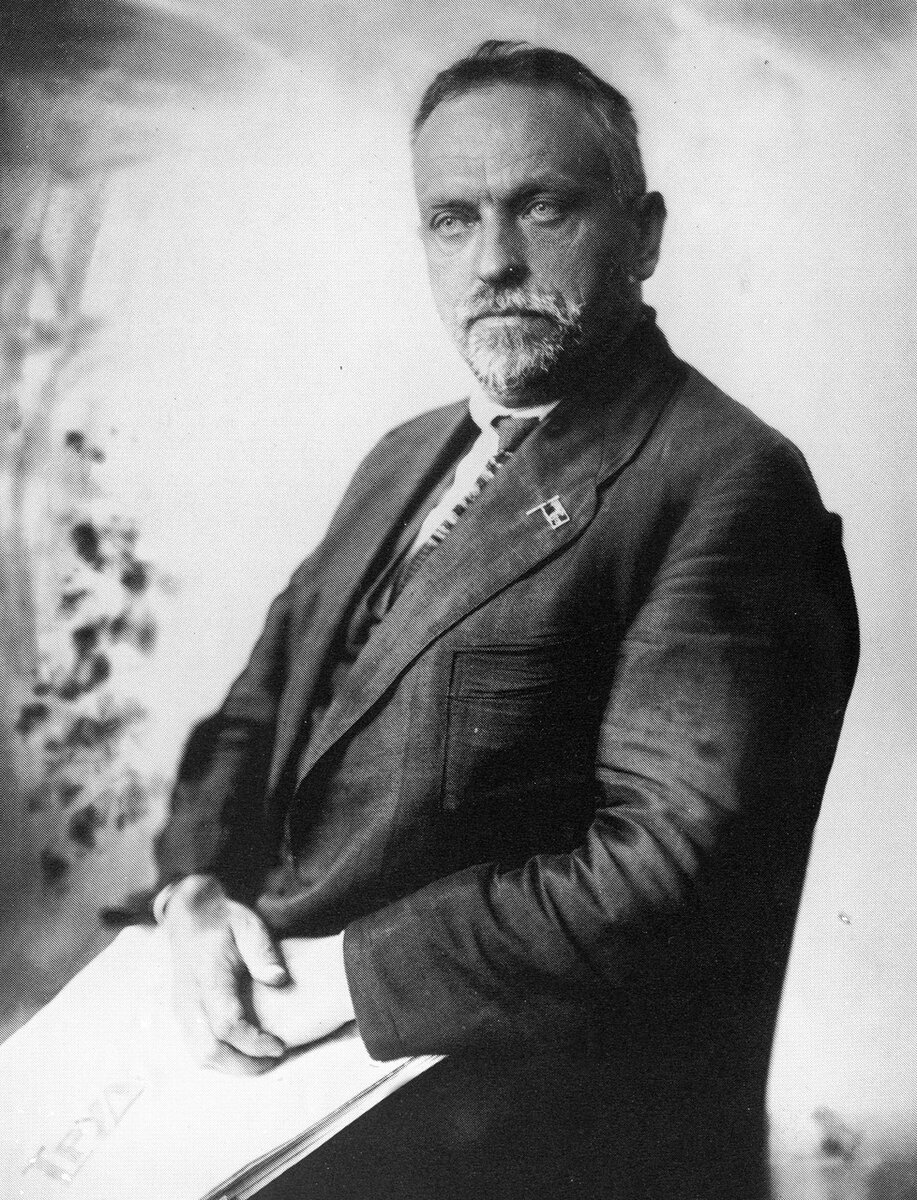 Хронология событий
Тарасевич Лев Александрович
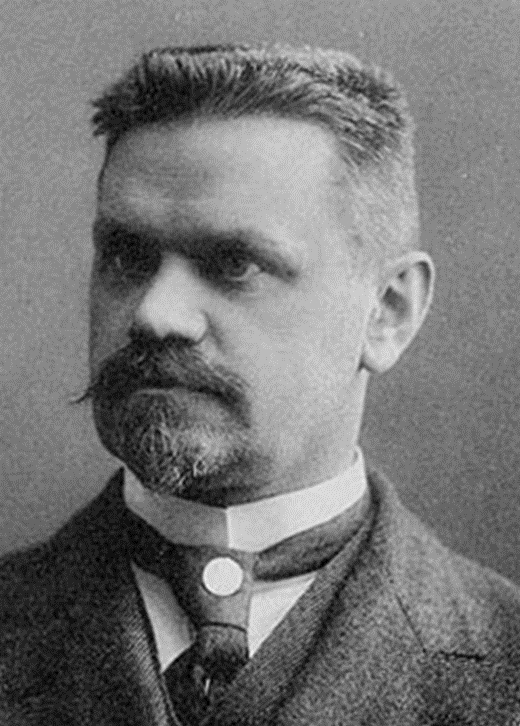 Хронология событий
Хронология событий
Хронология событий
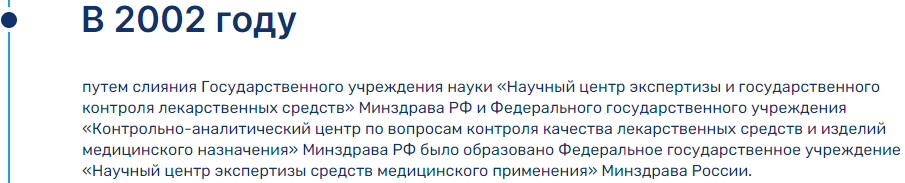 Хронология событий
Хронология событий
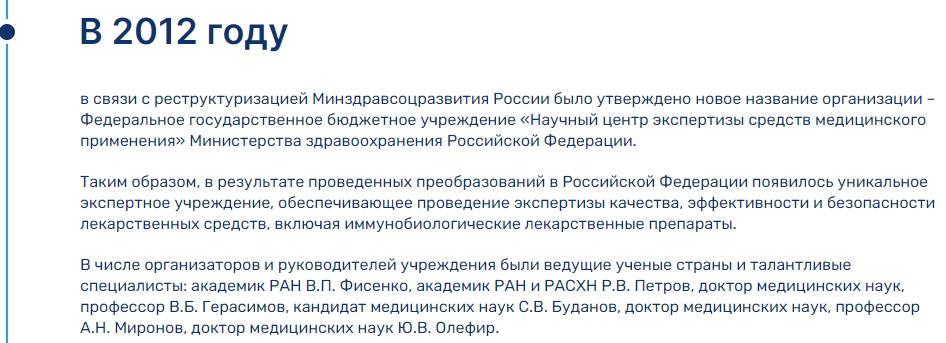 В марте 2021 г. генеральным директором ФГБУ «НЦЭСМП» Минздрава России назначена В.В. Косенко, кандидат фармацевтических наук.
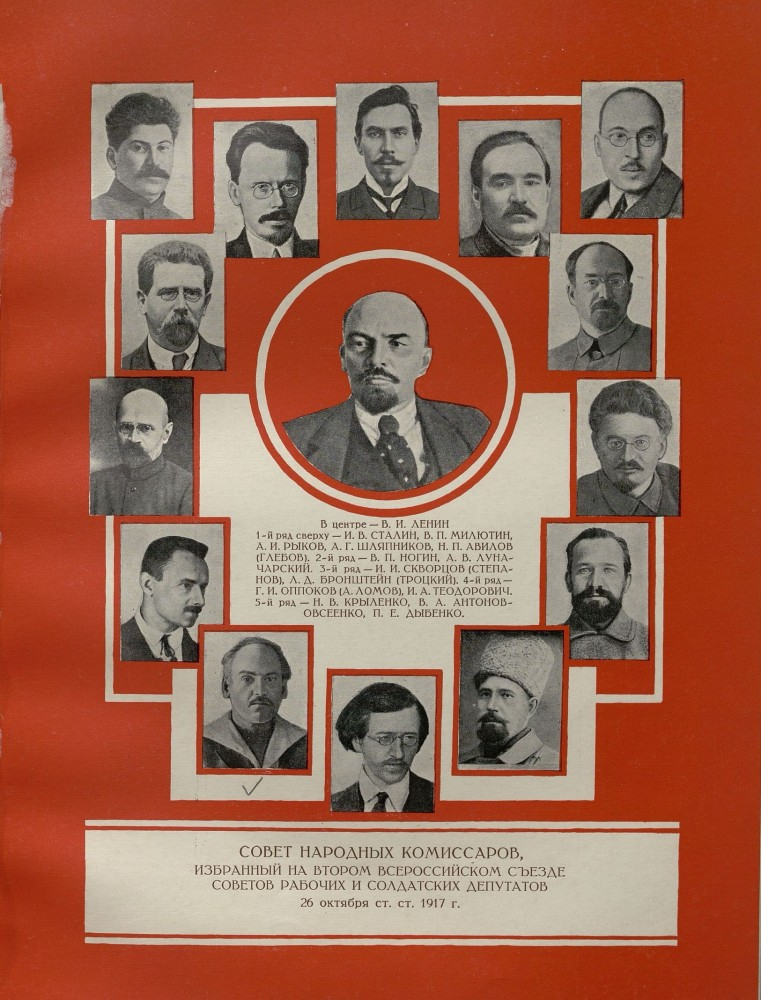 Основные вехи развития ФГБУ «НЦЭСМП» Минздрава России
В первые годы после Октябрьской революции Советом Народных Комиссаров были изданы декреты, предусматривающие упорядочение не только здравоохранения в целом, но и вопросы лекарственной помощи населению.
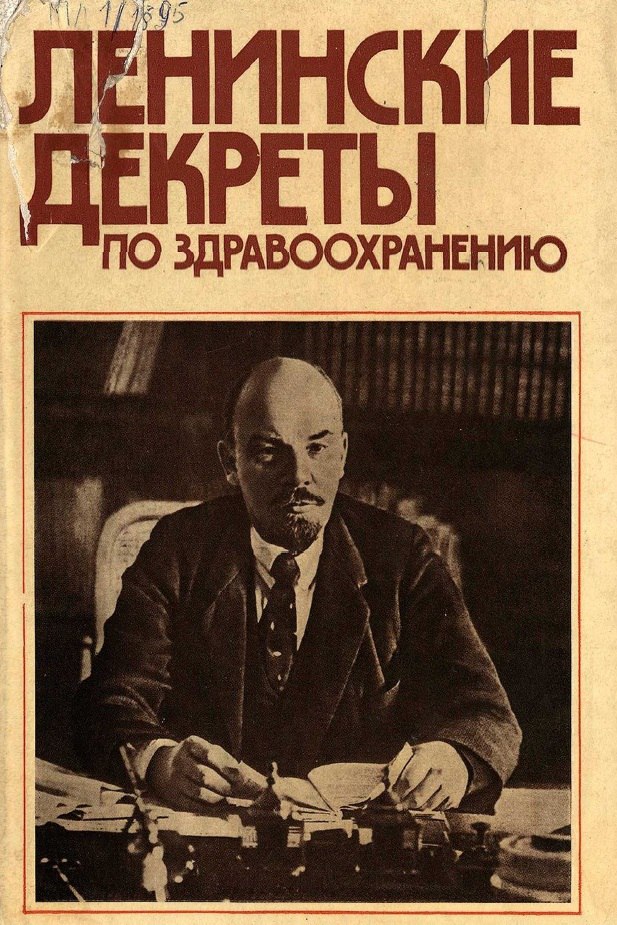 Принципиально важным шагом в этом направлении было издание Декрета Всероссийского Центрального Исполнительного Комитета от 21 июля 1918 года об утверждении Народного комиссариата здравоохранения (НКЗ).
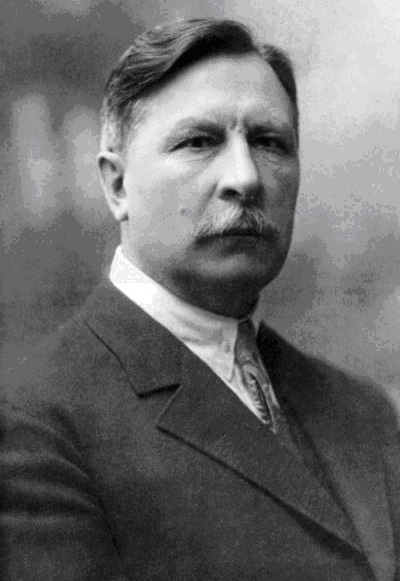 Необходимость государственного контроля медицинских иммунобиологических препаратов (МИБП) была осознана русскими врачами ещё перед Первой мировой войной. Профессор С.В. Коршун (1868 - 1931 гг.) в 1912 г. предложил создать Контрольный институт, который контролировал бы качество сывороток, ввозимых в Россию и производимых в России, но не занимался их производством.
Коршун Степан Васильевич
Такое учреждение было создано в августе 1918 г. Л.А. Тарасевичем (1868 - 1927 гг.) и под разными названиями просуществовало до августа 2011 г. Его последнее название - Федеральное государственное бюджетное учреждение «Государственный научно-исследовательский институт стандартизации и контроля медицинских биологических препаратов им. Л.А. Тарасевича» (ФГБУ «ГИСК им. Л.А. Тарасевича»). Специалистами института создана трехступенчатая система контроля МИБП, включающая контроль не только готового препарата, но и его производства.
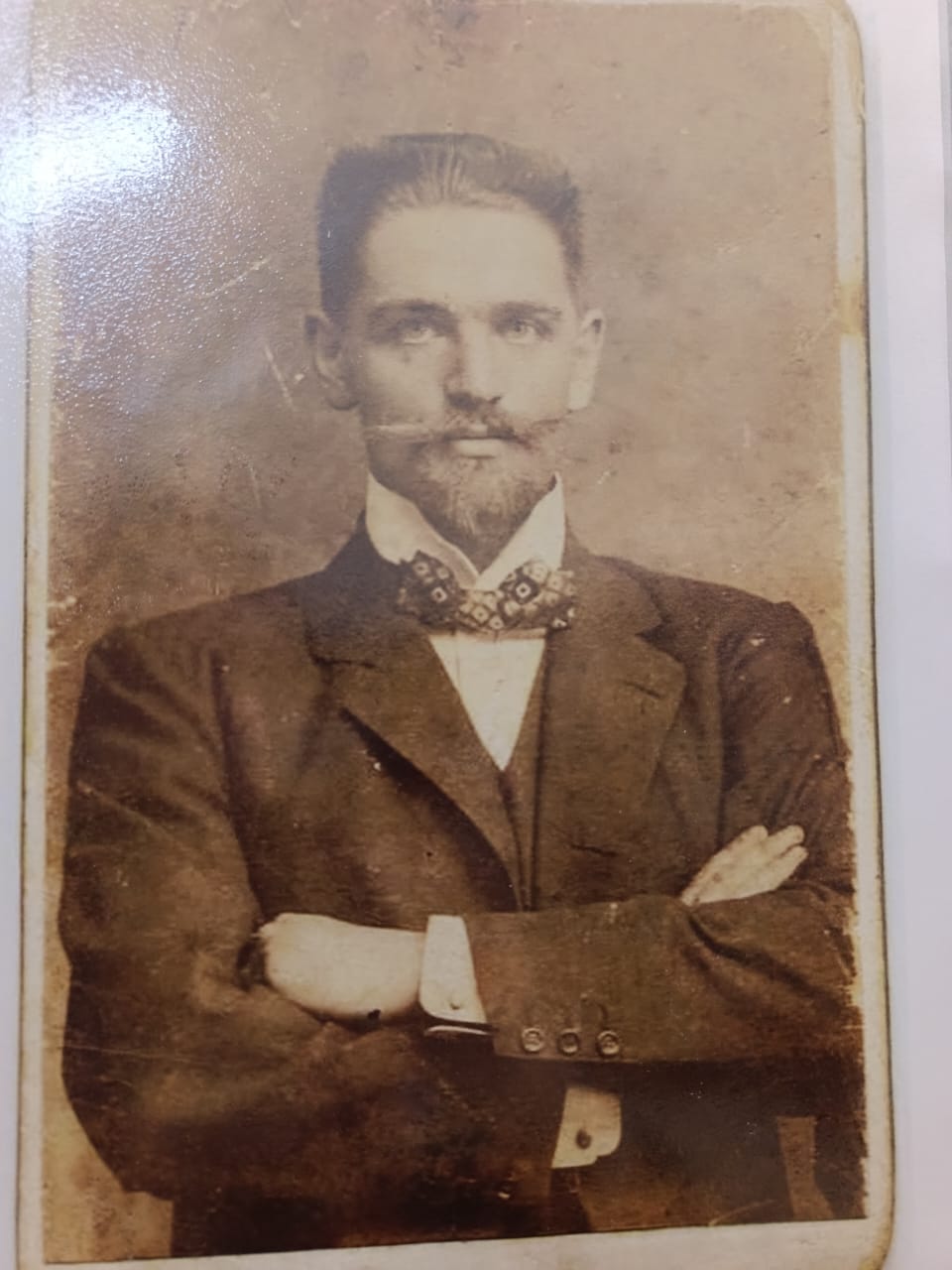 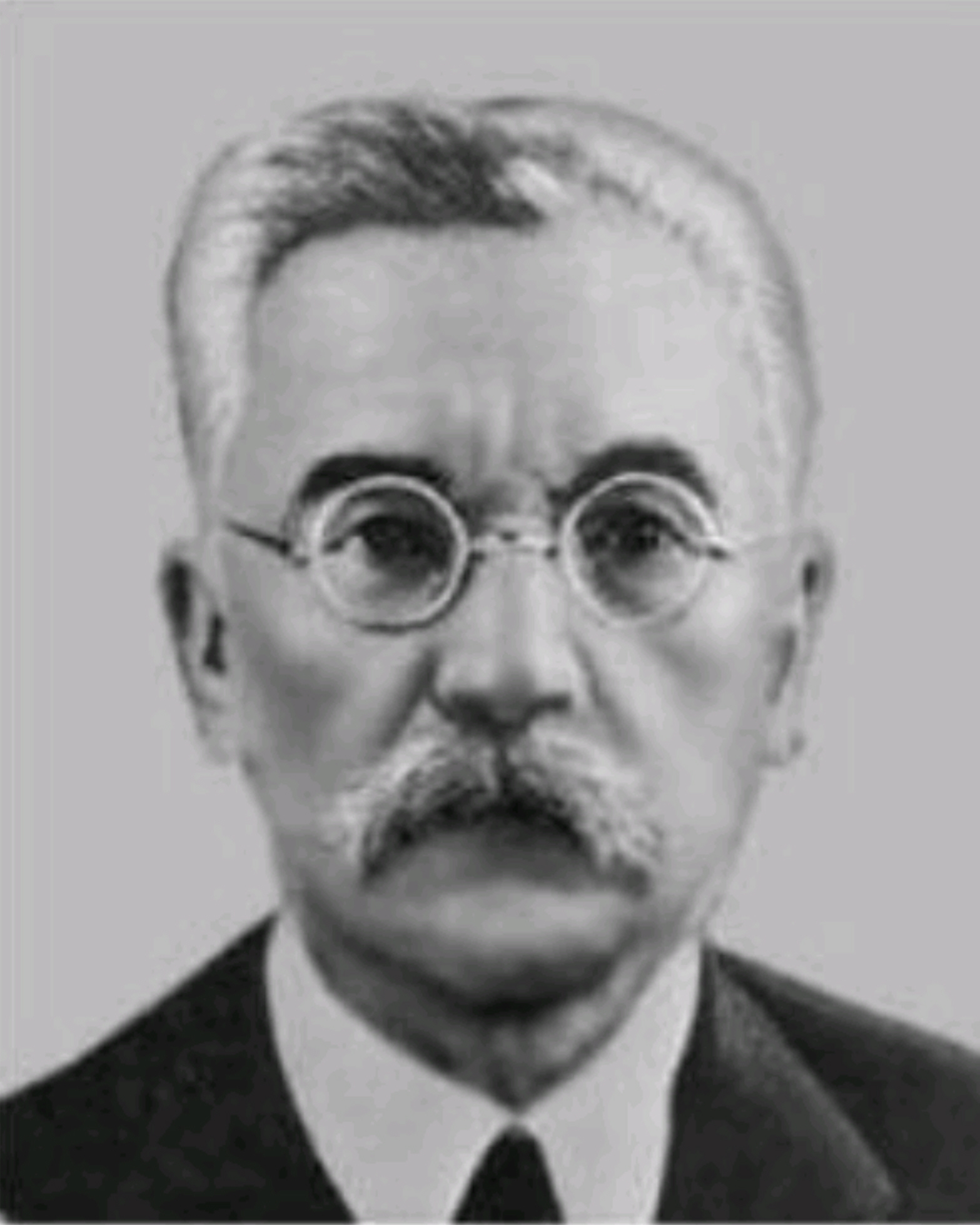 С целью осуществления контроля качества разрешенных для применения лекарственных средств НКЗ поручил специально созданной в 1923 году Фармакопейной комиссии под председательством профессора А.Е. Чичибабина подготовить проект новой советской фармакопеи.
Чичибабин Алексей Евгеньевич
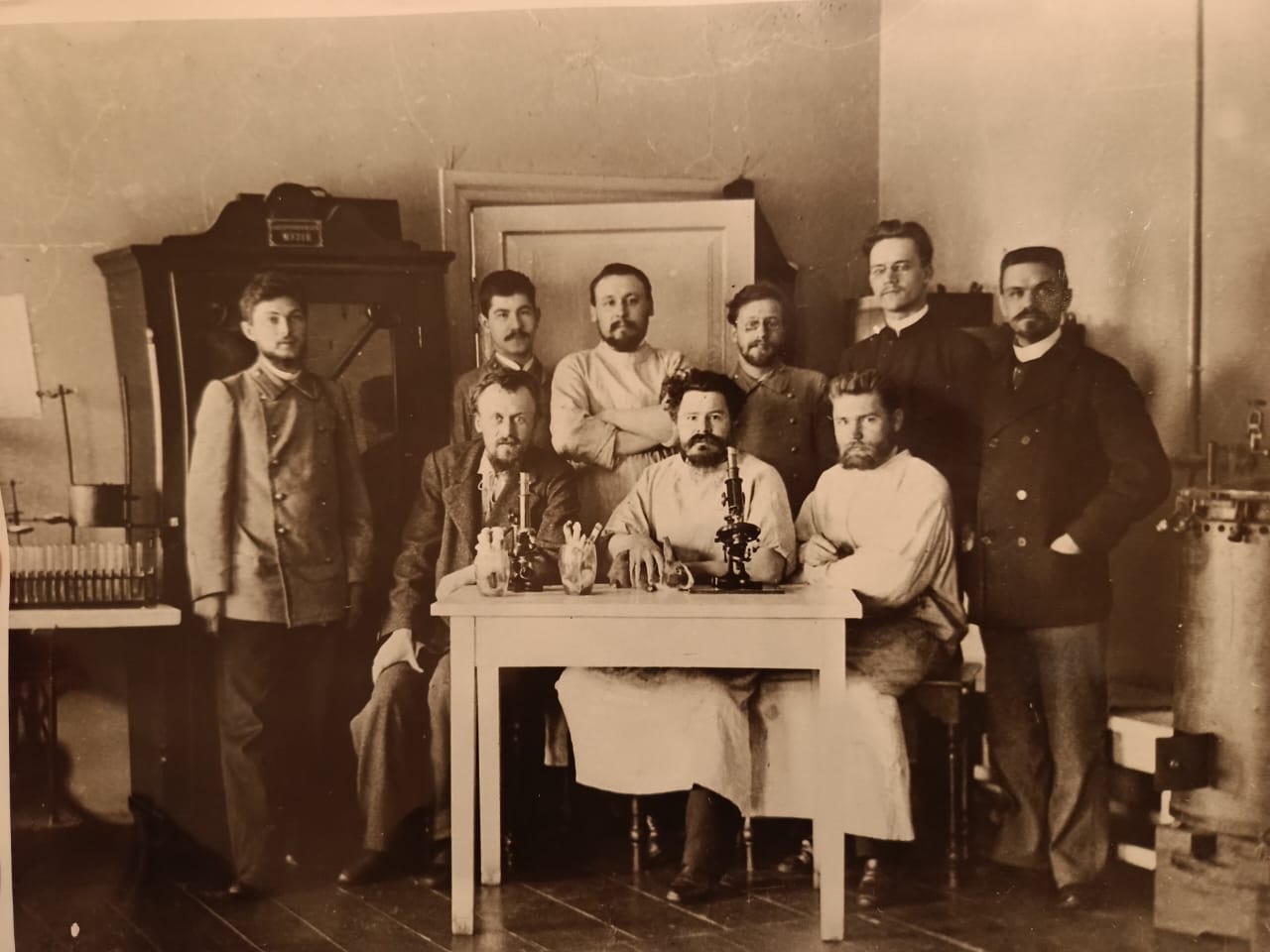 Фото из архива ФГБУ «НЦЭСМП» Минздрава России
Первое «Положение о регистрации готовых фармацевтических средств и новых фармацевтических препаратов» было утверждено циркуляром НКЗ от 25 мая 1926 года.
Учреждения и лица, желающие выпускать в продажу фармацевтические готовые средства и новые препараты, должны зарегистрировать таковые в лечебном отделе НКЗ.
В 1937 году Совет Народных Комиссаров СССРпринял специальное решение «О производстве и выпуске новых фармацевтических препаратов», в соответствии с которым:
изготовление и выпуск в продажу новых фармацевтических препаратов могут производиться исключительно государственными и кооперативными предприятиями и не иначе как с разрешения НКЗ СССР на каждый новый препарат;
НКЗ СССР дает разрешение на выпуск препарата или отказывает в таковом;
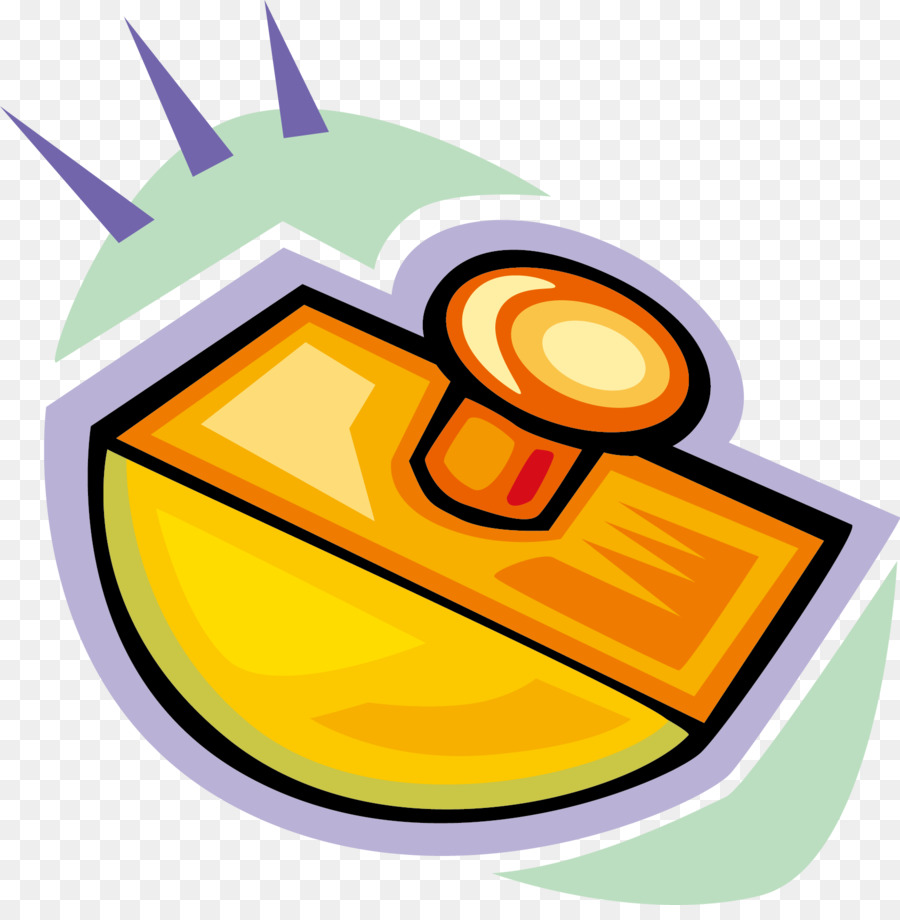 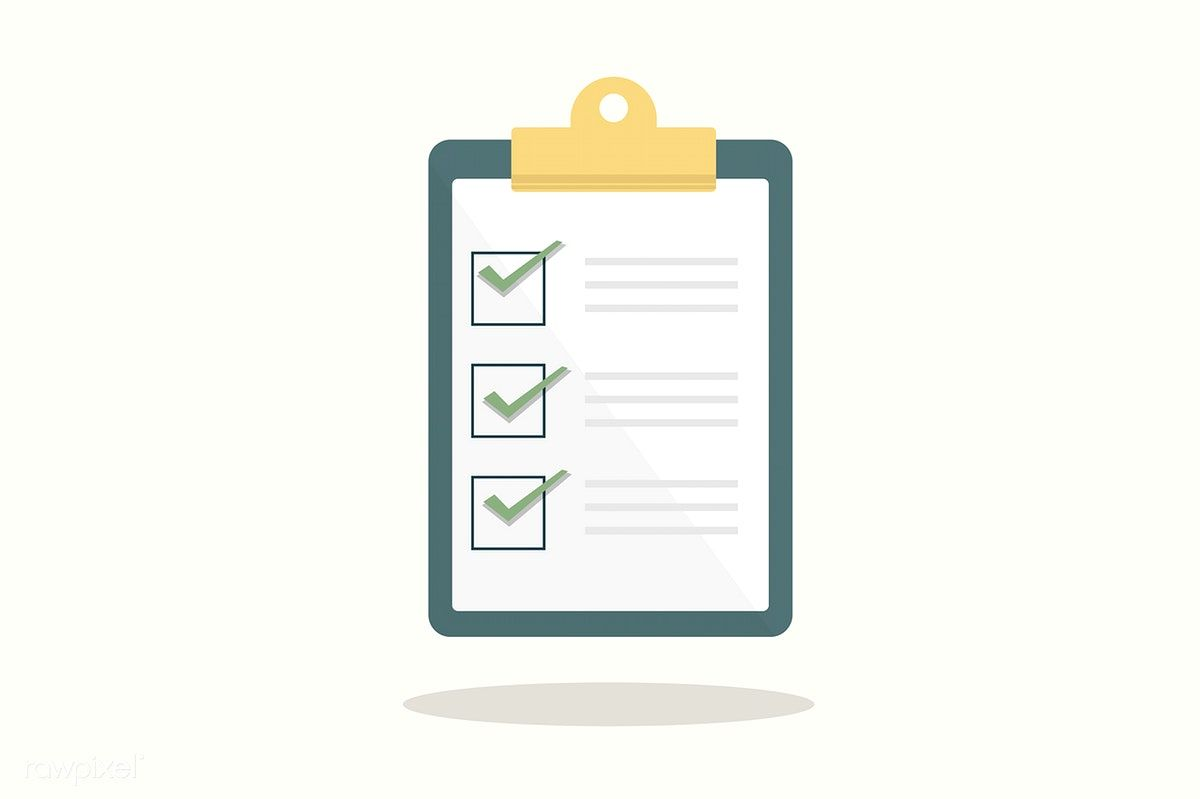 каждый разрешенный к производству и выпуску новый фармацевтический препарат в НКЗ СССР заносится в специальный Государственный реестр разрешенных к производству и выпуску в СССР новых фармацевтических препаратов;
в медицинской практике могут применяться только лекарственные средства, включенные в Государственный реестр.
Николаев Владимир Васильевич
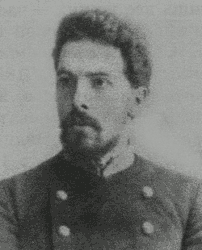 В 1938 году из состава Фармакопейной комиссии была выделена Фармакологическая комиссия, которая в последующем была переименована в Фармакологический комитет, первым председателем которого стал профессор В.В. Николаев.
Задачами этой экспертной организации было 
рассмотрение материалов по экспериментальным и клиническим исследованиям эффективности и безопасности новых лекарственных препаратов и 
подготовка рекомендаций к разрешению их применения в медицинской практике и промышленному выпуску.
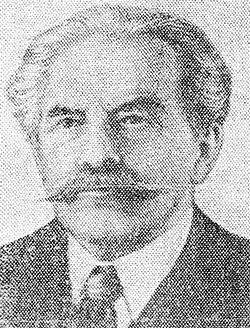 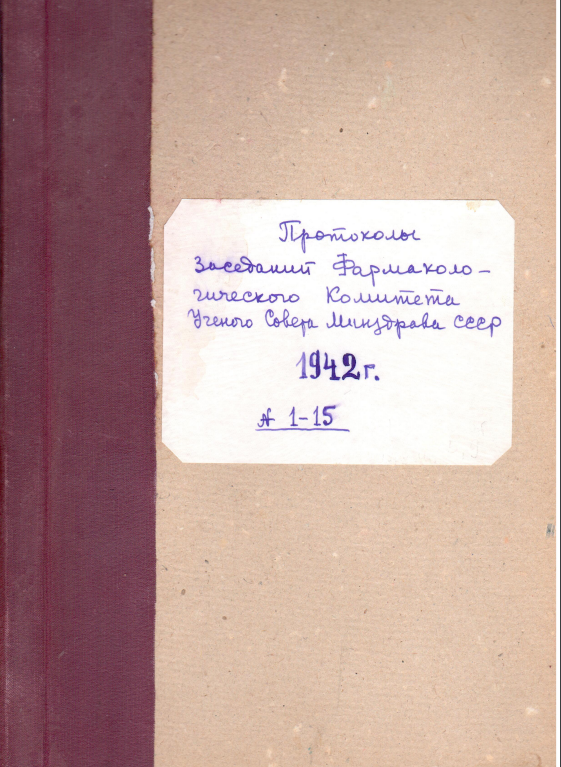 Протоколы заседаний фармакологи-
ческого комитета учёного совета Минздрава СССР 1941-43 г.
(из архива
ФГБУ «НЦЭСМП» Минздрава России)
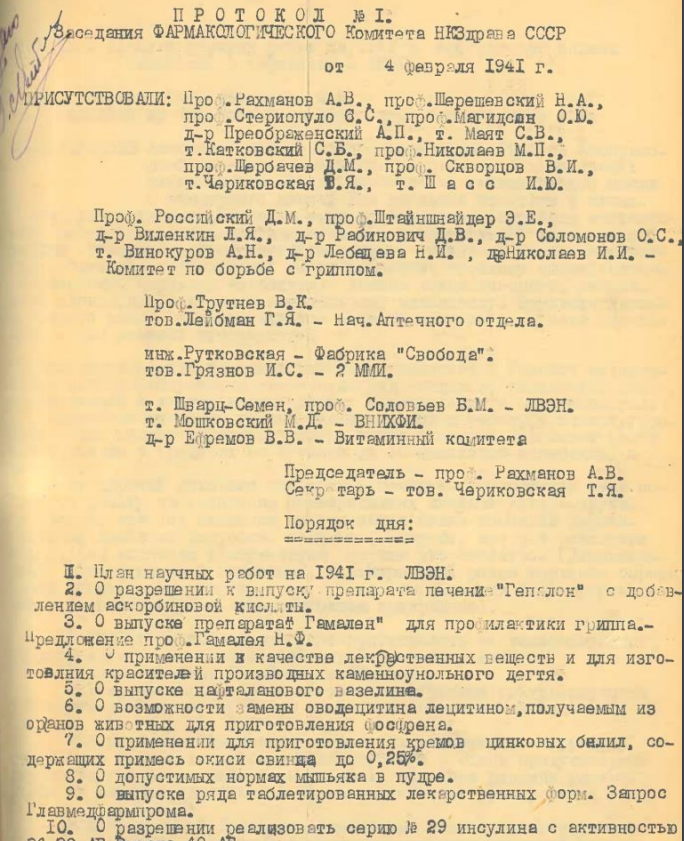 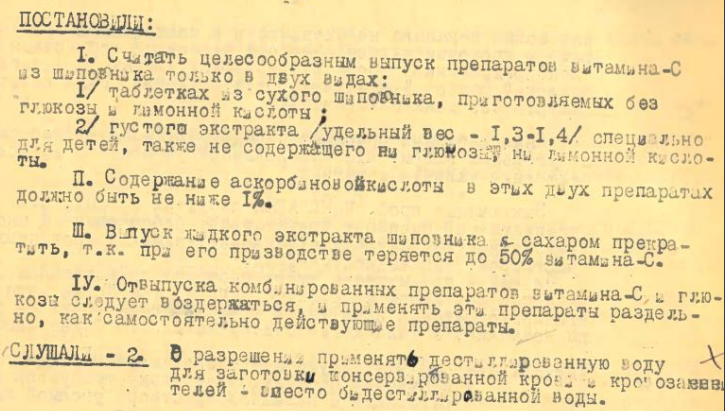 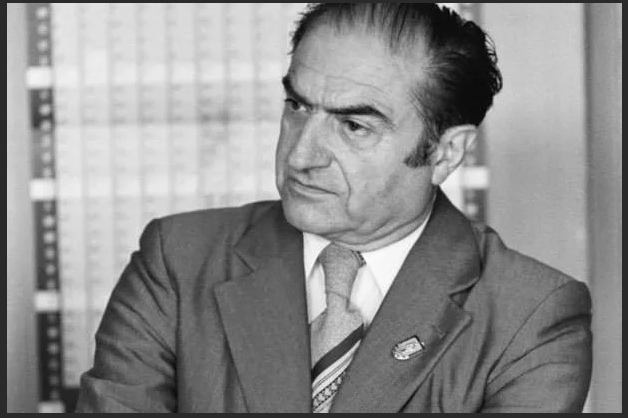 В 1963 году Минздрав СССР принял решение о централизации контроля за лекарственными препаратами и создал специальное Управление по внедрению новых лекарственных средств и медицинской техники, к компетенции которого были отнесены
процедуры организации и проведения испытаний,
разработка и контроль необходимых документов и проектов приказов министра здравоохранения СССР о разрешении производства и применения в медицинской практике новых лекарственных препаратов и медицинской техники.
Начальником этого управления был назначен Э.А. Бабаян.
Бабаян Эдуард Арменакович
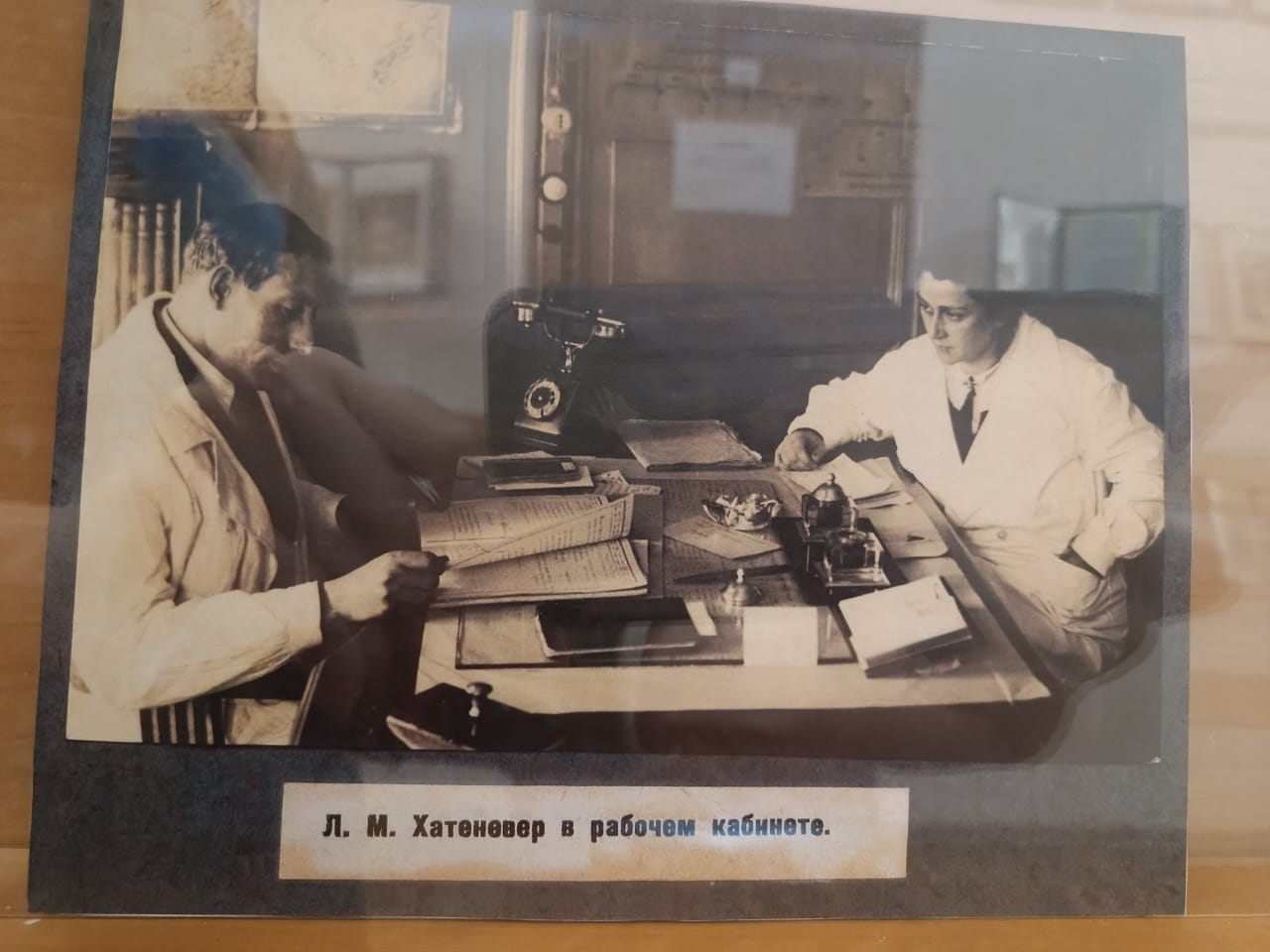 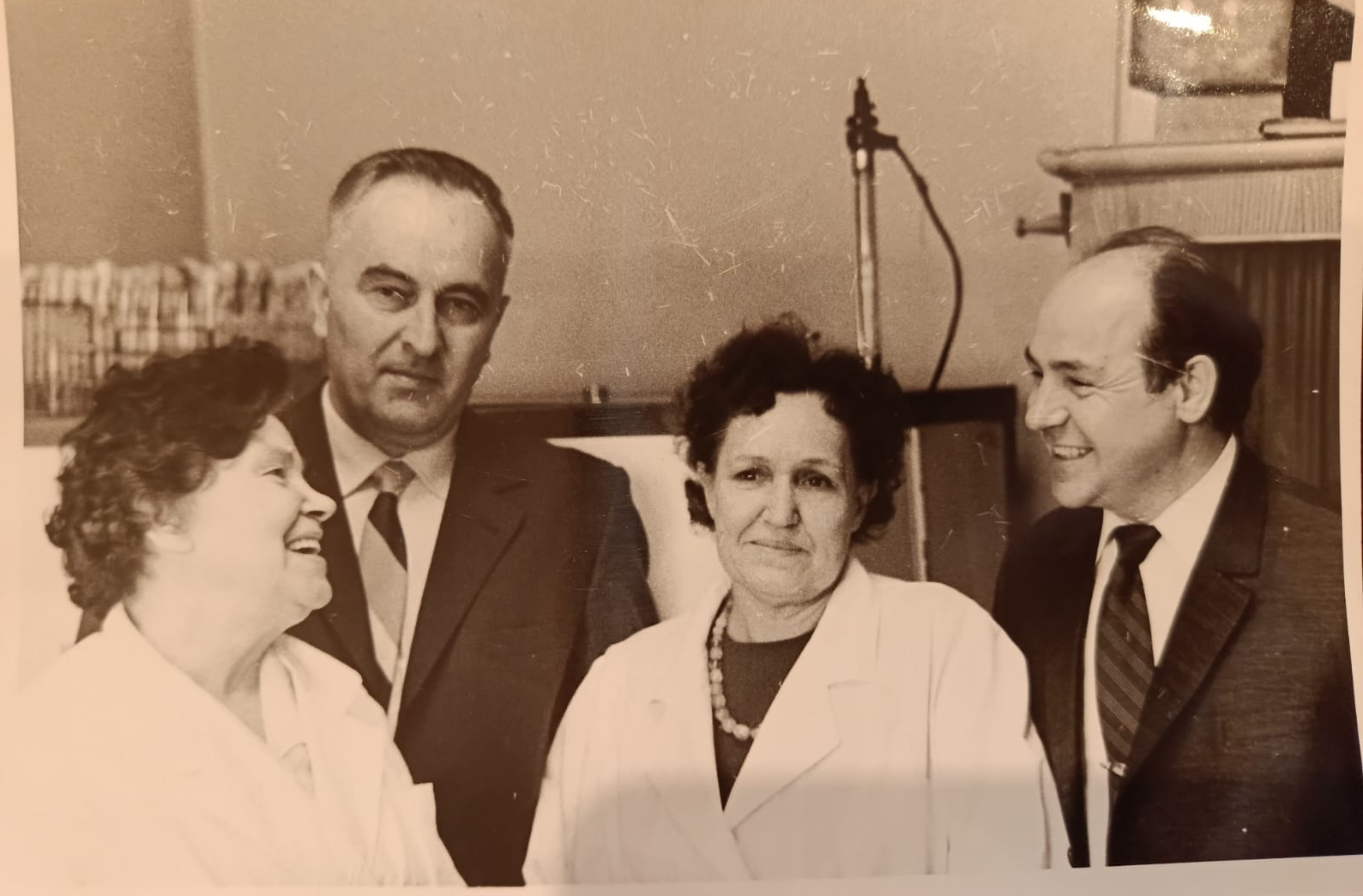 Фото из архива ФГБУ «НЦЭСМП» Минздрава России
В качестве экспертных органов этому управлению были приданы Фармакологический и Фармакопейный комитеты, Всесоюзный центр по изучению побочного действия лекарственных средств и Комитет по новой медицинской технике.
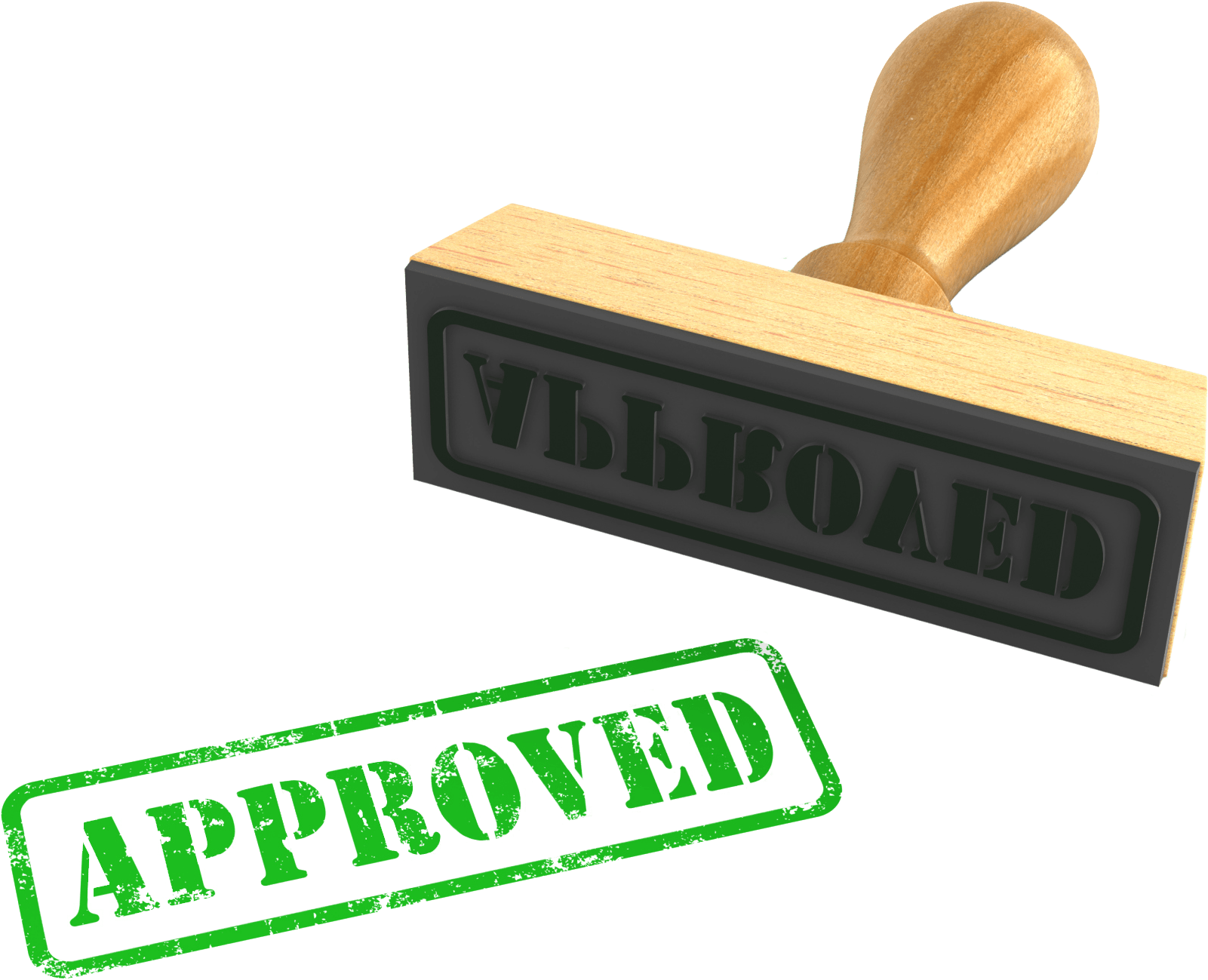 Регистрация всех лекарственных средств, включая зарубежные, проходила лишь после того, как они успешно проходили в установленном порядке клинические испытания, были одобрены Фармакологическим и Фармакопейным комитетами и разрешены приказом министра здравоохранения СССР.
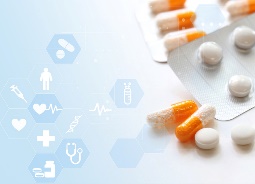 С целью обеспечения качества поступающих в обращение лекарственных средств в 1966 году в Минздраве СССР была создана Государственная инспекция по контролю лекарственных препаратов и изделий медицинской техники.
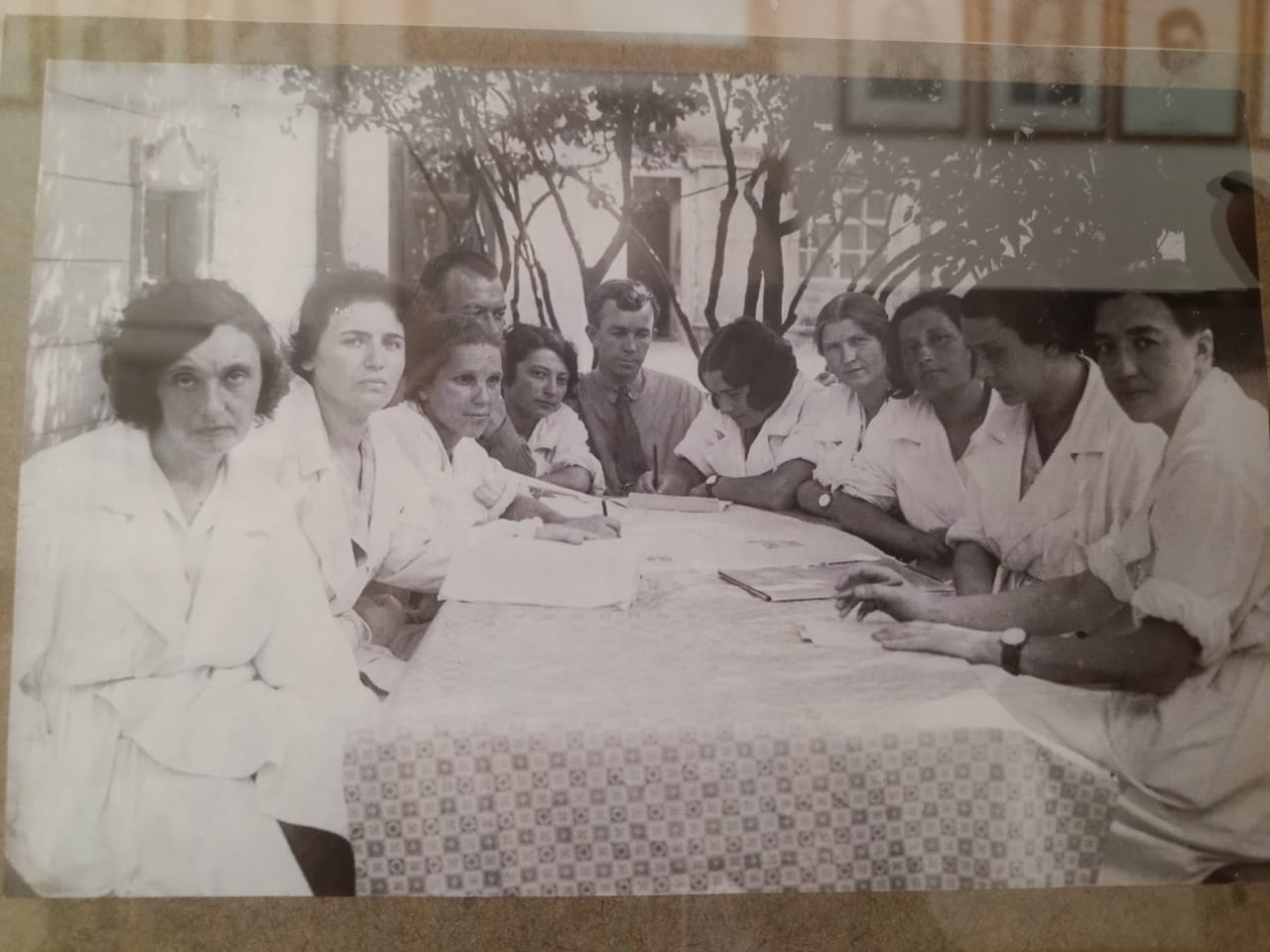 Фото из архива ФГБУ «НЦЭСМП» Минздрава России
Трудно переоценить ту роль, которую сыграли члены Фармакологического и Фармакопейного комитетов в оценке эффективности, безопасности и качества новых лекарственных средств и внедрении в медицинскую практику высокоэффективных и безопасных лекарственных препаратов. Однако при этом существовавшая в СССР система экспертной оценки материалов на новые фармакологические препараты требовала совершенствования.
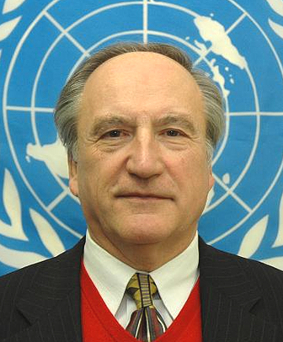 Подтверждением этому стало проведённое в 1980-х гг. председателем Фармакологического комитета профессором В.К. Лепахиным специальное исследование различных этапов изучения и регистрации новых лекарственных средств и сравнительный анализ организации и функционирования контрольно-разрешительных систем разных стран (СССР, США, Великобритании, Франции и др.).
Лепахин Владимир Константинович
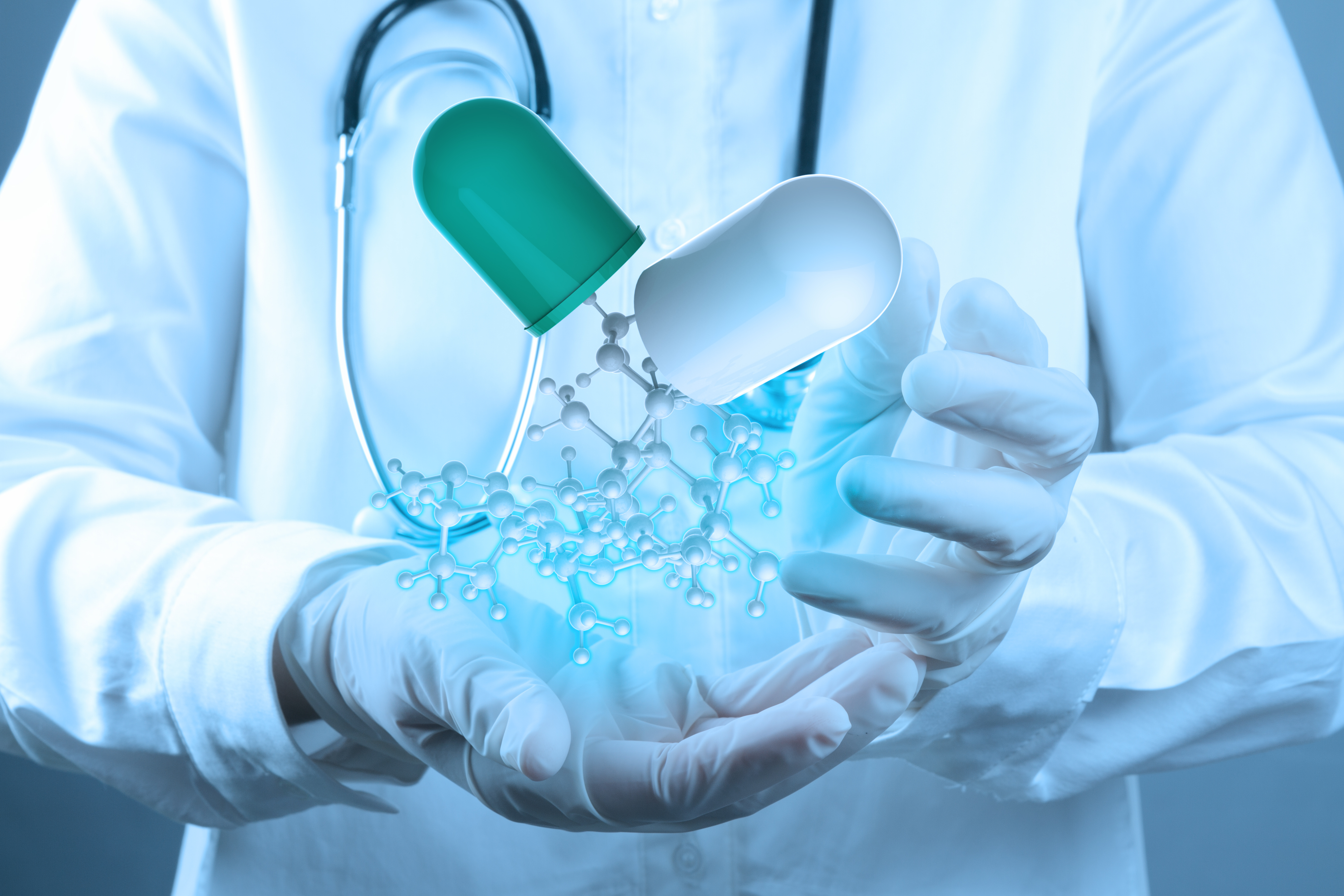 Результаты этого исследования были изложены в первой в СССР диссертации Лепахина В.К. на соискание ученой степени доктора наук по этой теме («Фармакокинетические исследования и экспертиза новых лекарственных средств») и послужили основанием для создания современной государственной системы экспертизы материалов на новые лекарственные препараты, включая контроль качества самих препаратов.
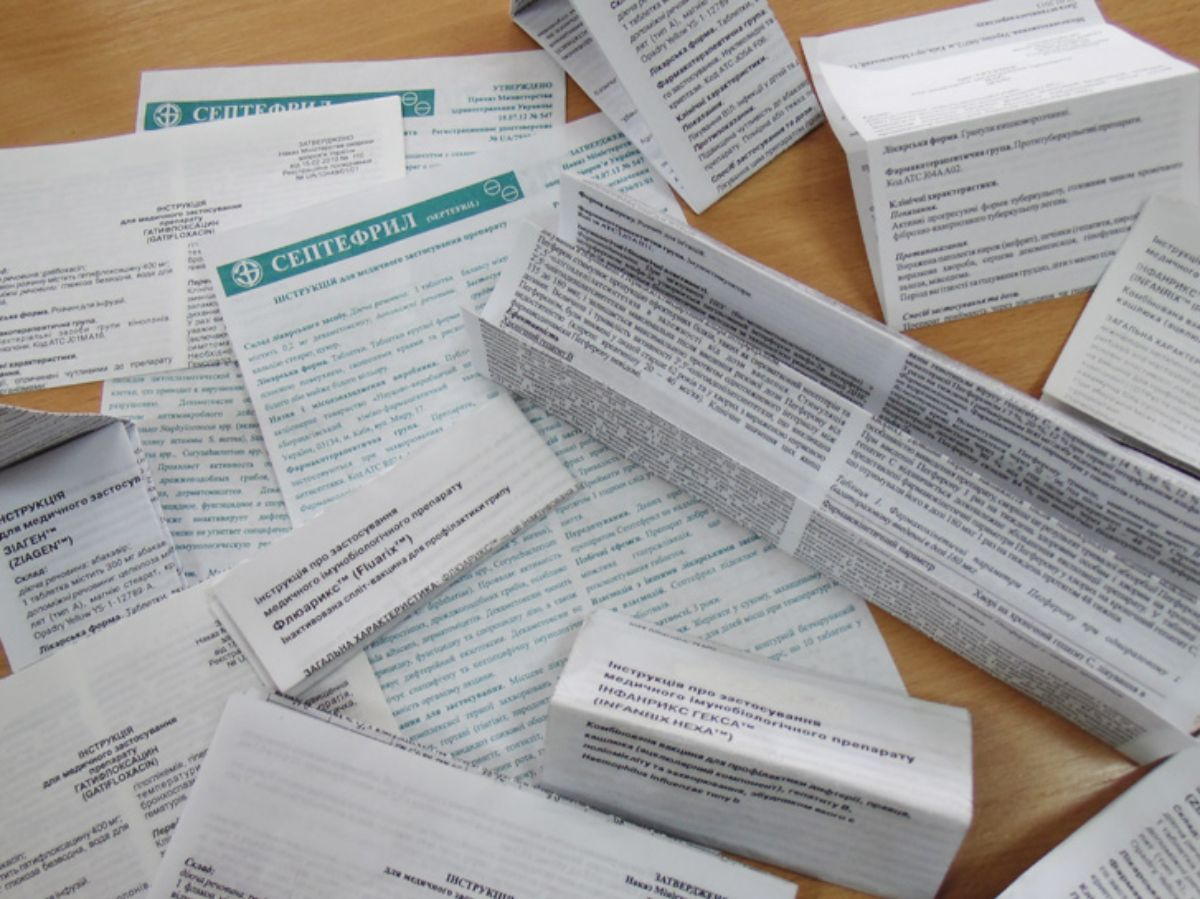 Рекомендации В.К. Лепахина удалось реализовать в ноябре 1990 года, когда по его инициативе был организован Всесоюзный научный центр экспертизы лекарственных средств (ВНЦЭЛС) Минздрава СССР, директором которого он был назначен.
ВНЦЭЛС был первым в нашей стране государственным экспертным учреждением, специально предназначенным для объективной научной оценки документации на новые лекарственные препараты и их образцов.
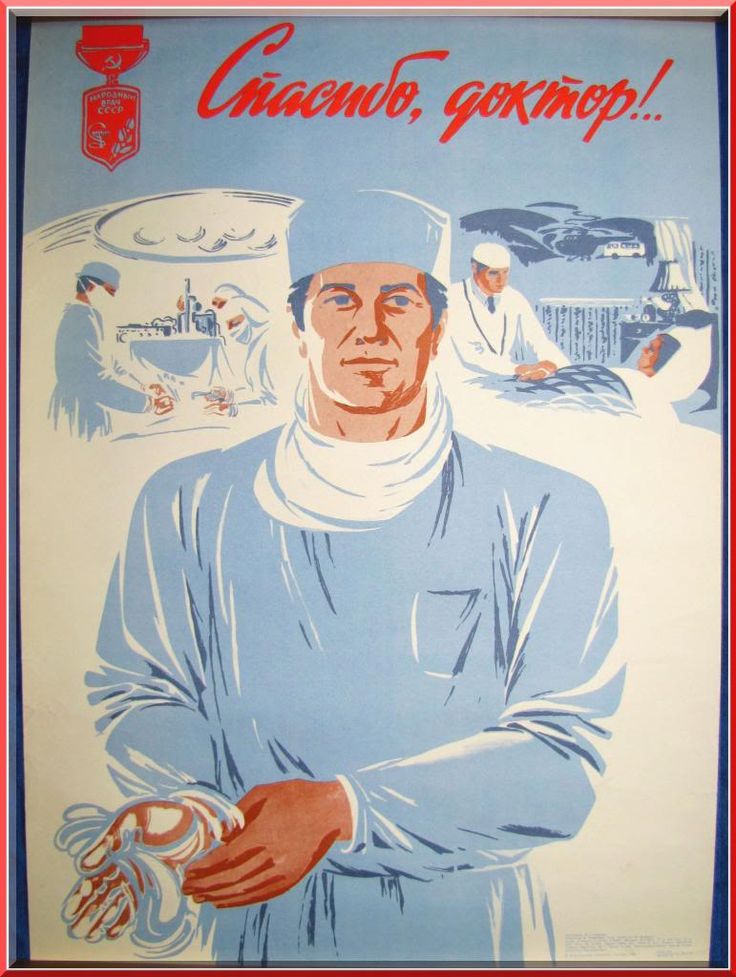 Этот Центр был уполномочен проводить предрегистрационную экспертизу эффективности, безопасности и качества новых лекарственных средств.
Таким образом, в контрольно-разрешительной системе Минздрава СССР, а затем Минздрава России появилось чрезвычайно необходимое звено, обеспечивающее высокое качество экспертной оценки новых лекарственных средств и объективный контроль качества образцов лекарственных препаратов, представляемых для клинических испытаний.
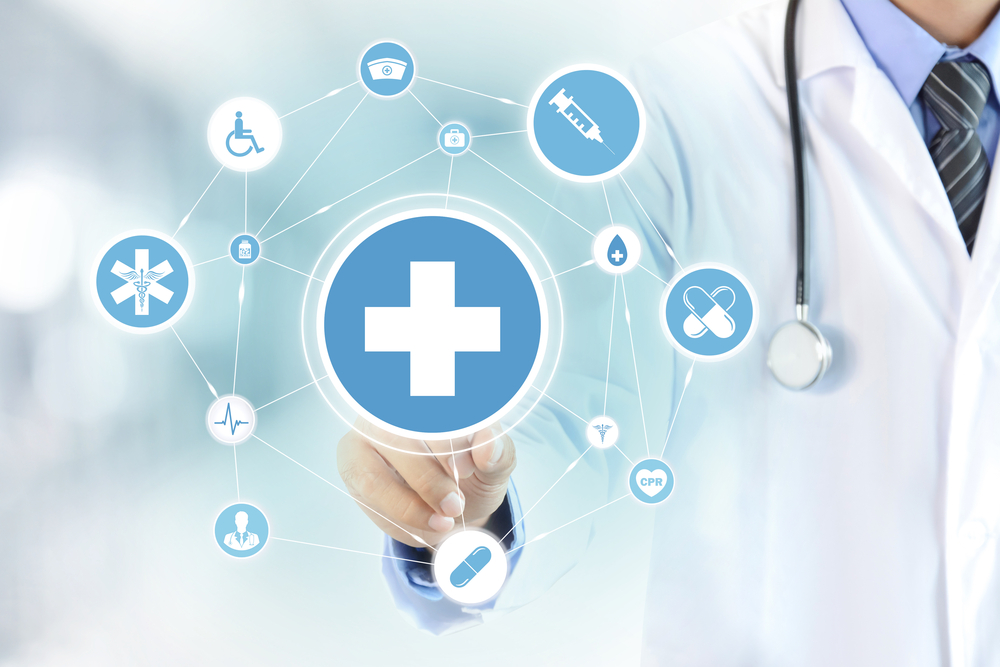 Основной целью деятельности ВНЦЭЛС было обеспечение научного и методического руководства организацией контроля качества, эффективности и безопасности лекарственных средств, разработка современных методов фармацевтической, доклинической и клинической экспертизы лекарственных препаратов.
ВНЦЭЛС состоял из следующих отделов:
научно-организационного;
фармацевтической экспертизы;
токсикологической экспертизы;
общей терапии;
сердечно-сосудистых средств;
химиотерапии и онкологии;
психоневрологии;
инспекции клинических испытаний;
побочных действий лекарств
В 1992 году ВНЦЭЛС переименован в Российский государственный центр экспертизы лекарств — РГЦЭЛ.
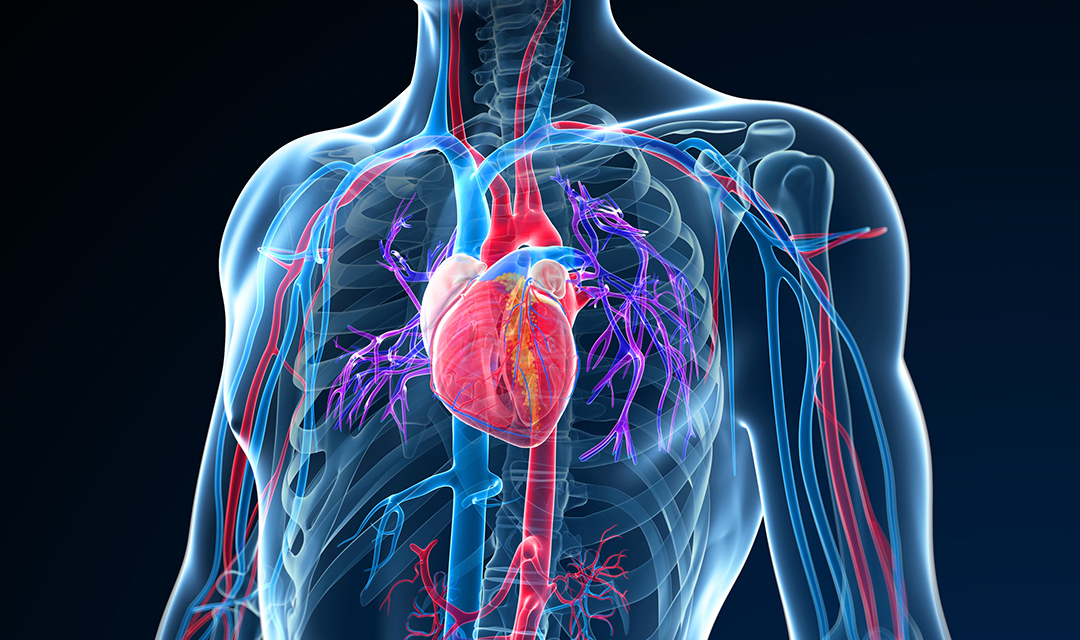 Научно-организационный отдел (руководитель - В.В. Парин) совместно с другими отделами и специализированными комиссиями Фармакологического комитета разработал ряд методических рекомендаций по экспериментальному и клиническому испытанию различных групп новых фармакологических средств (сердечно-сосудистых, психотропных, химиотерапевтических и др.).
При подготовке такого рода методических рекомендаций учитывались рекомендации Всемирной организации здравоохранения, документы контрольно-разрешительных систем разных стран.
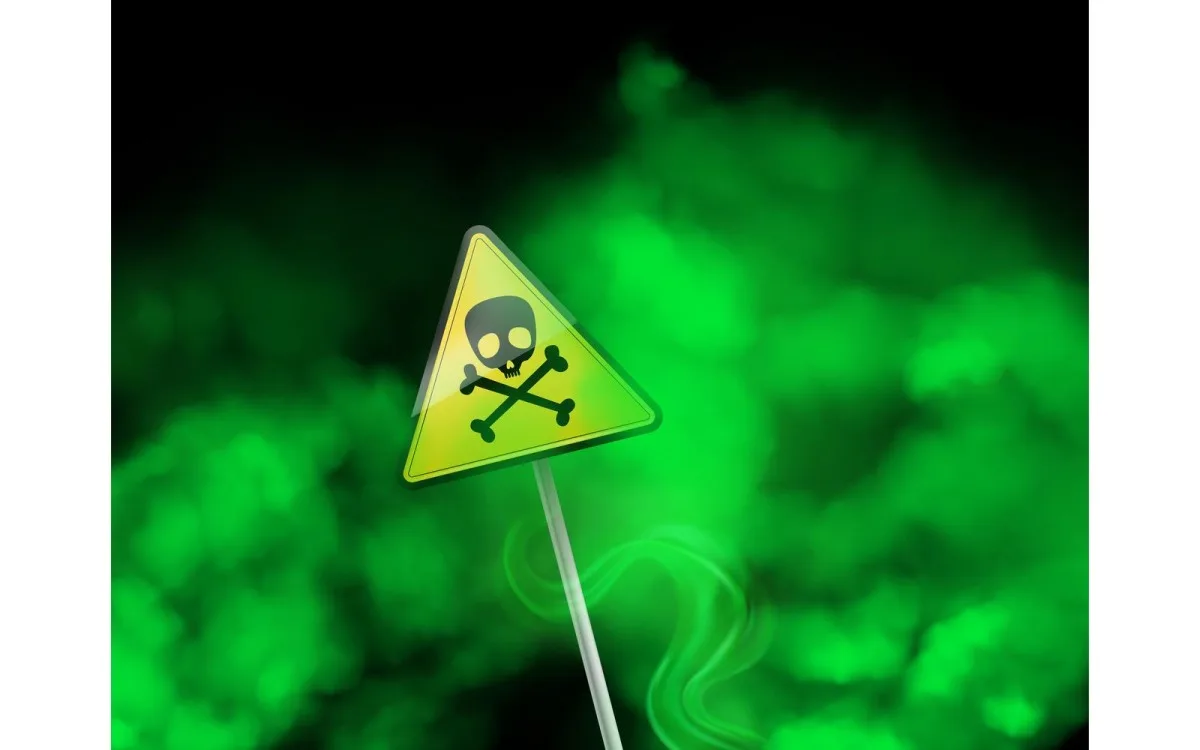 Отдел токсикологической экспертизы (руководитель – О.Л. Верстакова) разработал требования и методические рекомендации по экспериментальному изучению острой, хронической и специфической токсичности новых фармакологических средств.
Проведенная в соответствии с этими рекомендациями экспертная оценка токсикологических испытаний новых фармакологических веществ позволила рекомендовать для клинических испытаний только те препараты, которые удовлетворяли требованиям безопасности для человека.
Фото из архива ФГБУ «НЦЭСМП» Минздрава России
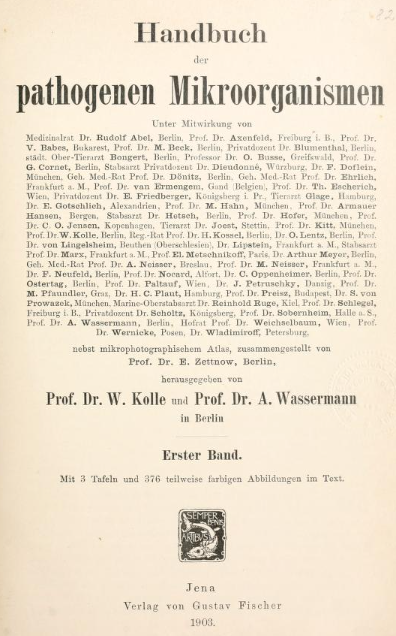 W. Kolle, A. von Wassermann

Справочник
патогенных
микроорганиз-мов
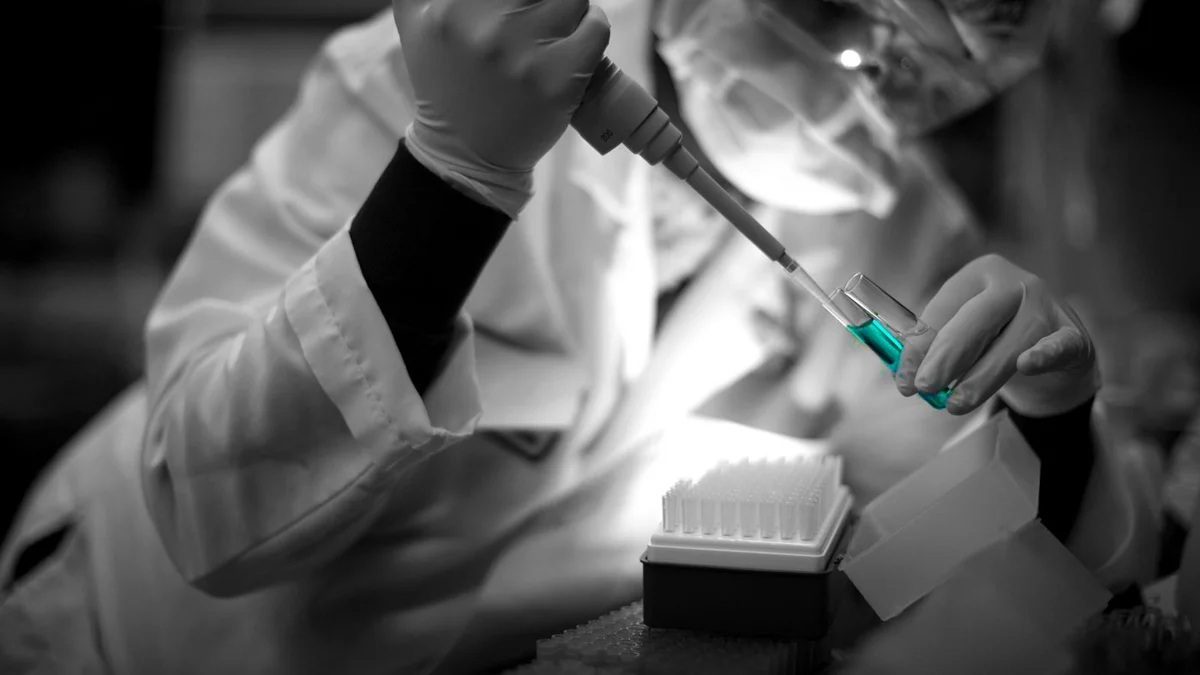 Отдел инспекции клинических испытаний (руководитель — В.Ю. Сницаренко) сыграл важную роль в повышении качества как самих исследований, так и представляемых для рассмотрения отчетов. 
С целью повышения качества проведения клинических испытаний и представления их результатов отделом инспекции клинических испытаний были разработаны и внедрены в практику методические указания по их проведению и составлению отчетов.
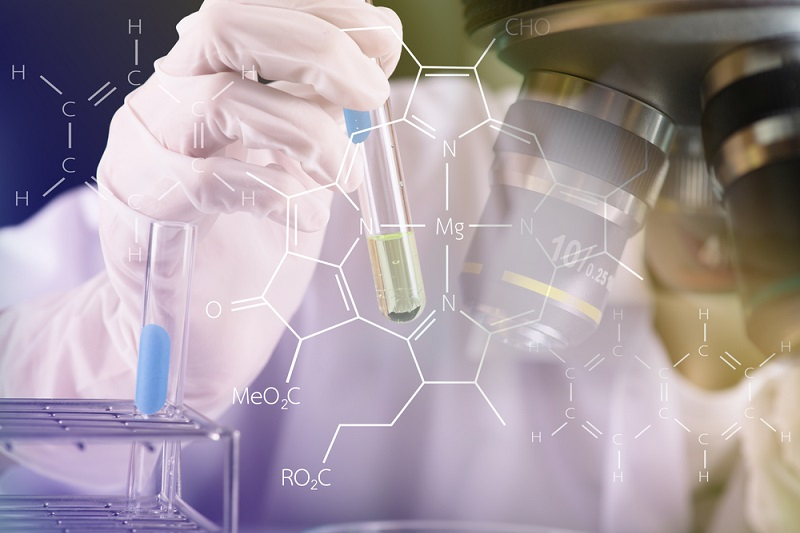 Отдел общей терапии (руководитель - А.Н. Богданов), отдел сердечно-сосудистых средств (руководитель - В.В. Чельцов), отдел химиотерапии (руководитель - С.Е. Кулешов) и отдел психо-неврологических препаратов (руководитель - Г.М. Руденко) разрабатывали методические рекомендации по экспериментальному и клиническому испытанию соответствующих групп новых лекарственных средств и проводили экспертную оценку представленных материалов.
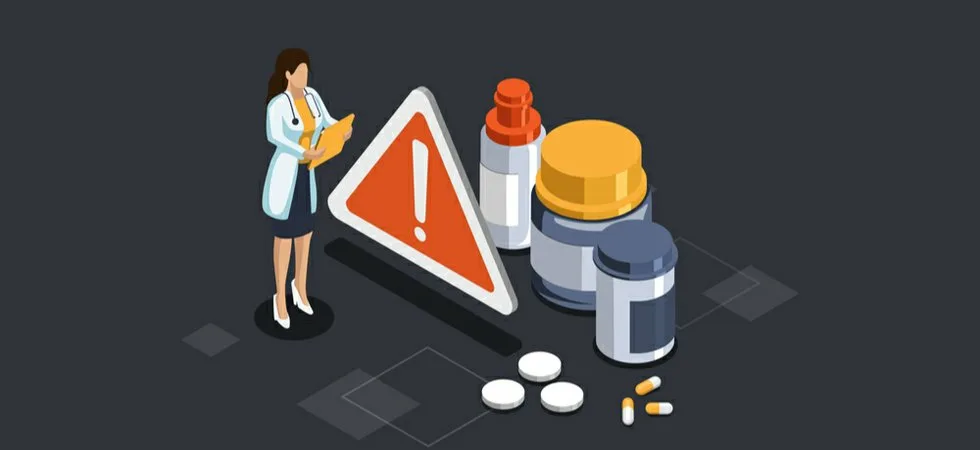 Особо следует отметить роль отдела по изучению побочных действий лекарственных средств в изучении лекарственных осложнений и повышении безопасности фармакотерапии в нашей стране. После распада СССР и ликвидации Минздрава СССР этот отдел практически исполнял функции национального, федерального центра мониторинга безопасности лекарств.
Советский Союз также был в числе первых стран, организовавших специальные центры по изучению побочных действий (ПД) лекарственных средств.
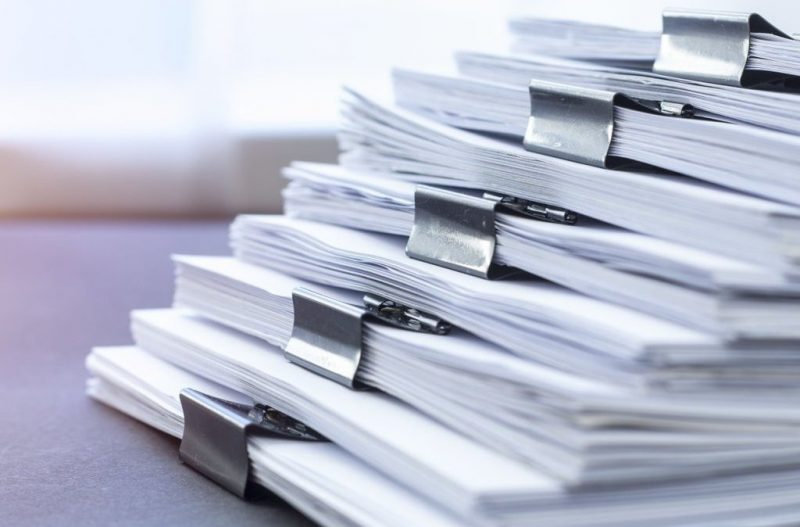 В 1969 году при Минздраве СССР был создан Отдел учета, систематизации и экспресс-информации о побочном действии лекарственных средств.
В апреле 1973 года этот Отдел был утвержден в качестве Всесоюзного организационно-методического центра по изучению побочных действий лекарств (ВЦПДЛ), на который были возложены функции по контролю безопасности лекарств в стране и по предоставлению Управлению по внедрению новых лекарственных средств и медицинской техники Минздрава СССР и Фармакологическому комитету обобщенных материалов о ПД лекарственных средств для принятия оперативных мер.
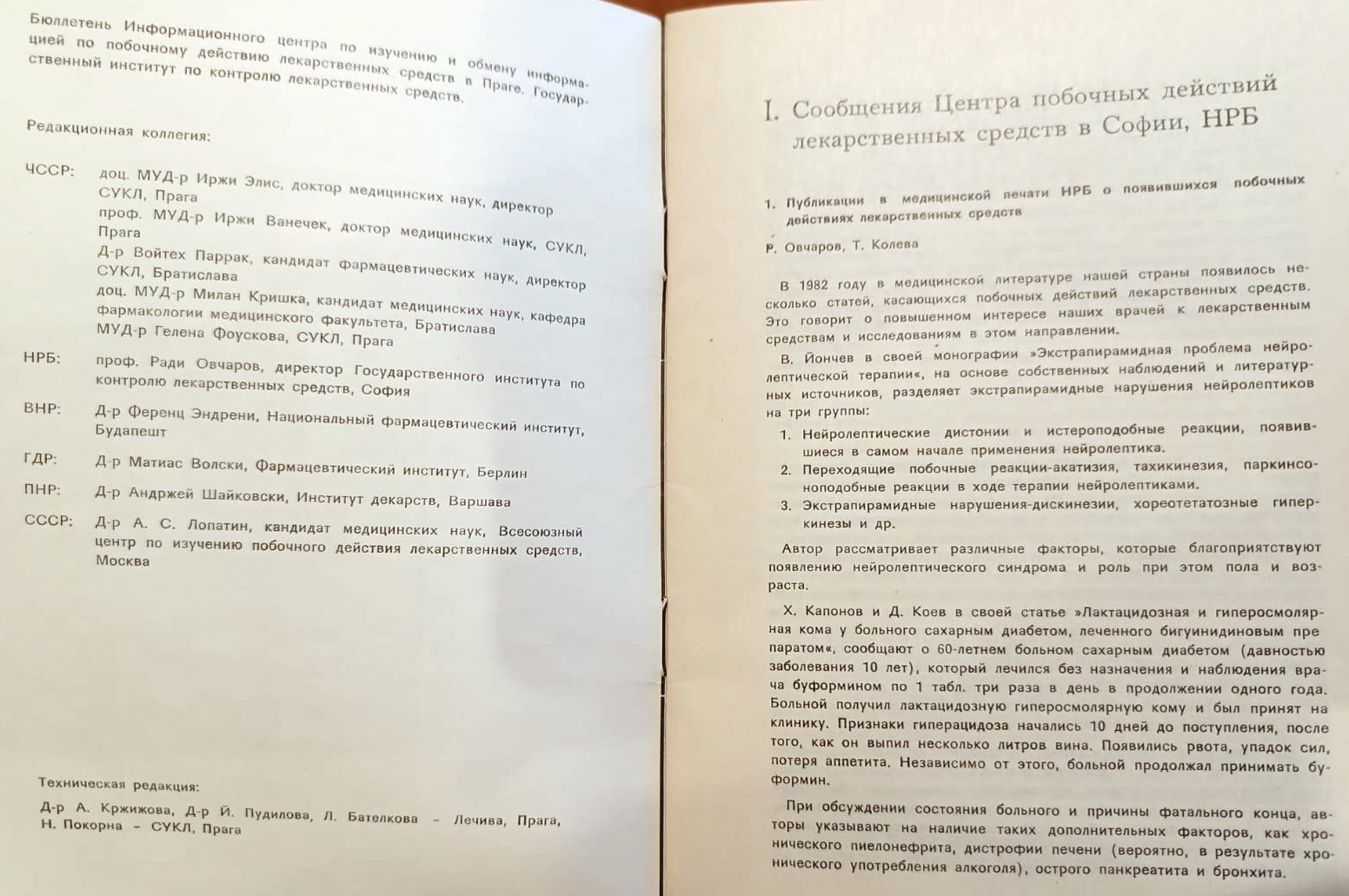 Упразднение ВЦПДЛ вместе с Минздравом СССР в конце 1991 года не только приостановило решение проблемы безопасности лекарственных препаратов в России, но и отбросила отечественное здравоохранение в этой области на много лет назад.
Медицинские работники и население перестали получать независимую, объективную и всестороннюю информацию о безопасности лекарственных средств и осложнениях фармакотерапии, а также о мерах их профилактики.
Средства массовой информации начали проводить агрессивную рекламу многих далеко не безопасных лекарственных препаратов, не сообщая о возможных побочных действиях и осложнениях.
Политика «открытых дверей» и свободного фармацевтического рынка привела к резкому увеличению количества регистрируемых и поступающих в обращение новых лекарственных препаратов и, соответственно, необходимости усиления контроля за их побочными действиями.
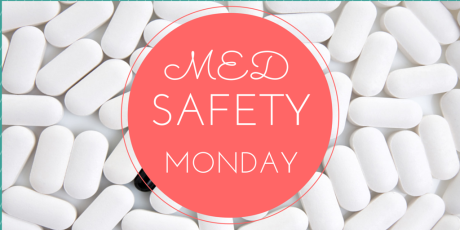 Сложившаяся в стране ситуация требовала немедленного воссоздания национального центра по изучению побочных действий лекарственных средств.
С этой целью в РГЦЭЛ был организован отдел по изучению побочных действий лекарственных средств. Этот отдел совместно с кафедрой общей и клинической фармакологии Российского университета дружбы народов, на базе которой был создан Федеральный центр по изучению побочных действий лекарственных средств, выполнял функции национального центра мониторинга безопасности лекарств.
Астахова Алла Васильевна
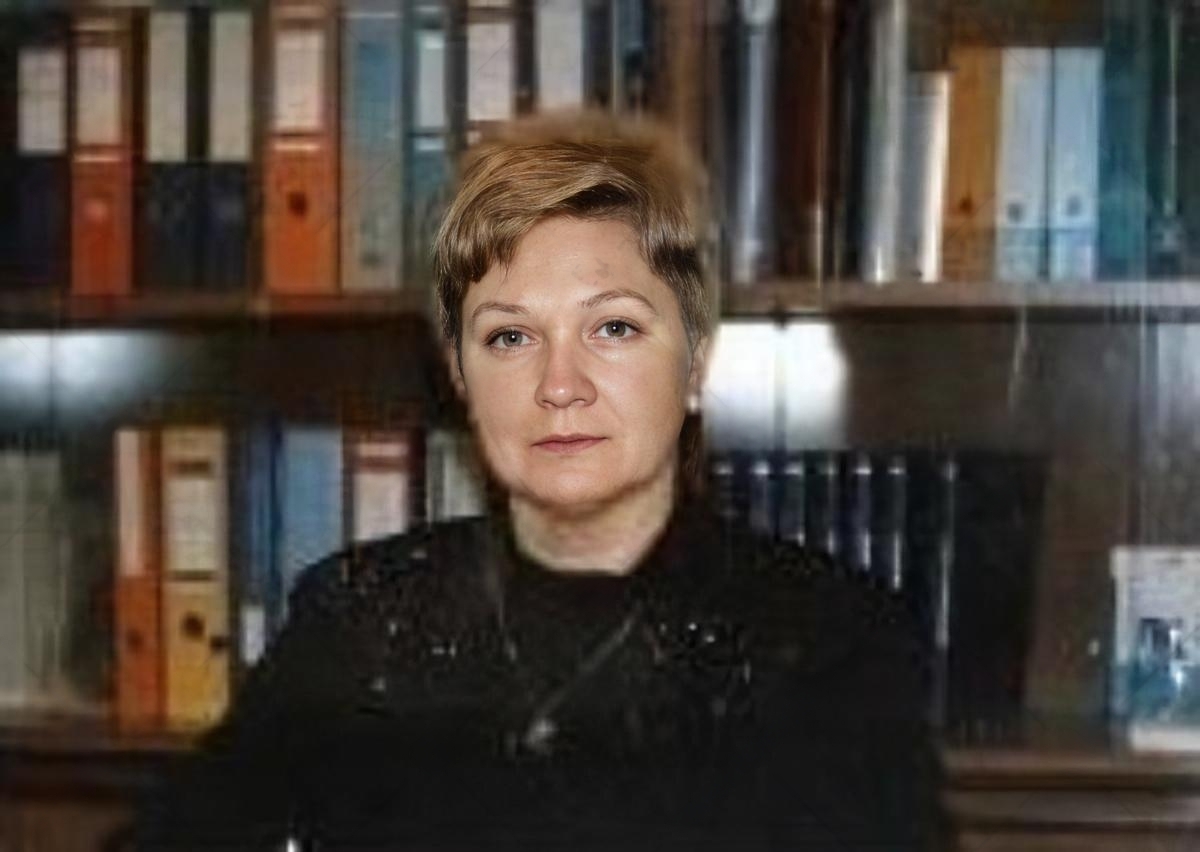 Возглавила эту работу профессор кафедры А.В. Астахова. По её инициативе РГЦЭЛ совместно с РУДН стал издавать журнал «Безопасность лекарств и фармаконадзор», в котором медицинским и фармацевтическим работникам нашей страны предоставлялась информация о возможных побочных действиях лекарственных препаратов и мерах их профилактики, что в итоге способствовало сохранению здоровья и жизни огромного числа людей.
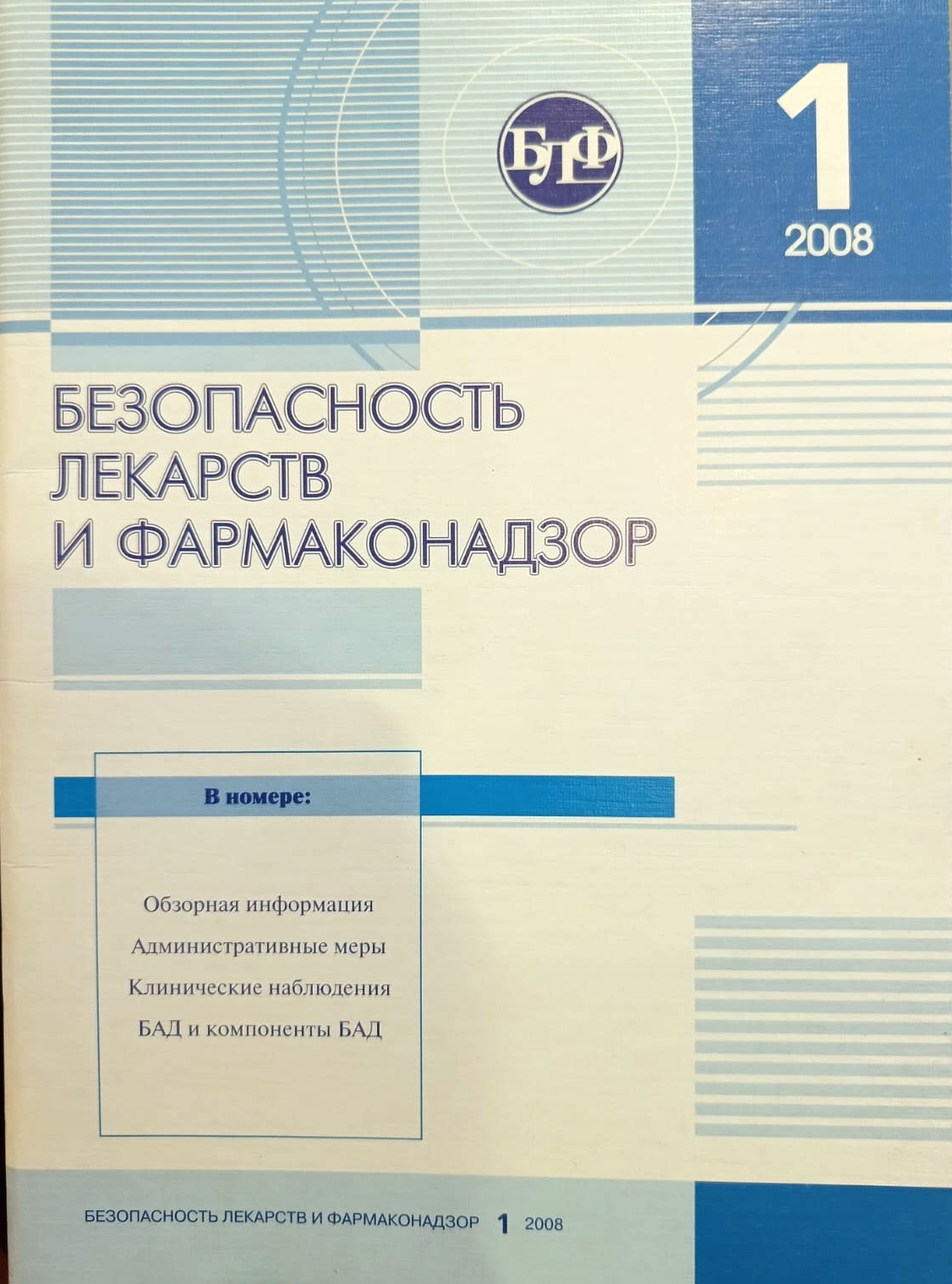 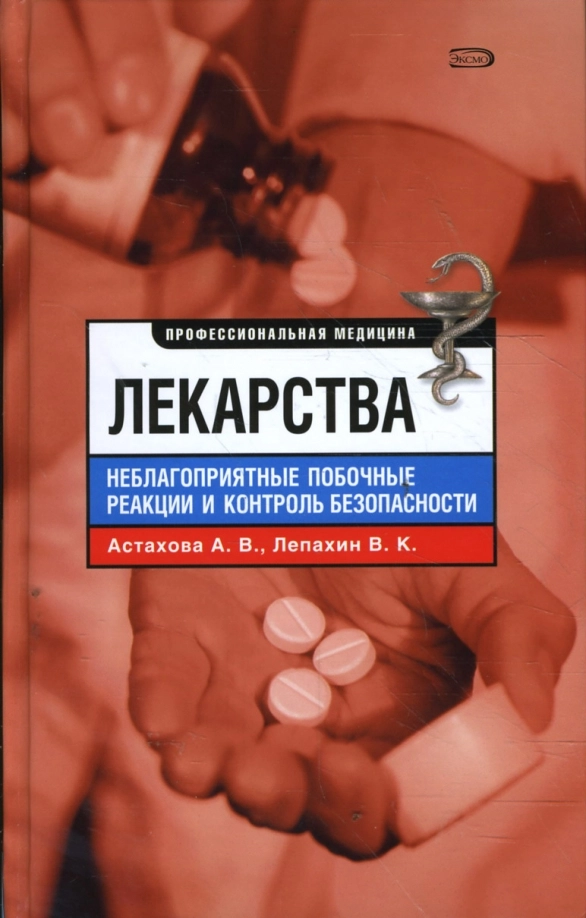 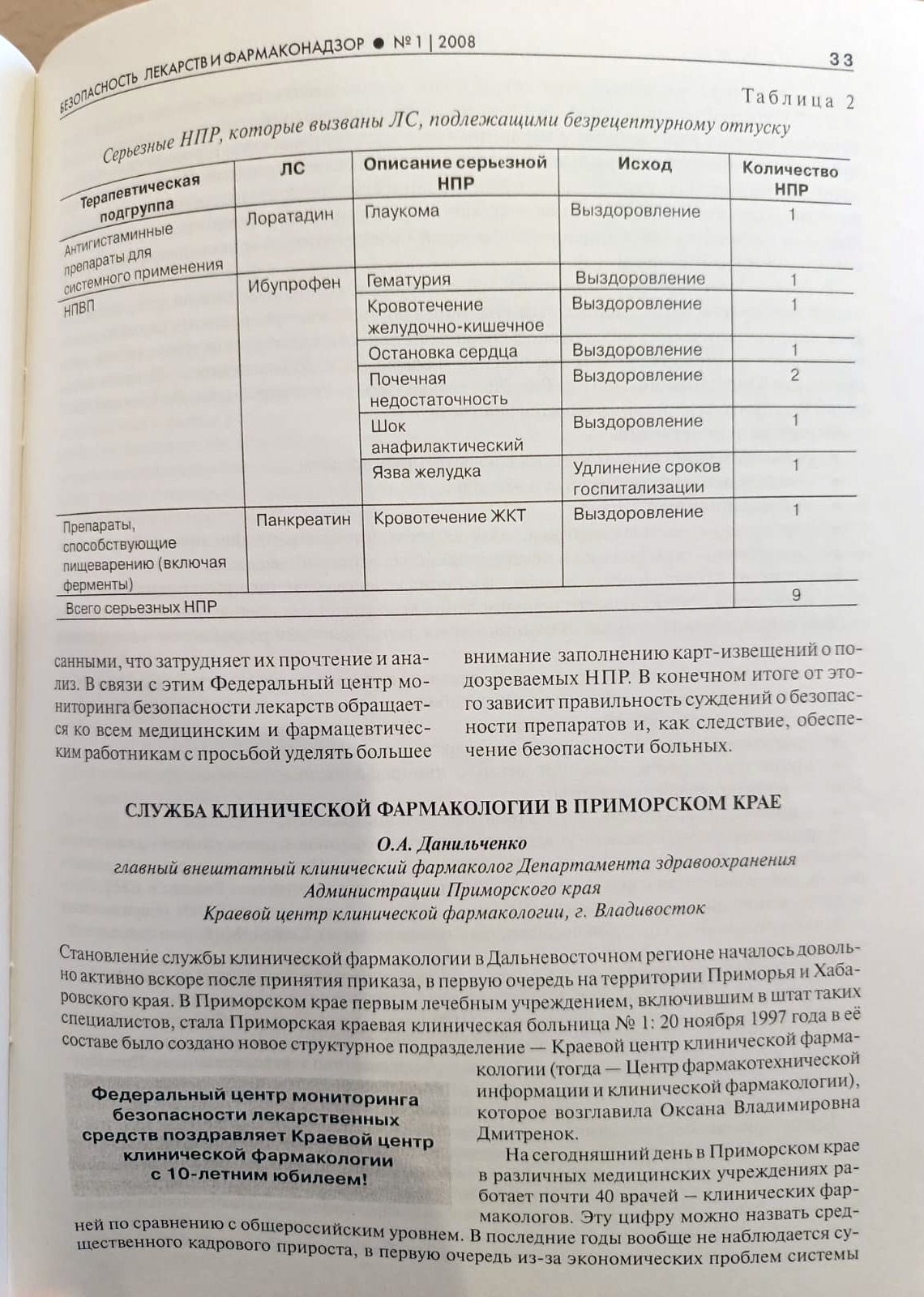 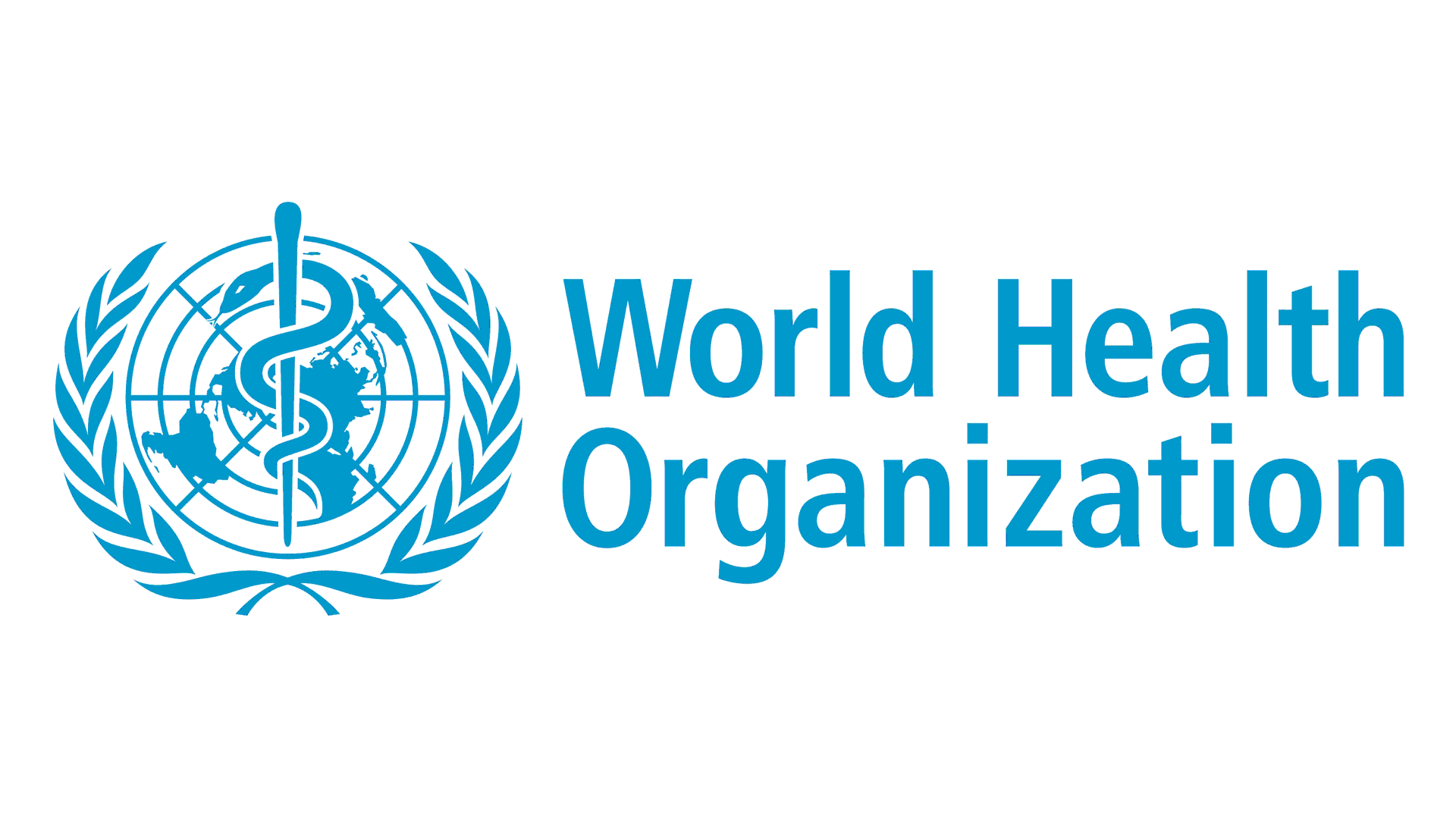 Деятельность Федерального центра по изучению побочных действий лекарственных средств была высоко оценена не только в нашей стране, но и ВОЗ — в октябре 1997 года Россия была принята в качестве постоянного члена в Программу ВОЗ по международному мониторингу лекарств и получила прямой доступ в уникальную базу данных ВОЗ по побочным действиям лекарственных средств (VigiBase).
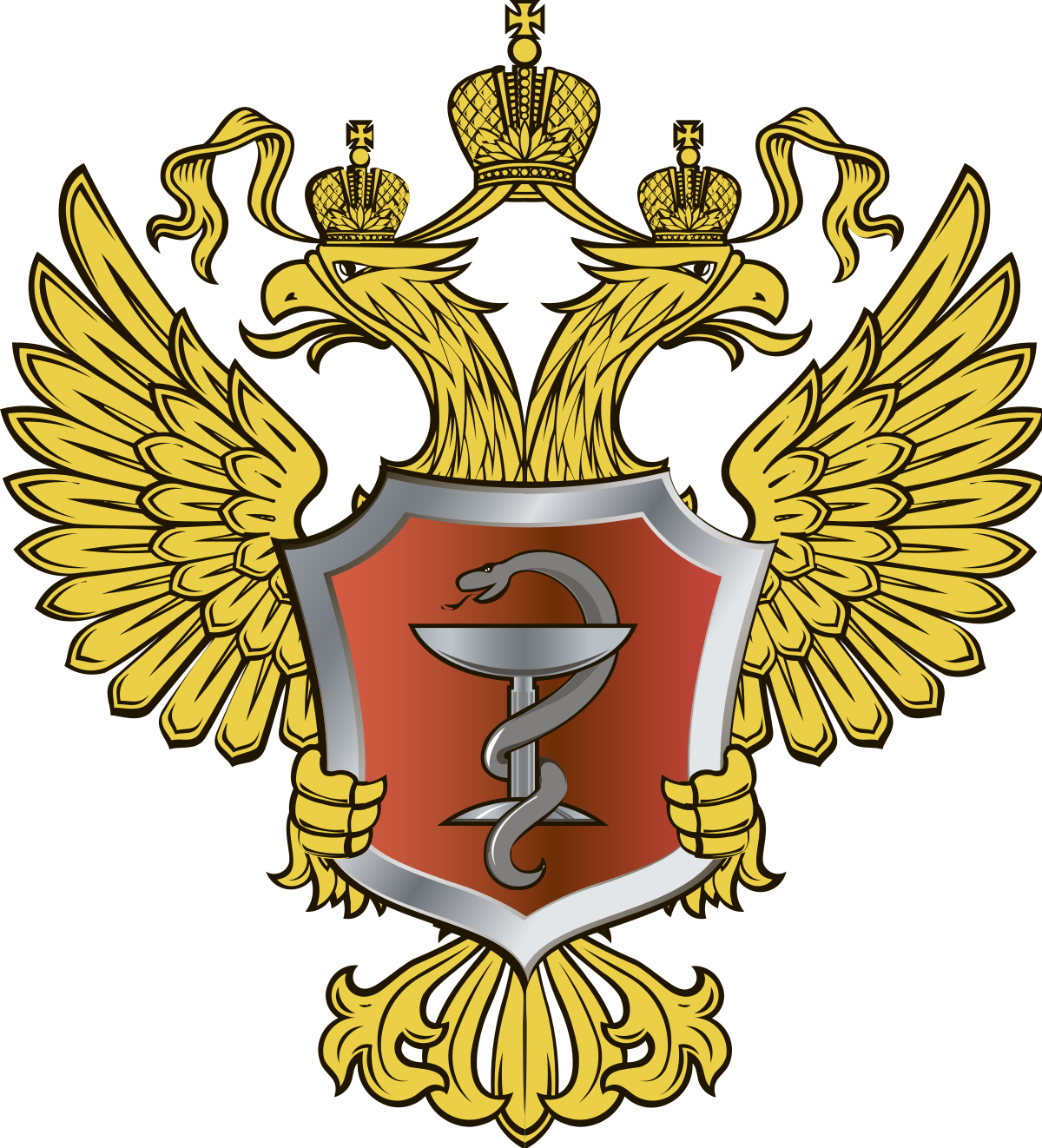 В 1998 г. в Российской Федерации был принят Федеральный Закон «О лекарственных средствах» от 22.06.1998 № 86-ФЗ. Согласно этому закону функции федерального органа, регулирующего лекарственное обращение, была передана Министерству здравоохранения Российской Федерации.
Всё это обусловило необходимость создания структуры, способной объединить все ведомственные организации контрольно-разрешительной системы, обеспечив при этом совершенствование экспертизы и контроля качества как отечественных, так и зарубежных лекарственных средств.
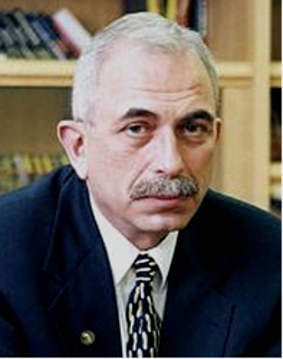 Фисенко Владимир Петрович
В мае 1999 г. Минздрав России утвердил устав этого объединения, получившего название Государственного учреждения науки «Научный центр экспертизы и государственного контроля лекарственных средств» (НЦЭГКЛС). Генеральным директором НЦЭГКЛС был назначен член-корреспондент РАМН, профессор В.П. Фисенко.
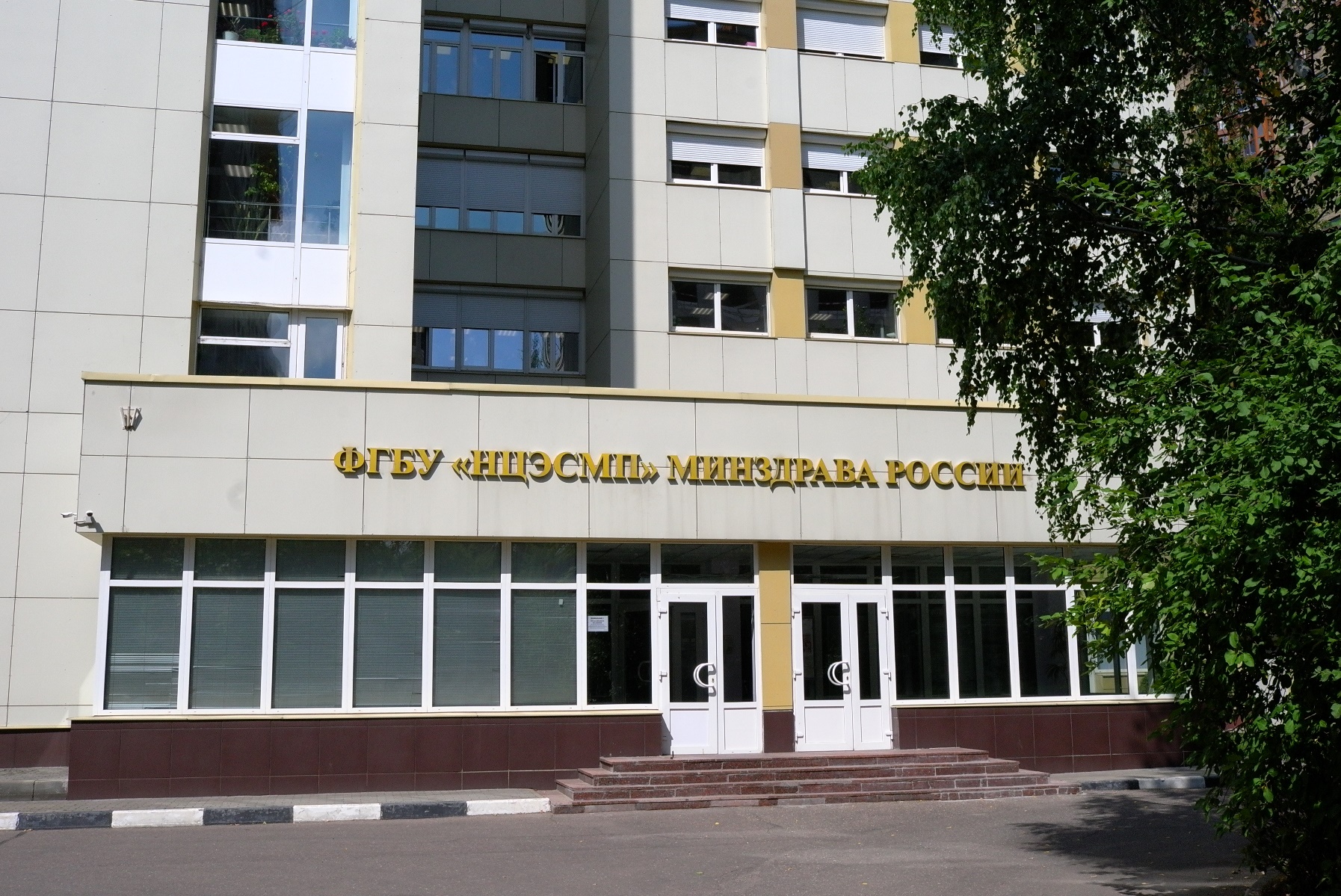 Следующий этап реорганизации контрольно-разрешительной системы начался в июне 2002 г. с создания Федерального государственного учреждения «Научный центр экспертизы средств медицинского применения» Минздрава России (ФГУ «НЦЭСМП» Минздрава России), организованного путём слияния Государственного учреждения науки «Научный центр экспертизы и государственного контроля лекарственных средств» и Федерального государственного учреждения «Контрольно-аналитический центр по вопросам контроля качества лекарственных средств и изделий медицинского назначения» Минздрава России.
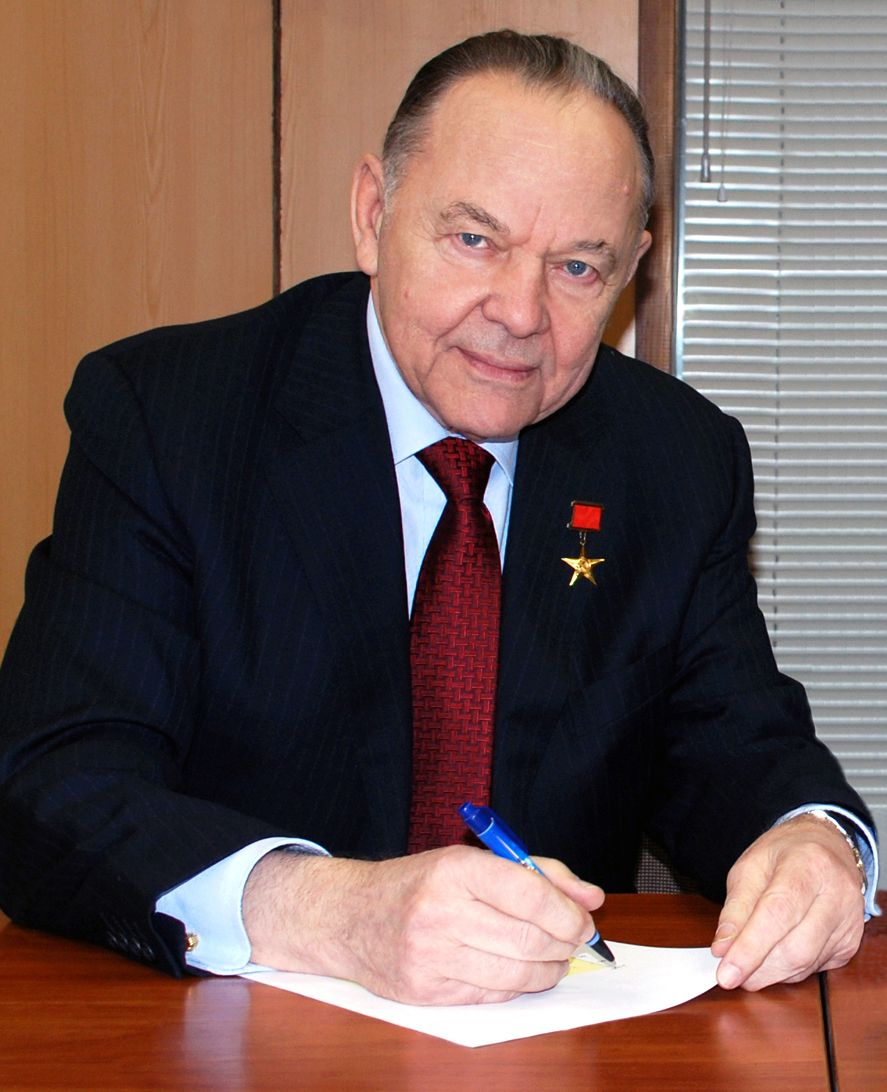 Создание ФГУ «НЦЭСМП» Минздрава России было проведено с целью 
дальнейшего совершенствования процедуры предрегистрационной экспертизы лекарственных средств,
 организации пострегистрационного мониторинга качества, эффективности и безопасности лекарственных средств и
 обеспечения всех участников сферы обращения лекарственных средств всесторонней информацией об их качестве, эффективности и безопасности.
Руководителем ФГУ «НЦЭСМП» Минздрава России был назначен академик РАН и РАМН, профессор Р.В. Петров.
Петров Рэм Викторович
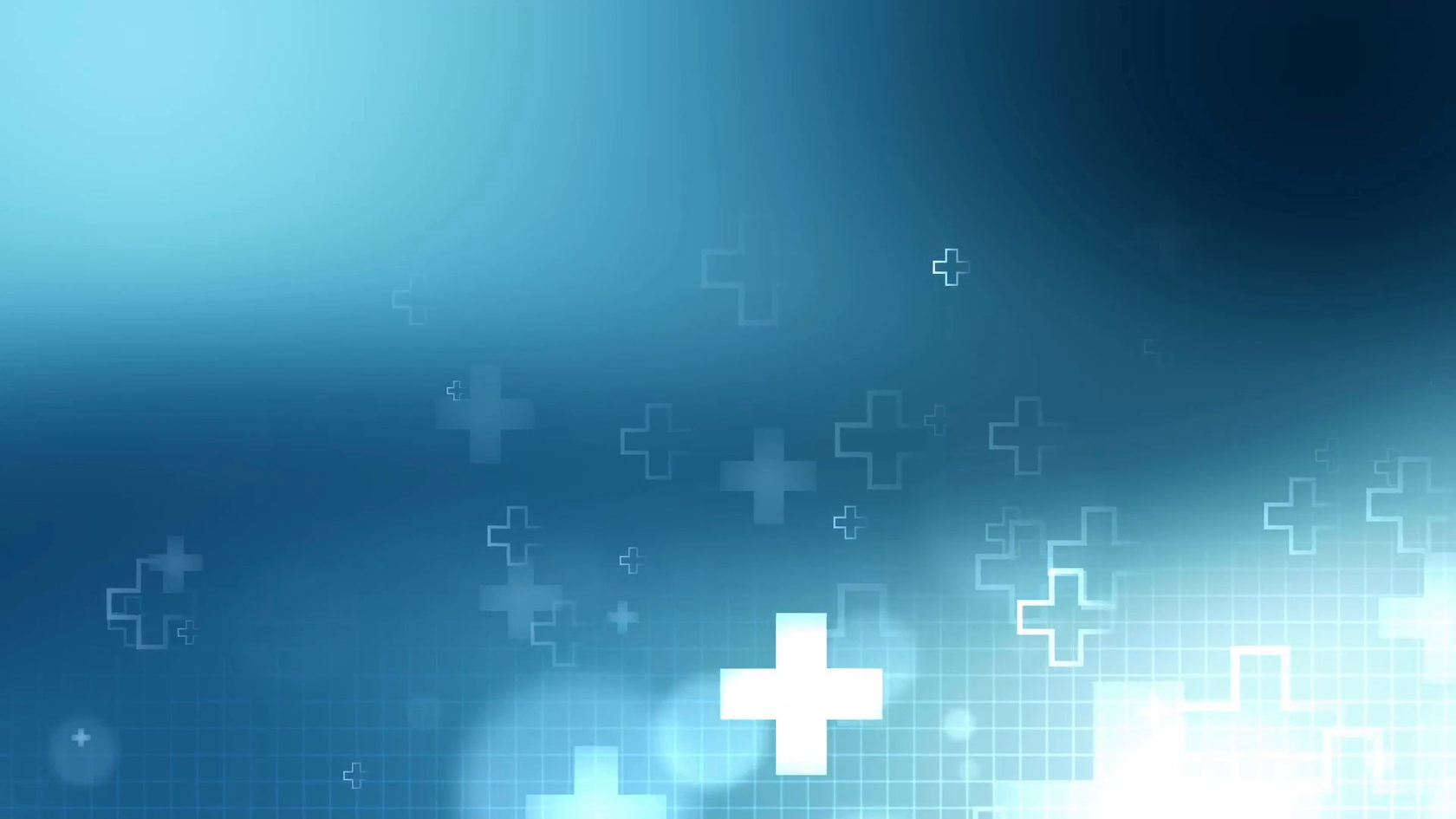 Для выполнения возложенных на ФГУ «НЦЭСМП» Минздрава России задач в его составе были созданы:
Контрольно-координационное управление,
Экспертно-информационное управление,
Институт стандартизации лекарственных средств,
Институт контроля лекарственных средств,
Институт доклинической и клинической экспертизы лекарственных средств,
Институт клинической фармакологии.
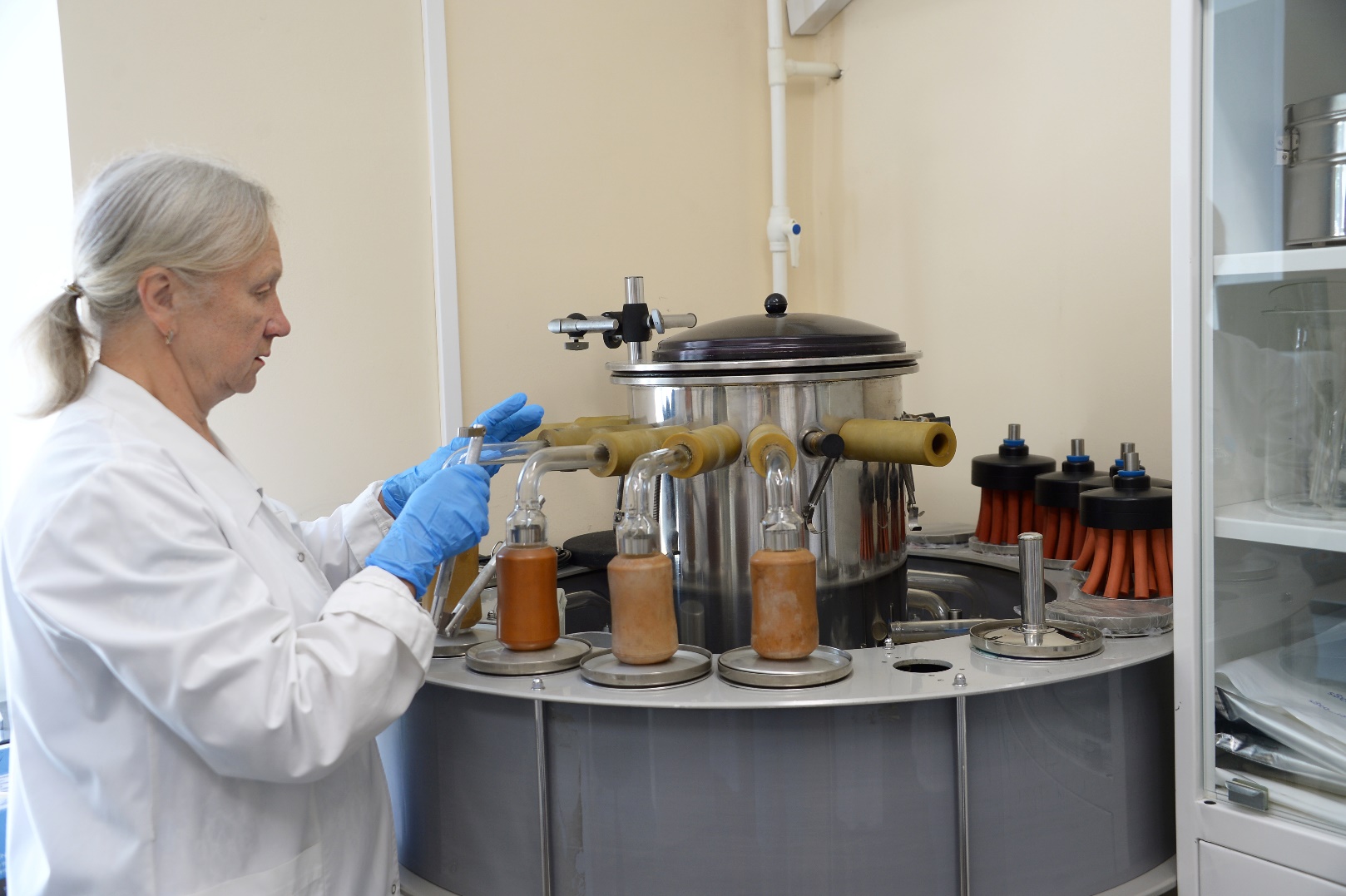 Приказом Минздрава России от 28.05.2003 № 223 «Положение о порядке проведения государственного контроля эффективности и безопасности лекарственных средств на территории Российской Федерации» ФГУ «НЦЭСМП» Минздрава России как подведомственное учреждение Минздрава России было уполномочено проводить предрегистрационную и пострегистрационную экспертизу эффективности и безопасности лекарственных средств.
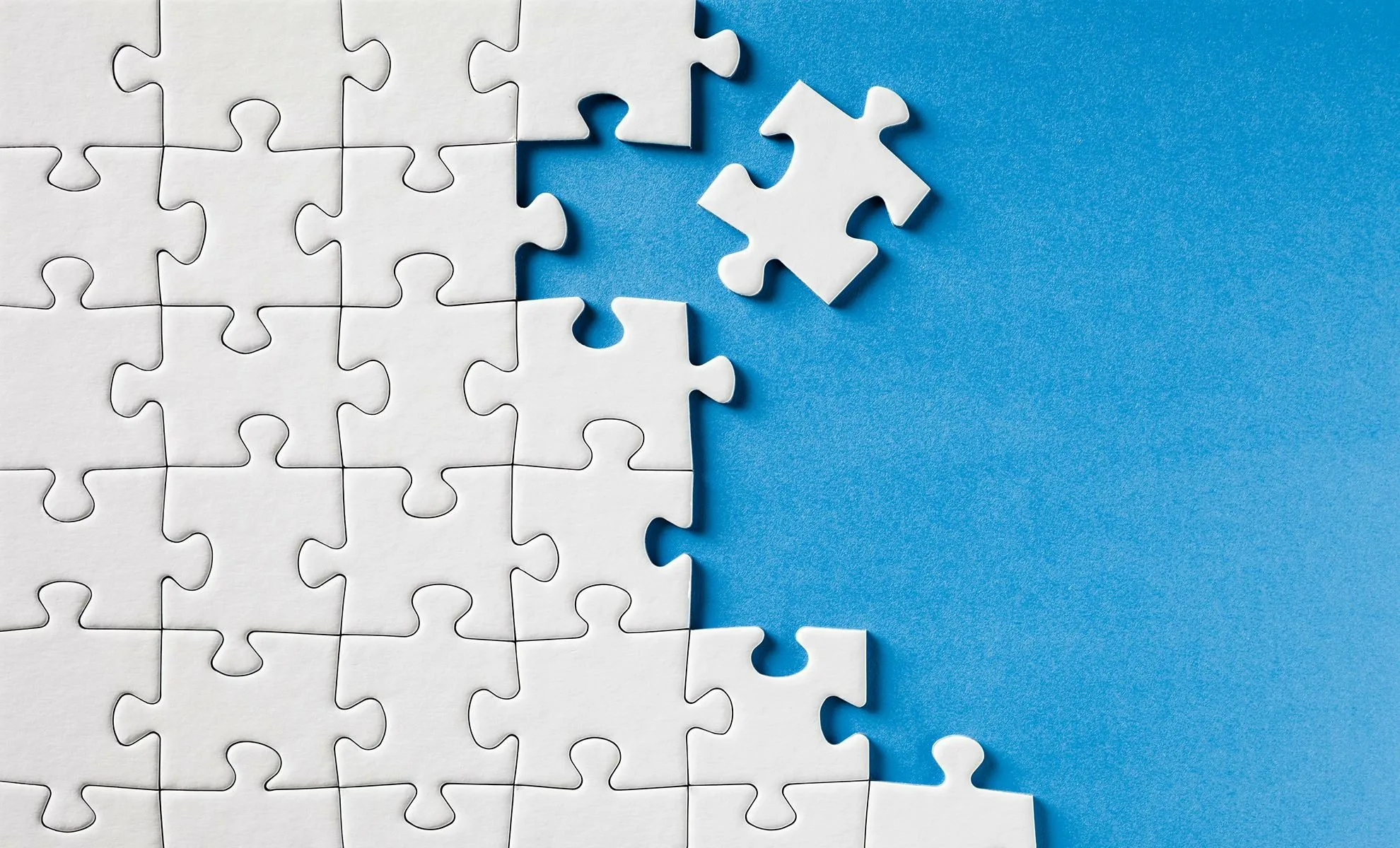 В ФГУ «НЦЭСМП» Минздрава России были определены и реализовались следующие задачи:
— модернизация и расширение материально-технической базы, позволяющей проводить лабораторный анализ лекарственных средств наиболее точными и чувствительными методами исследования (ГЭЖХ, ВЭЖХ, капиллярный электрофорез и др.);
— регламентация всех внутренних процессов (в том числе системы принятия экспертного решения), постоянный анализ их эффективности с последующей оптимизацией;
— развитие информационных баз данных, внутренней сети организации (Интранет) и средств телекоммуникации для обеспечения постоянного обмена информацией о лекарственных средствах в процессе их экспертизы;
— создание системы внутреннего обучения персонала для развития кадрового потенциала Научного центра;
— проведение фундаментальных и прикладных научных исследований в области фармации и медицины.
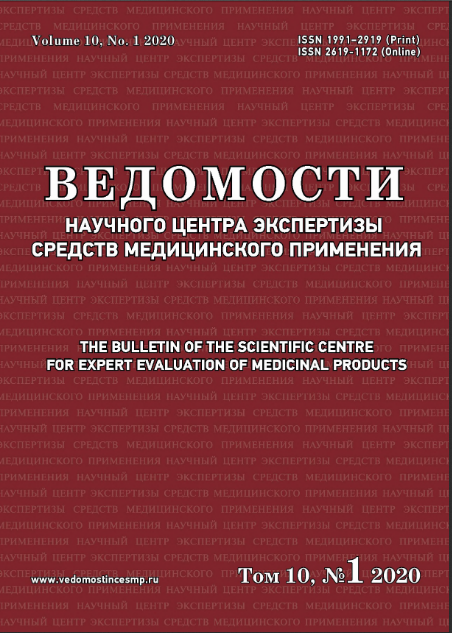 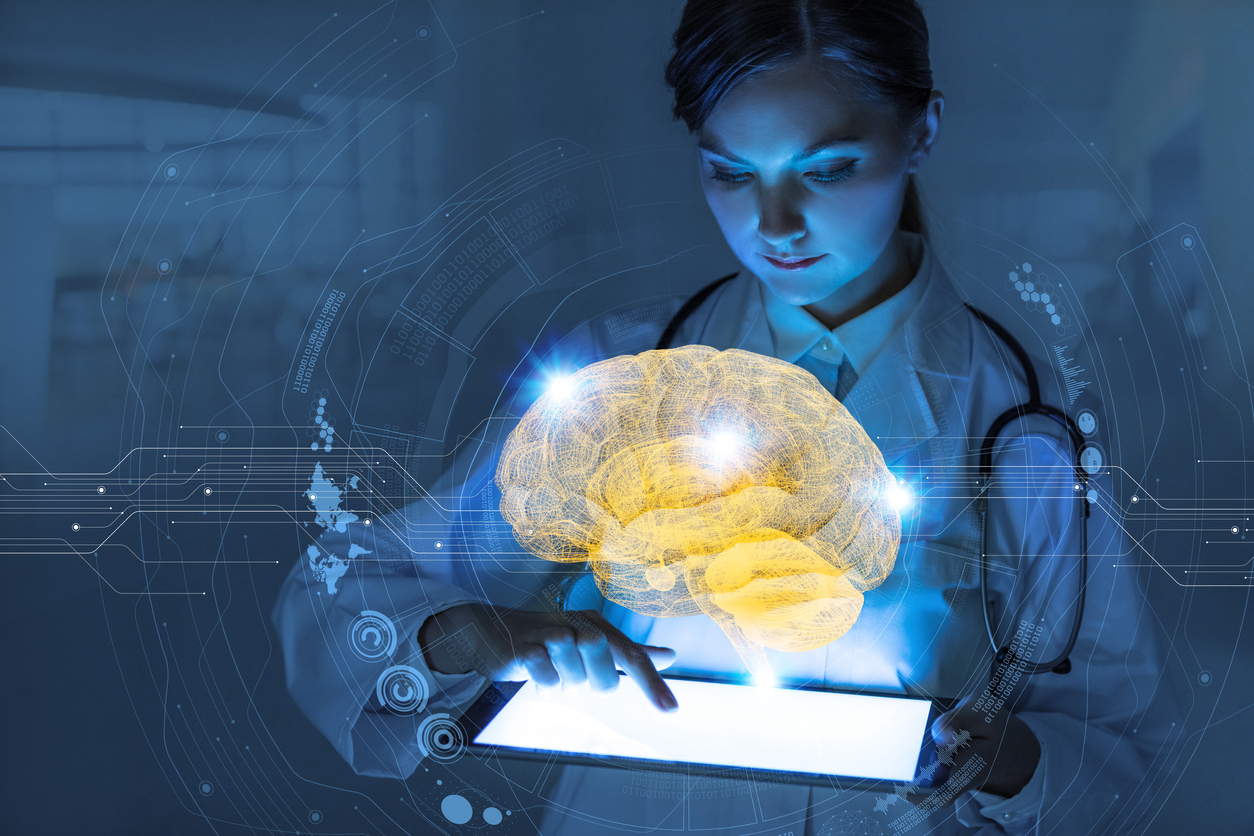 Важными шагами по установлению двустороннего диалога с организациями-заявителями и профессиональным сообществом стало регулярное размещение оперативной информации ФГУ «НЦЭСМП» Минздрава России в интернете на сайте www.regmed.ru и выпуск журнала «Ведомости Научного центра экспертизы средств медицинского применения».
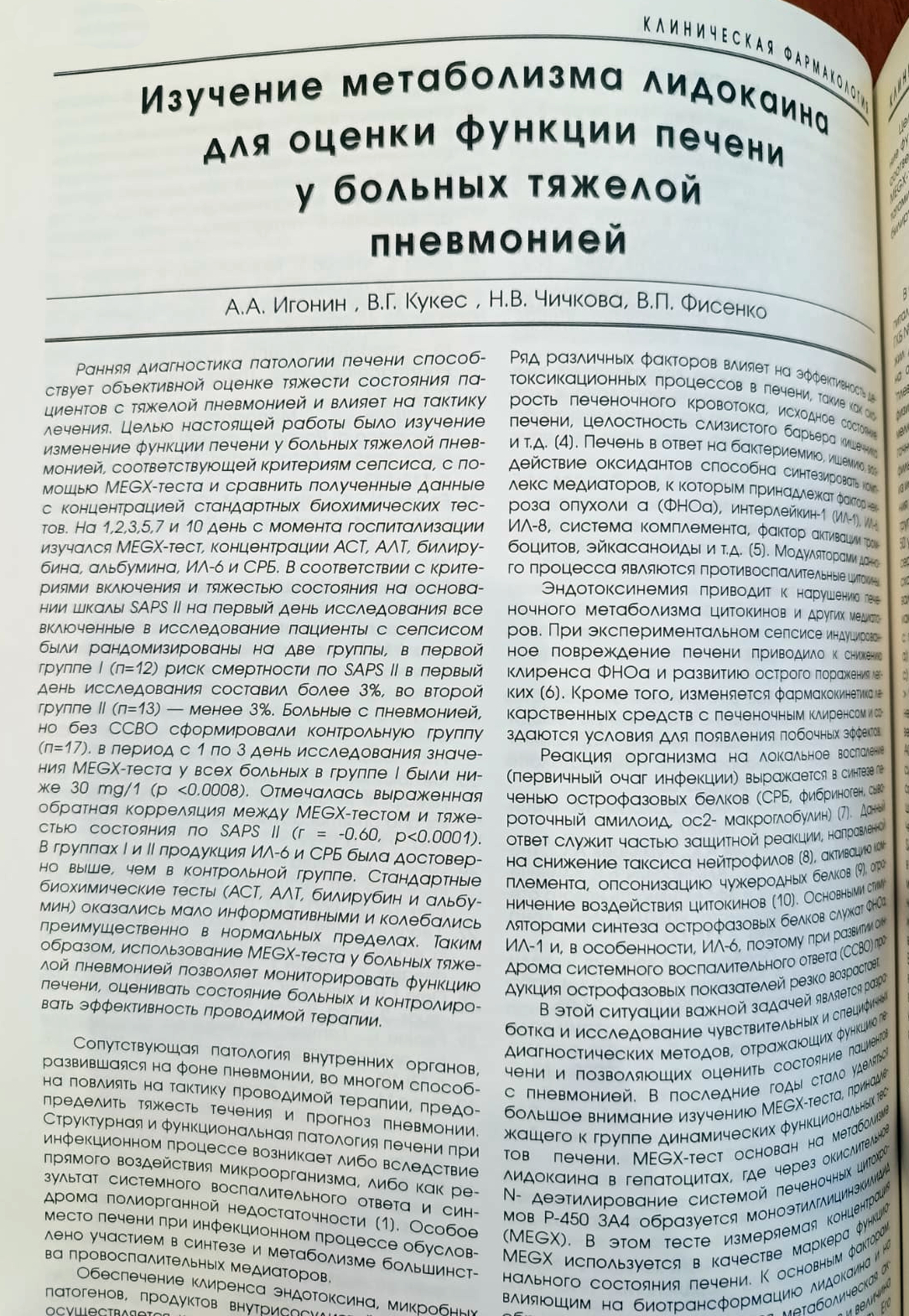 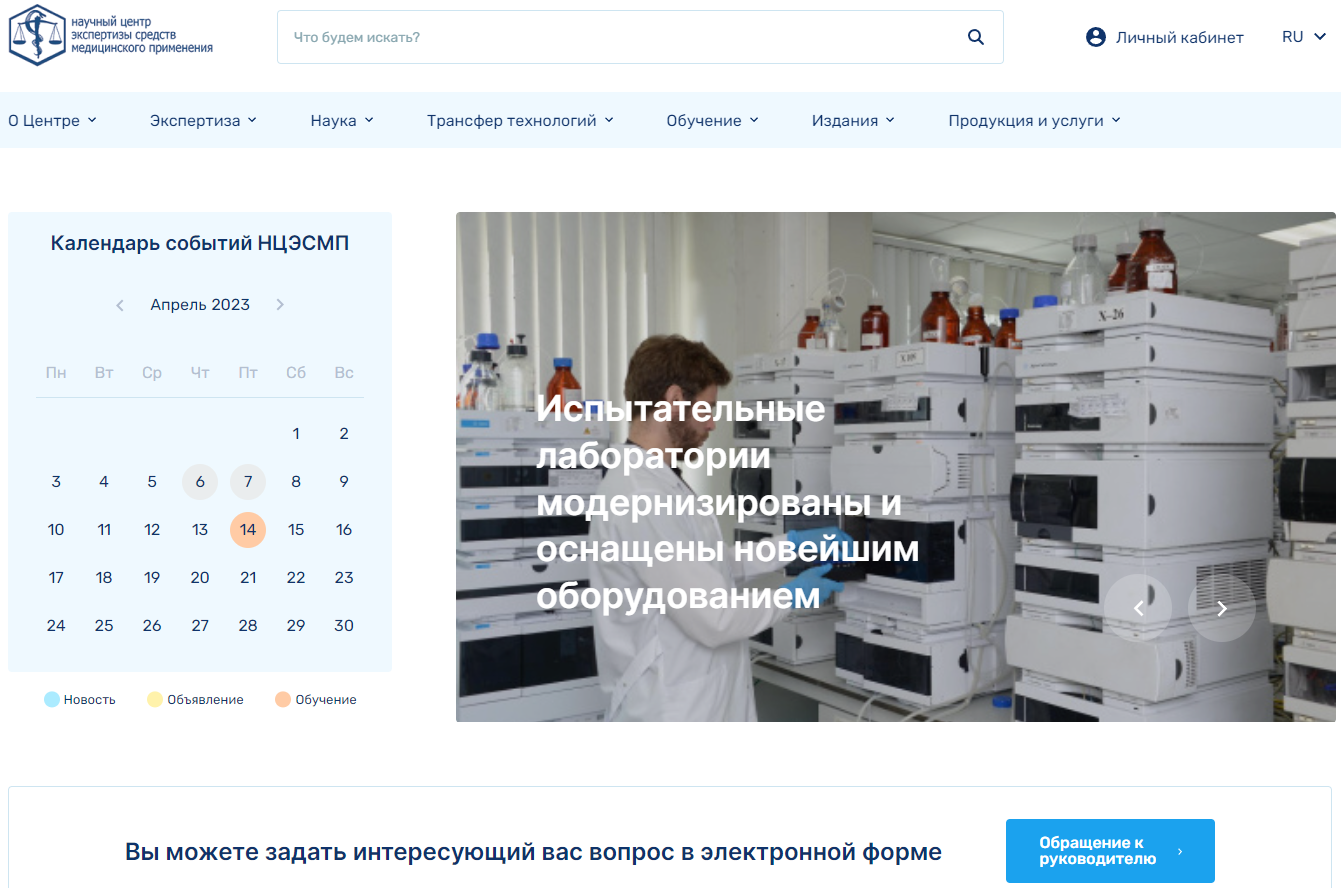 Сайт учреждения
www.regmed.ru
Март 2023 г.
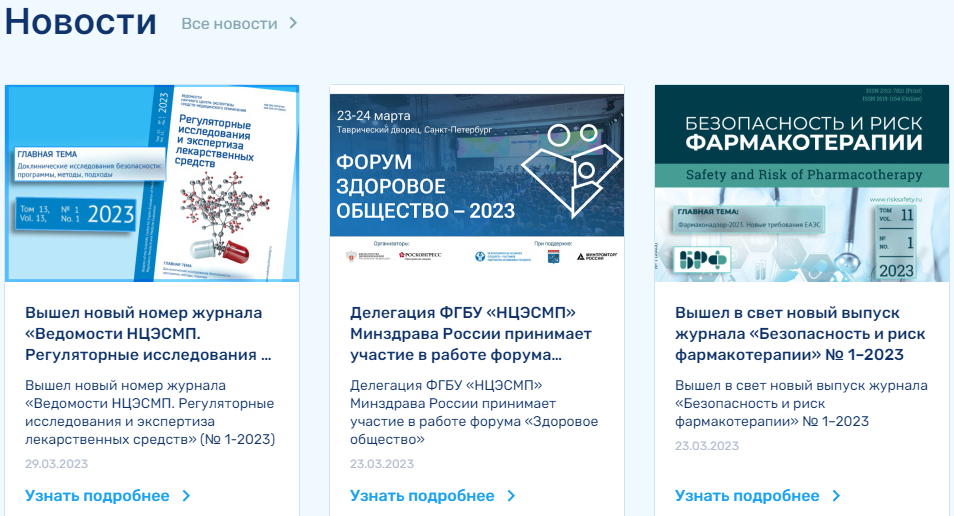 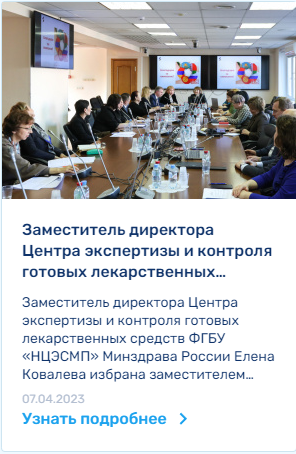 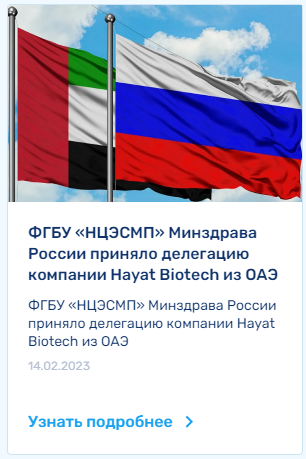 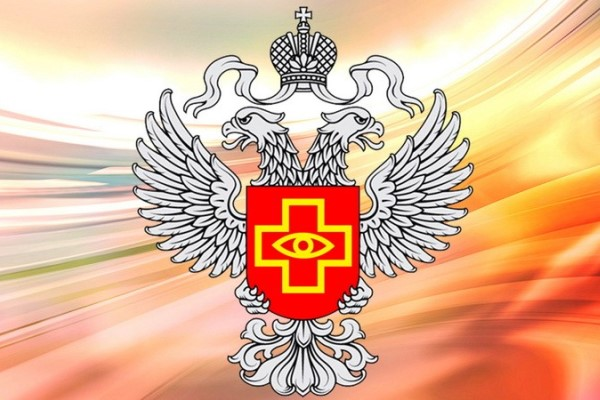 Очередной этап расширения деятельности ФГУ «НЦЭСМП» Минздрава России был связан с административной реформой федеральных органов исполнительной власти, начавшейся в 2004 г.
Указом Президента Российской Федерации от 9 марта 2004 г. № 314 «О системе и структуре федеральных органов исполнительной власти» была образована Федеральная служба по надзору в сфере здравоохранения и социального развития (Росздравнадзор).
Постановлением Правительства Российской Федерации от 6 апреля 2004 г. № 155 «Вопросы Федеральной службы по надзору в сфере здравоохранения и социального развития» было установлено, что основными функциями Росздравнадзора являются:
осуществление
государственной регистрации
контроля качества
лекарственных средств, медицинской и реабилитационной техники и изделий медицинского назначения
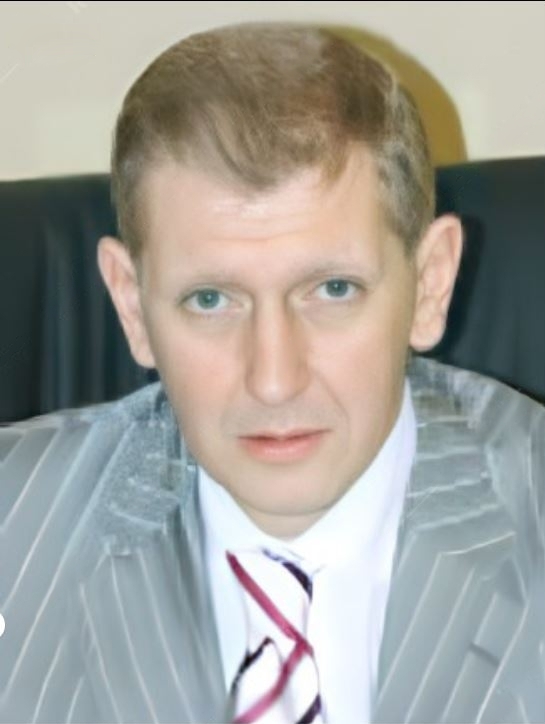 ФГУ «НЦЭСМП» Минздрава России стало одним из подведомственных Росздравнадзору федеральных государственных учреждений (ФГУ «НЦЭСМП» Росздравнадзора).
В 2004 г. генеральным директором ФГУ «НЦЭСМП» Росздравнадзора был назначен профессор Владимир Борисович Герасимов. С 2007 по 2010 год обязанности директора исполнял кандидат медицинских наук Сергей Валентинович Буданов.
Буданов 
Сергей 
Валентинович
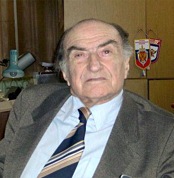 Из интервью Бабаяна Э.А. «Мы идём в ногу со временем и даже чуть впереди», 2004 г.
«..Россия по сравнению со многими европейскими странами отличается более строгим подходом ко всему, что касается незаконного оборота наркотиков – контролю, выявлению, лечению, наказанию. Например, наши списки наркотических, психотропных и химических веществ и их прекурсоров более строгие и широкие, чем это предусмотрено действующими конвенциями.»
Должность:
Первый вице-президент Международного комитета по контролю наркотиков ООН
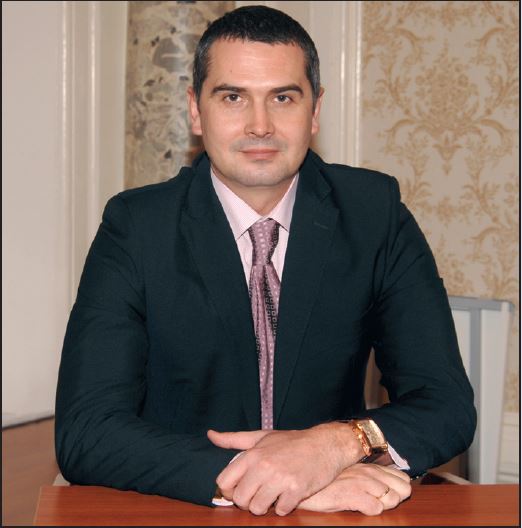 В 2010 году ФГУ «НЦЭСМП» был передан в подчинение Министерству здравоохранения и социального развития Российской Федерации. Генеральным директором был назначен профессор Александр Николаевич Миронов.
Миронов 
Александр 
Николаевич
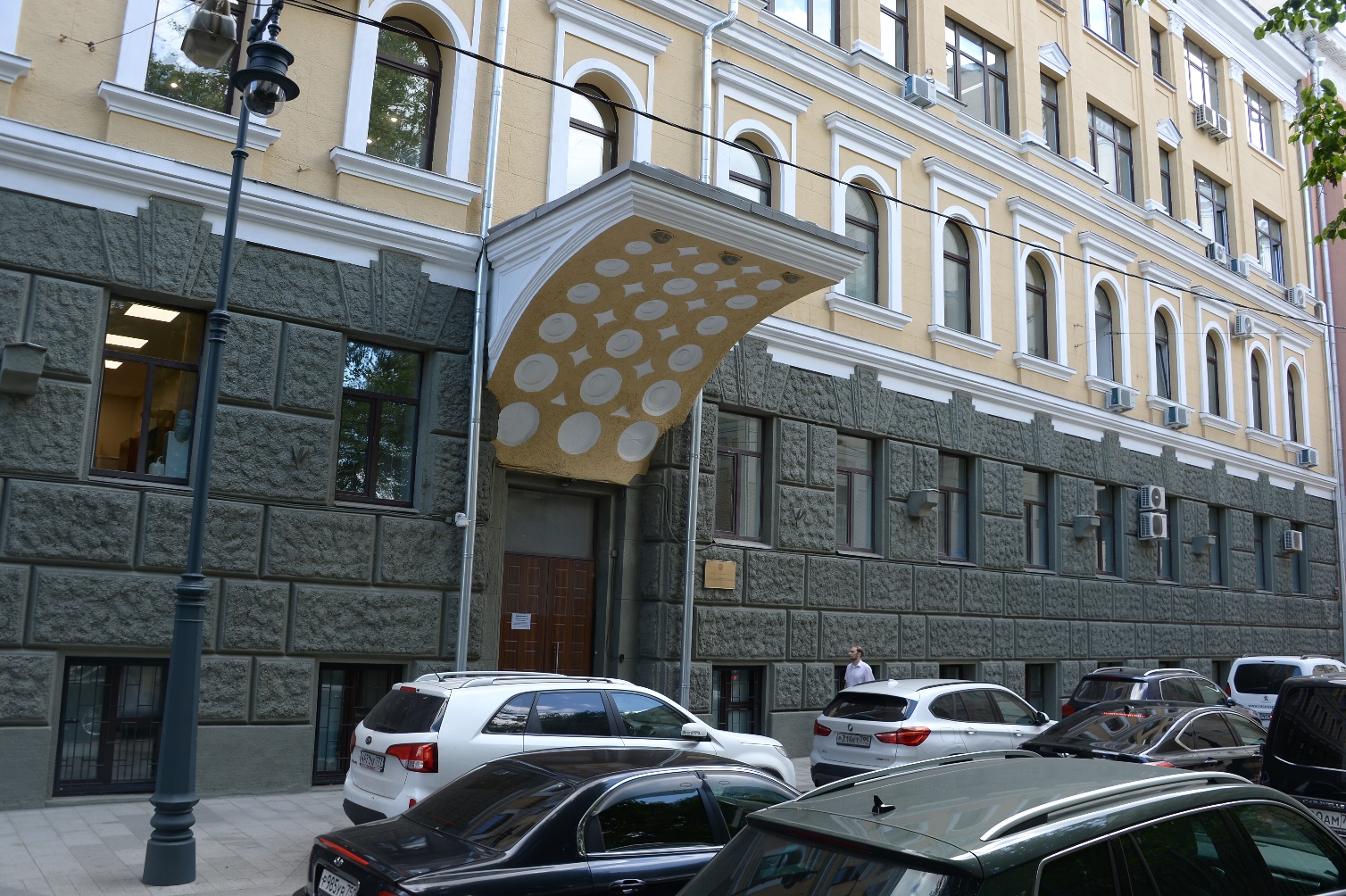 С целью создания единой мощной отечественной структуры, предназначенной для осуществления экспертизы качества, эффективности и безопасности всех лекарственных средств (включая иммунобиологические препараты) в 2010 году к ФГБУ «НЦЭСМП» был присоединен Государственный научно-исследовательский институт стандартизации и контроля медицинских биологических препаратов имени Л.А. Тарасевича.
Центр экспертизы и контроляиммунобиологических препаратовФГБУ "НЦЭСМП" Минздрава России
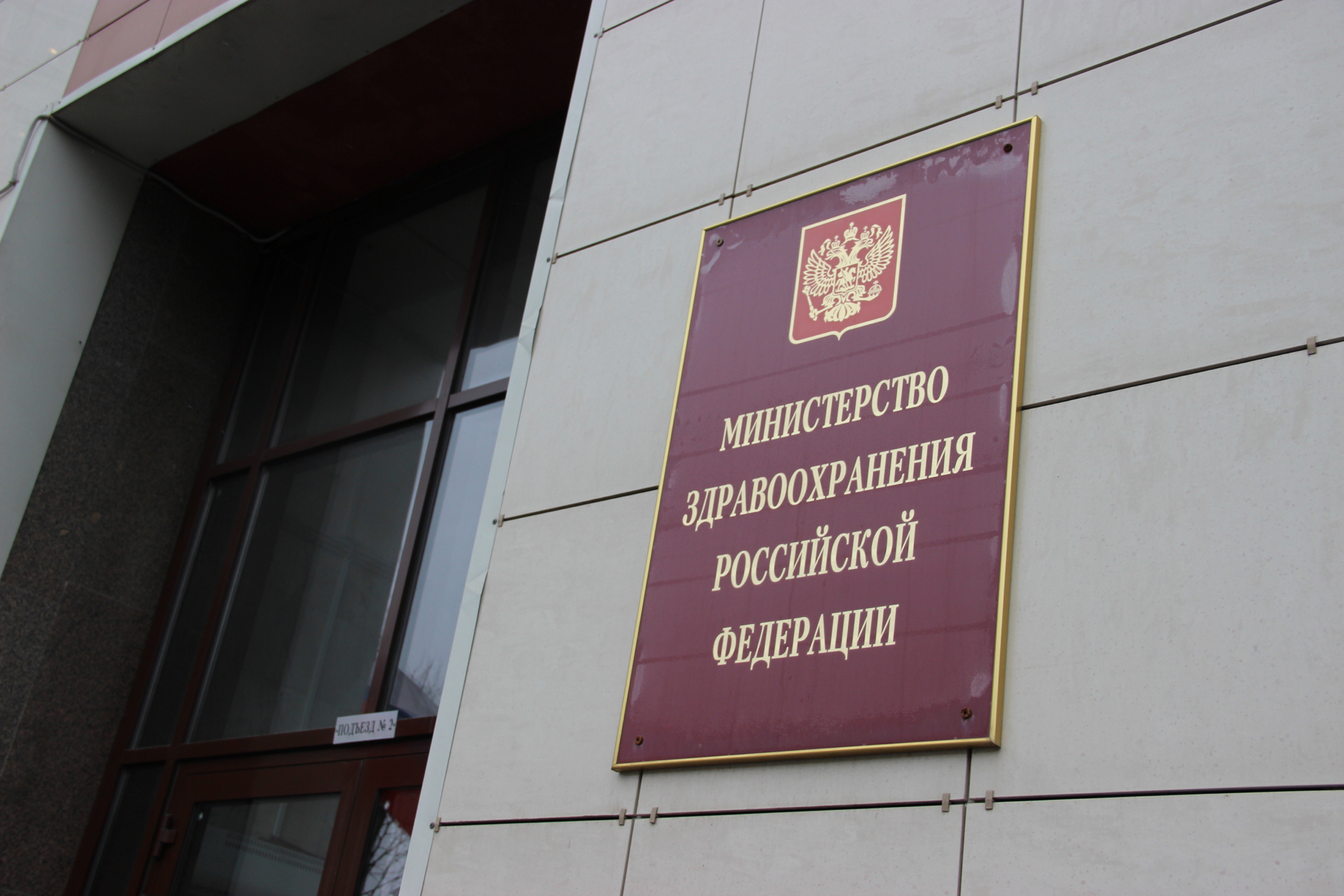 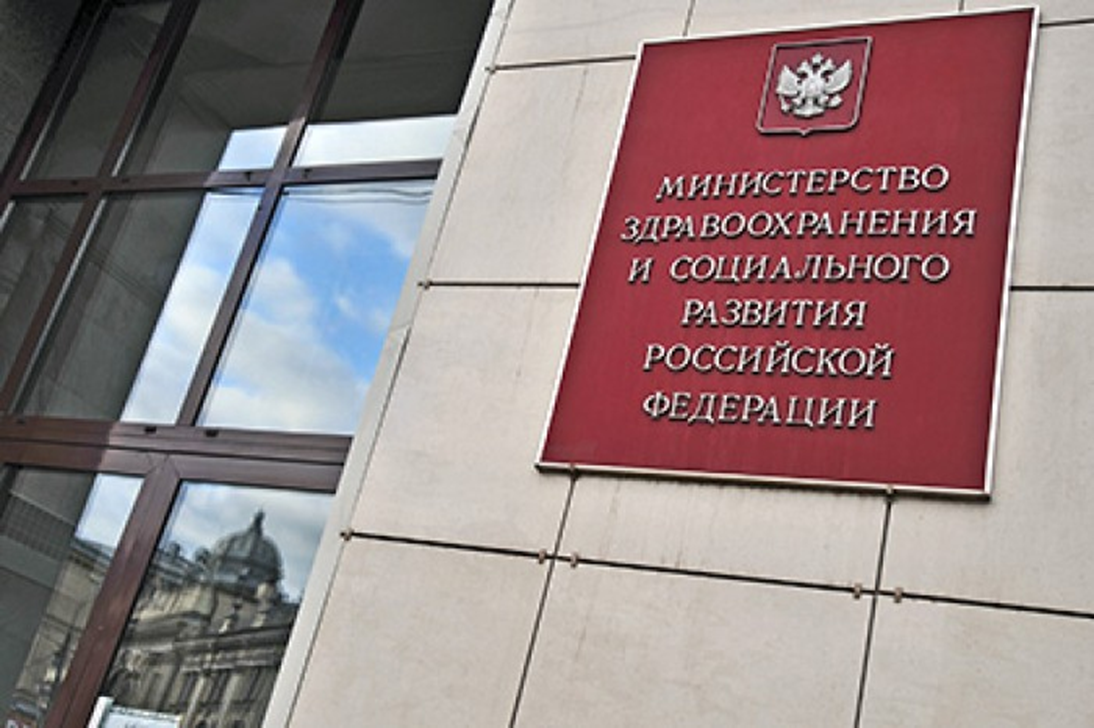 В 2012 году в связи с реструктуризацией Минздравсоцразвития России было утверждено новое название организации – Федеральное государственное бюджетное учреждение «Научный центр экспертизы средств медицинского применения» Министерства здравоохранения Российской Федерации. Учреждение находится в ведомстве Минздрава Российской Федерации.
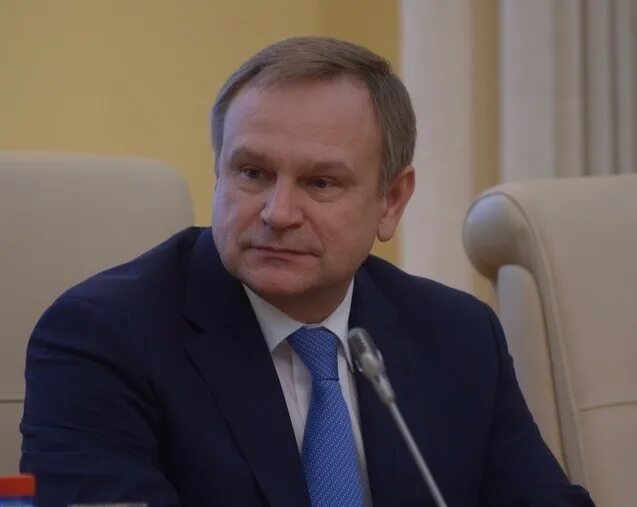 ОлефирЮрий Витальевич
С 2015 по 2021 год генеральным директором ФГБУ «НЦЭСМП» Минздрава России являлся доктор медицинских наук Ю.В. Олефир.
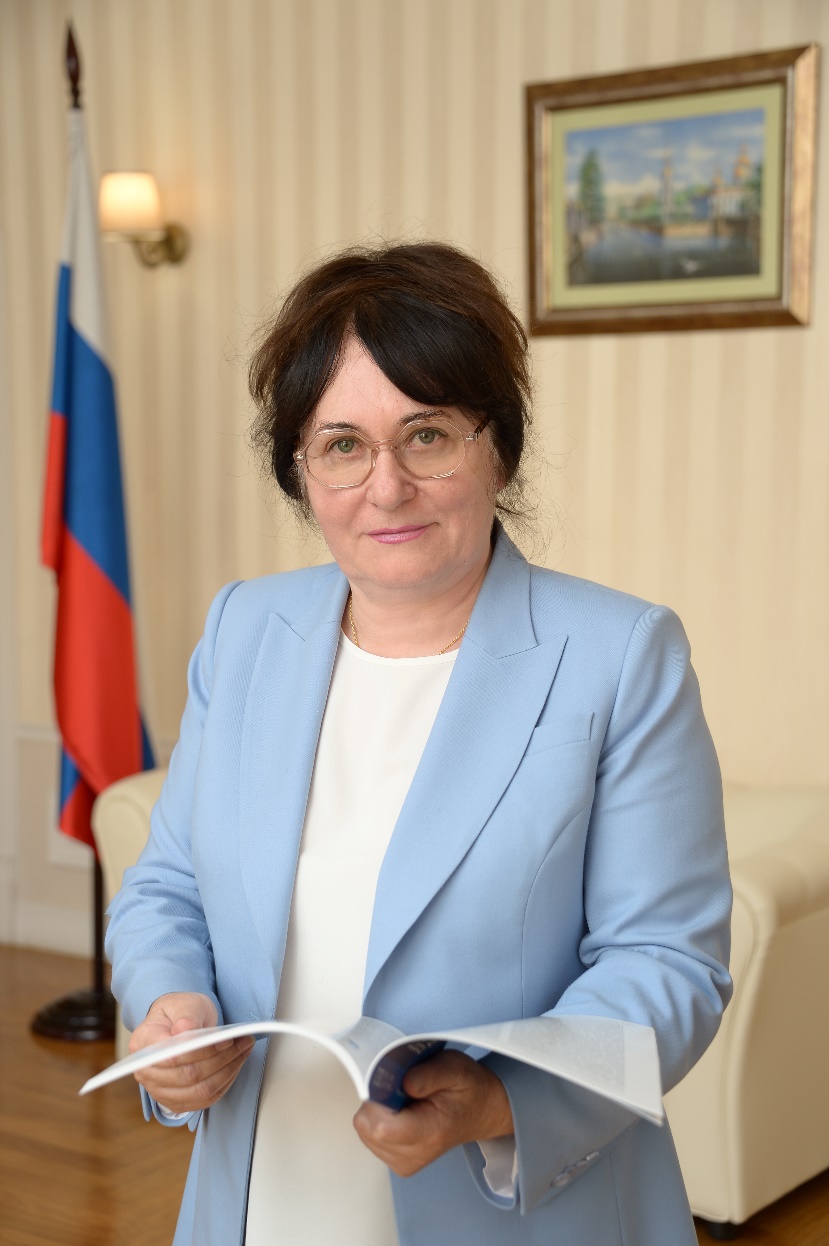 В марте 2021 г. генеральным директором ФГБУ «НЦЭСМП» Минздрава России назначена Валентина Владимировна Косенко, кандидат фармацевтических наук.
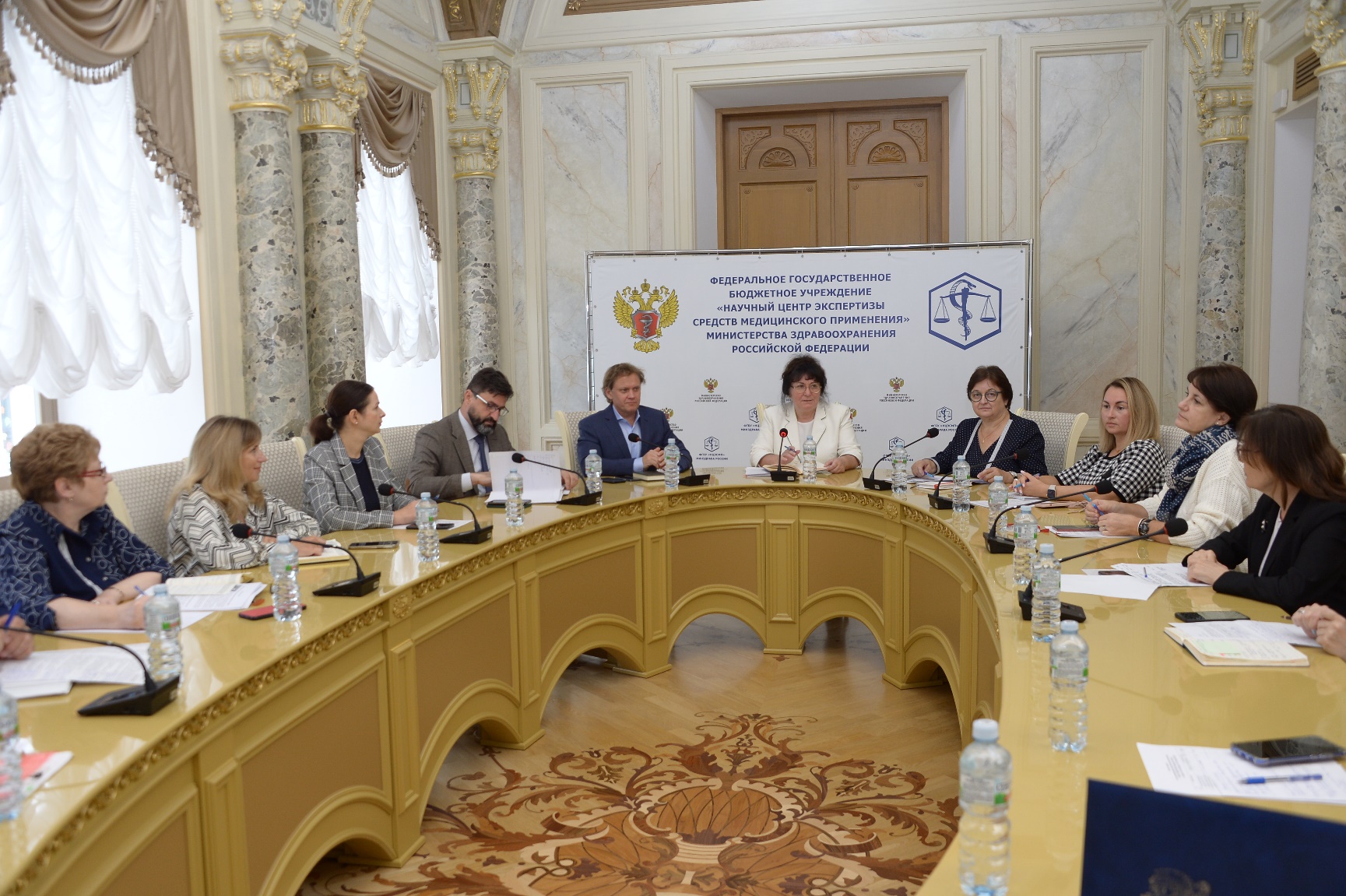 На основании получаемых от Минздрава России государственных заданий ФГБУ «НЦЭСМП» Минздрава России обеспечивает контроль в области экспертизы качества, эффективности и безопасности лекарственных средств на этапе принятия ответственного решения об их государственной регистрации.
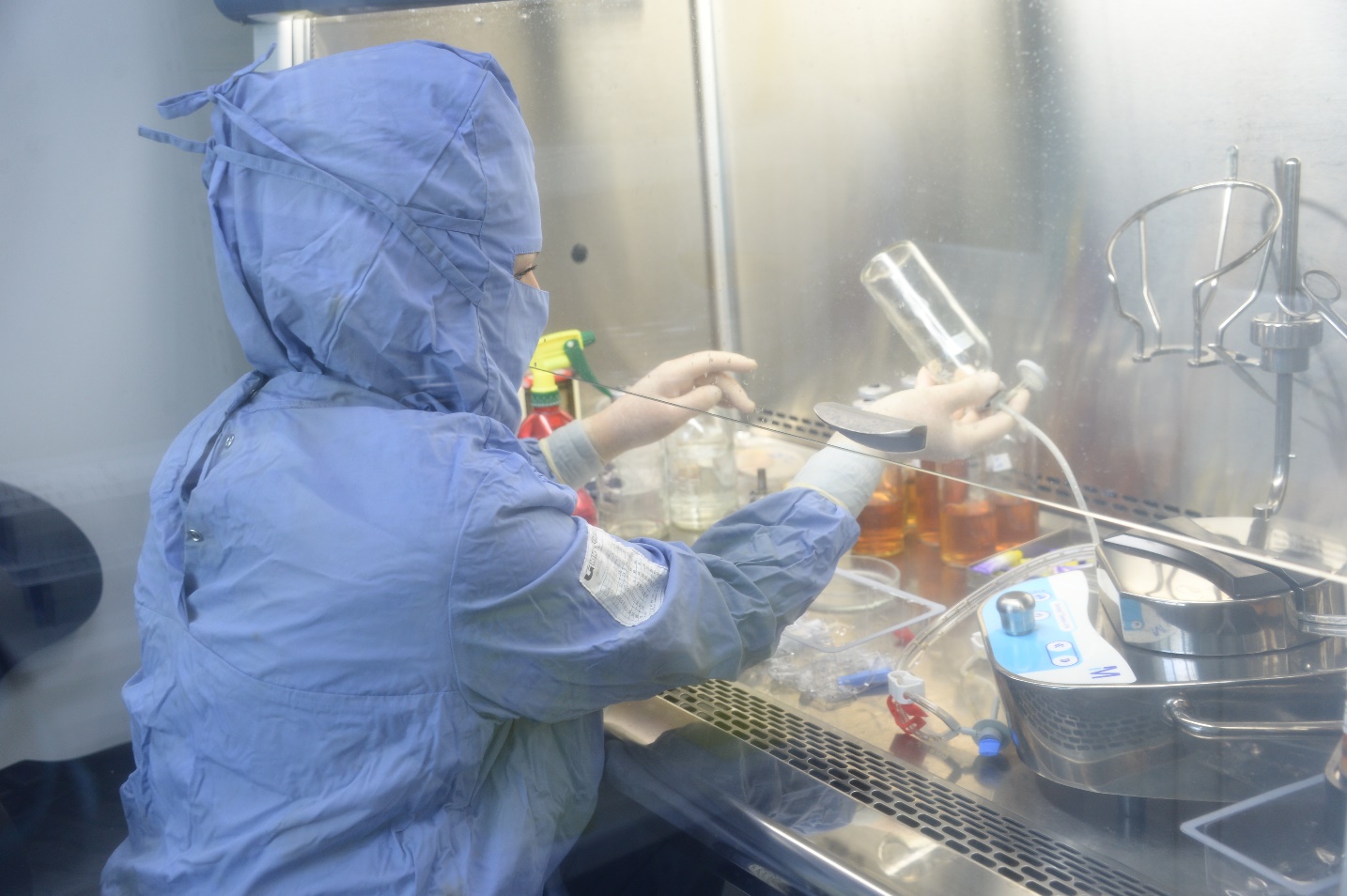 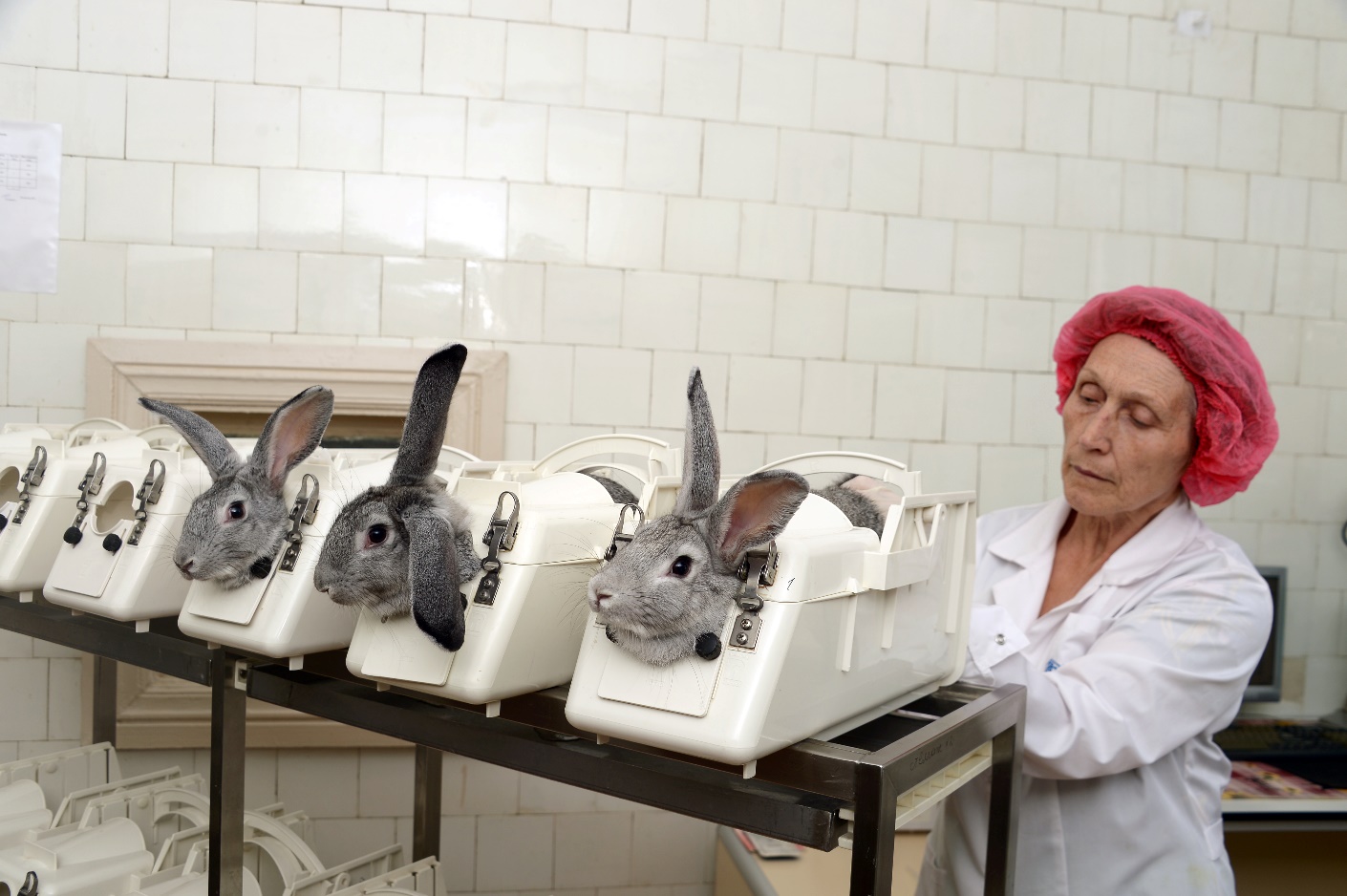 На 2023 год Центр проводит различные виды экспертиз при выдаче разрешений на клинические исследования, при регистрации и пострегистрационных изменениях для всех используемых в России лекарственных средств, проверяя каждый препарат на предмет его соответствия требованиям качества, эффективности и безопасности.
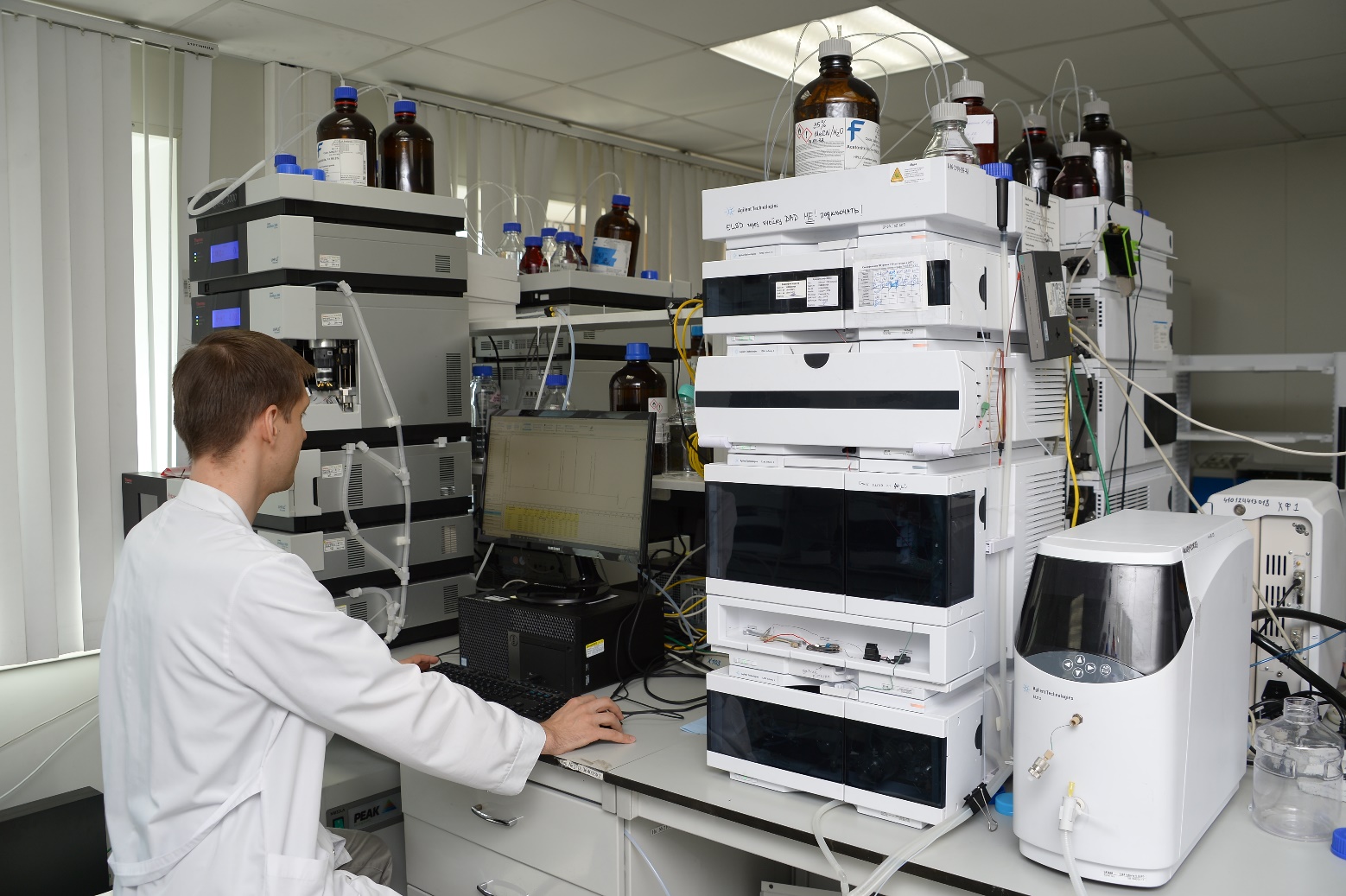 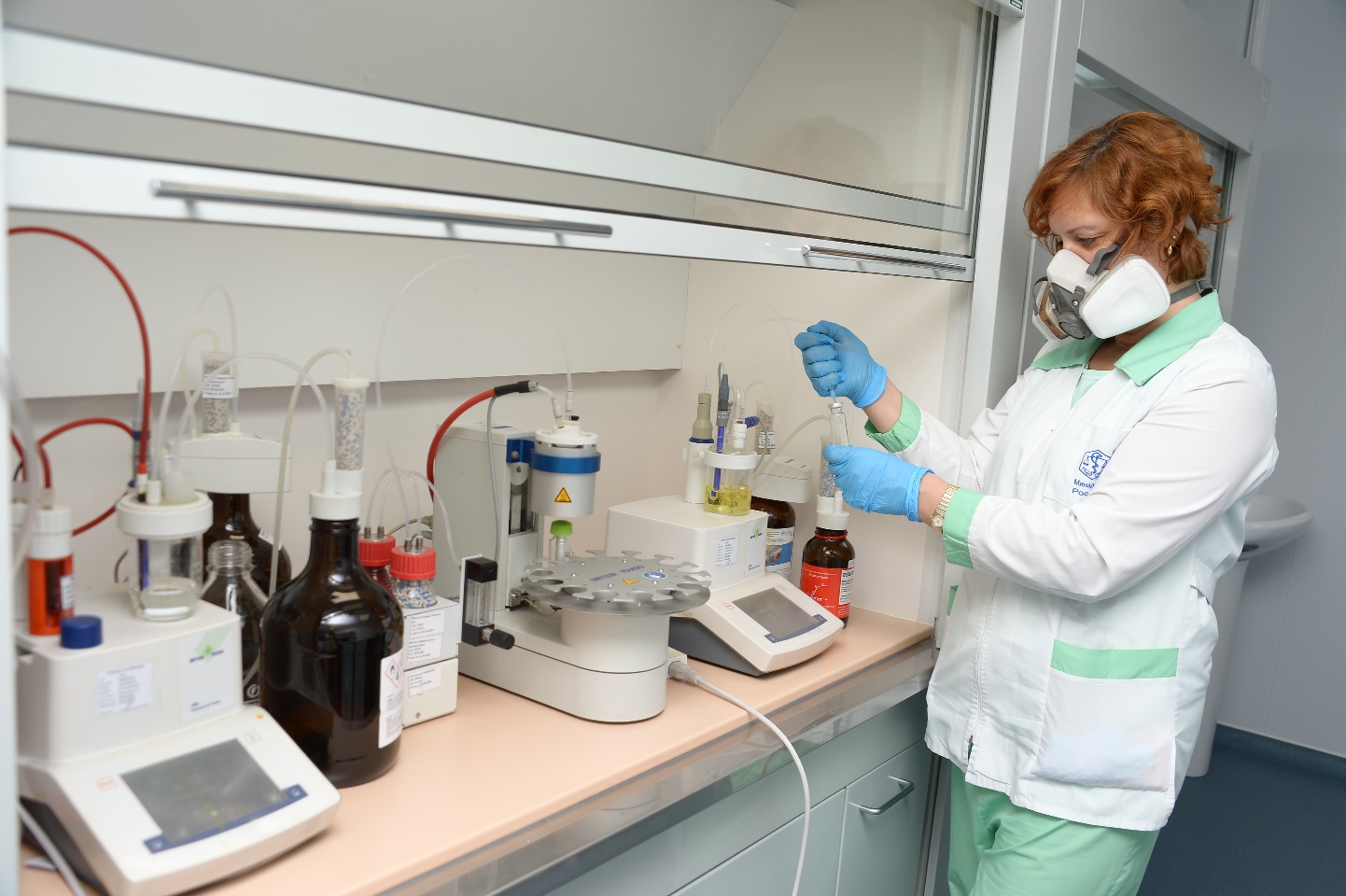 В Центре работают высококвалифицированные специалисты в области медицины, фармакологии, токсикологии, химии, биологии и других наук, которые в своей практической деятельности руководствуются требованиями российского законодательства об обращении лекарственных средств и правилами регистрации и экспертизы лекарственных средств для медицинского применения, утвержденными решениями Совета Евразийской экономической комиссии.
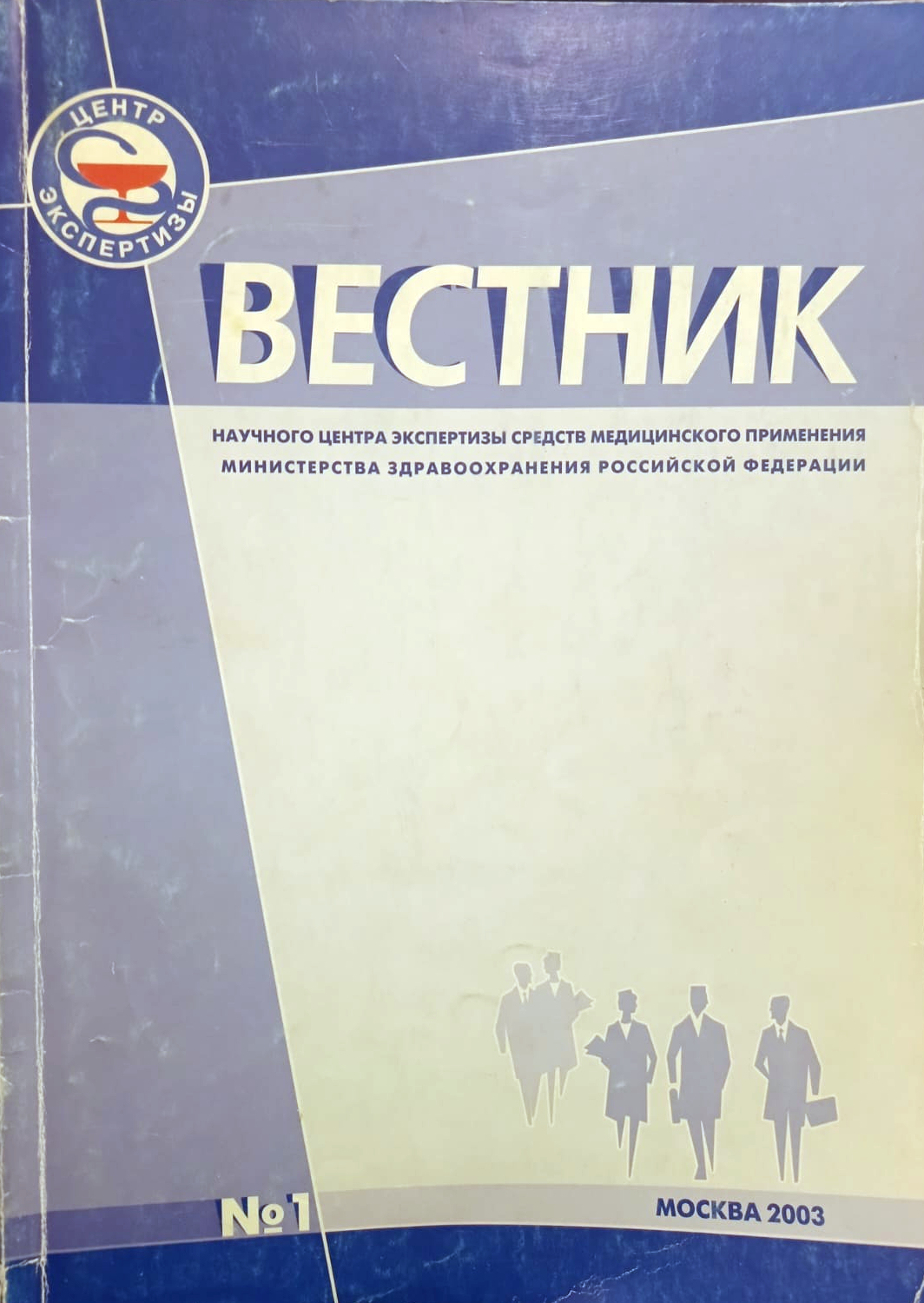 Редакционно-издательская деятельность
Издательская деятельность ФГБУ «НЦЭСМП» Минздрава России осуществляется в соответствии с Уставом учреждения и направлена как на информирование о деятельности учреждения широкого круга специалистов, работающих в сфере обращения лекарственных средств, так и на распространение передовых достижений фармацевтической науки и практики в российском и международном профессиональном сообществе.
Журналы предназначены для специалистов научных, производственных, медицинских и фармацевтических организаций, преподавателей и студентов вузов, врачей и провизоров.
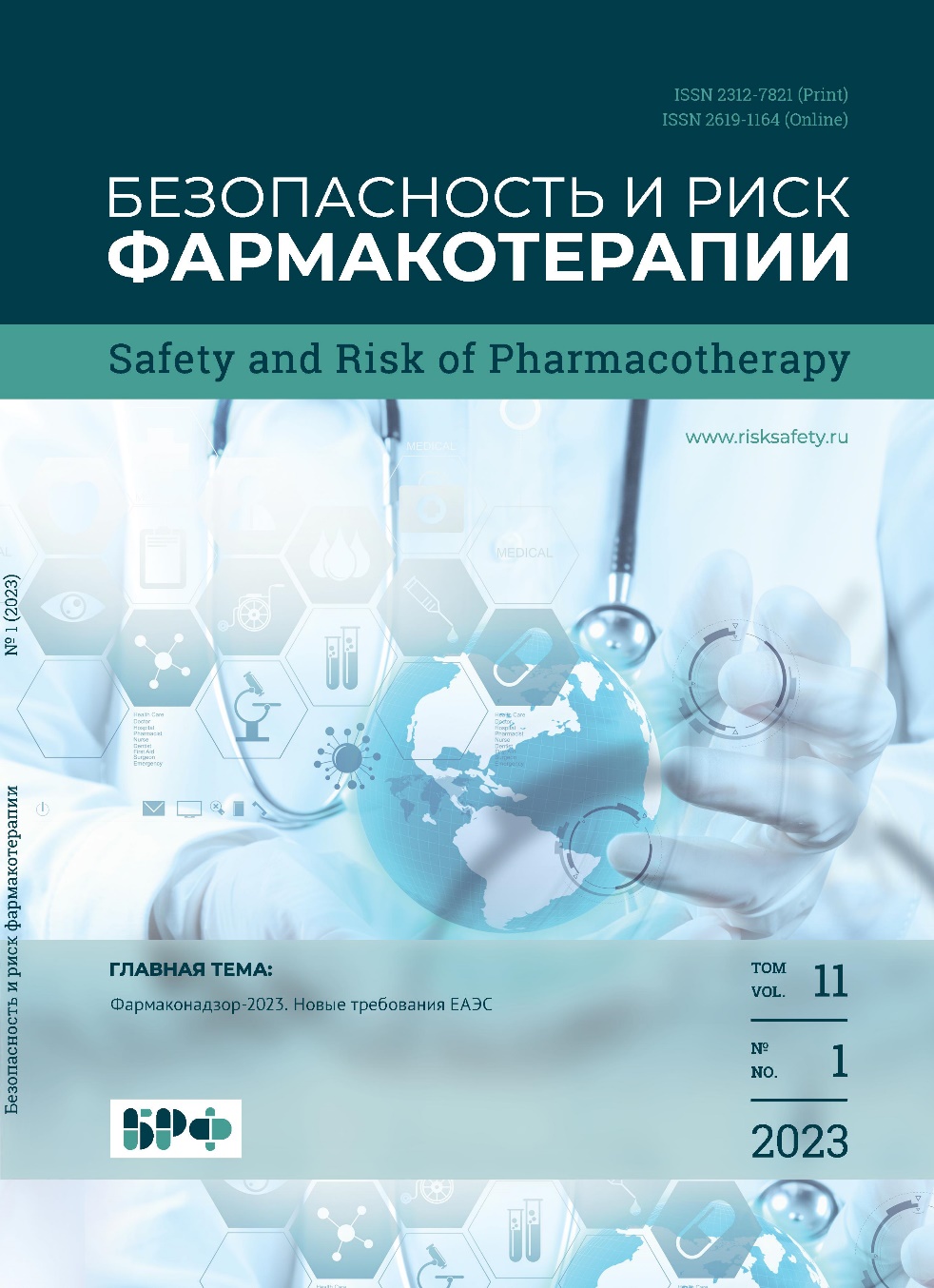 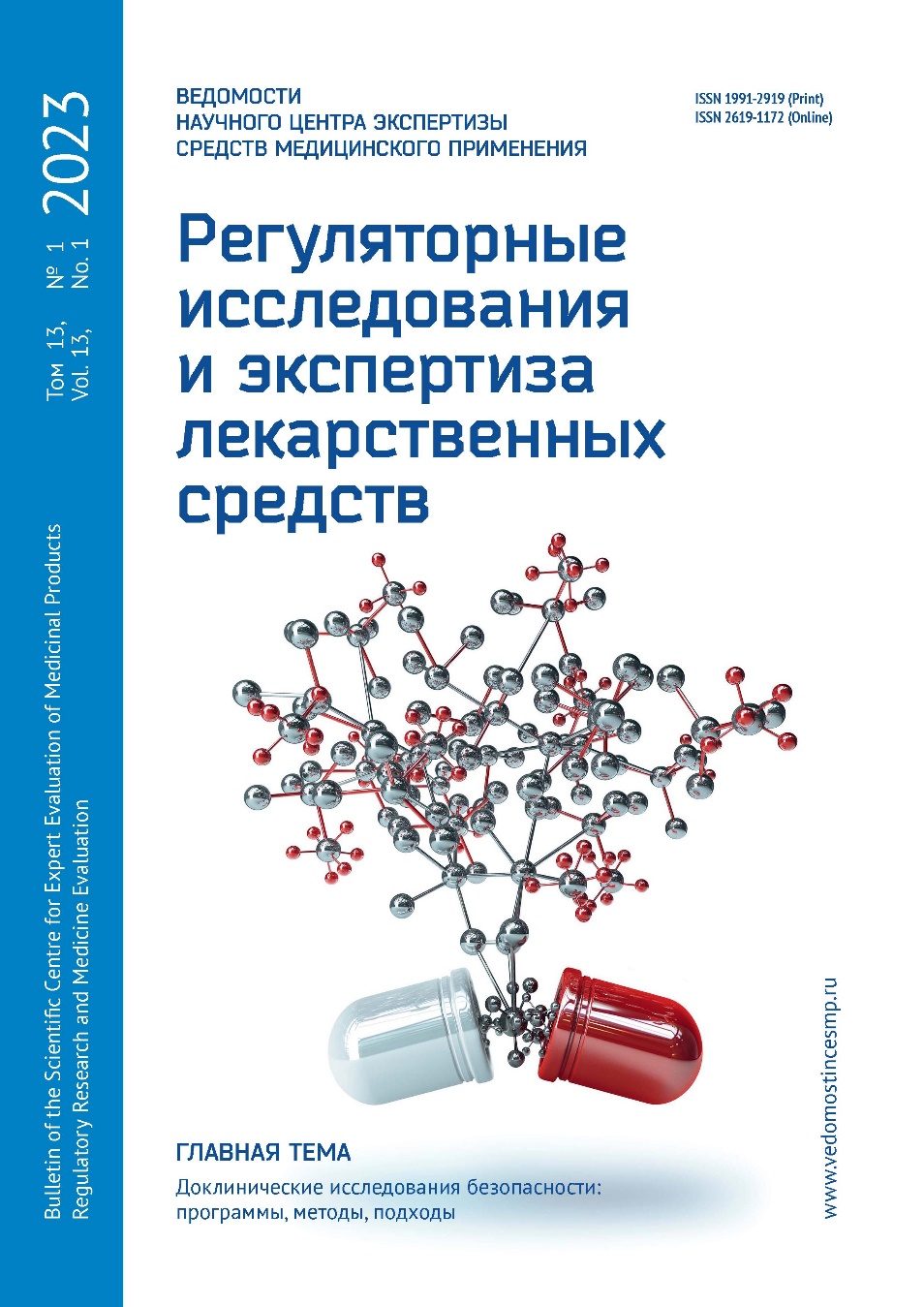 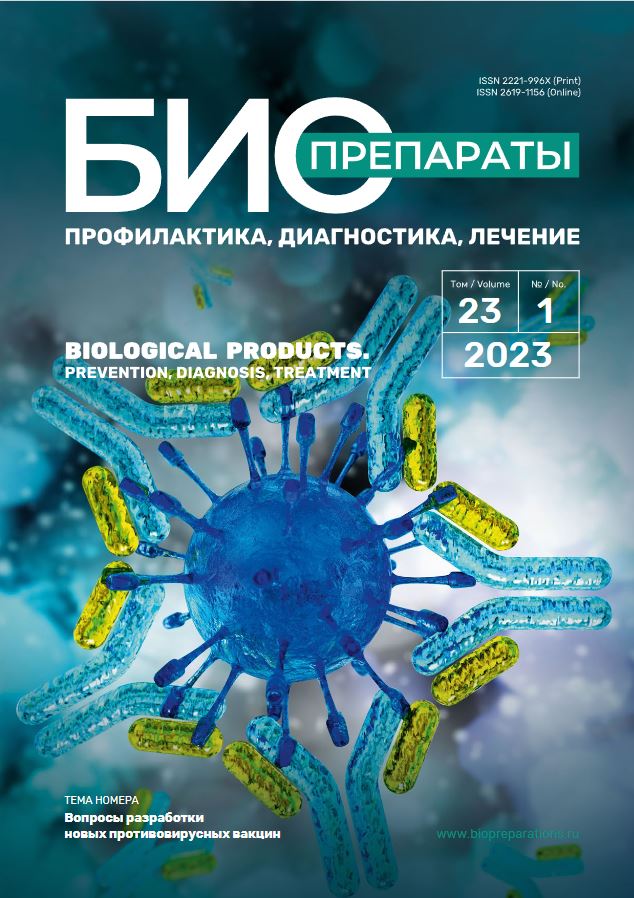 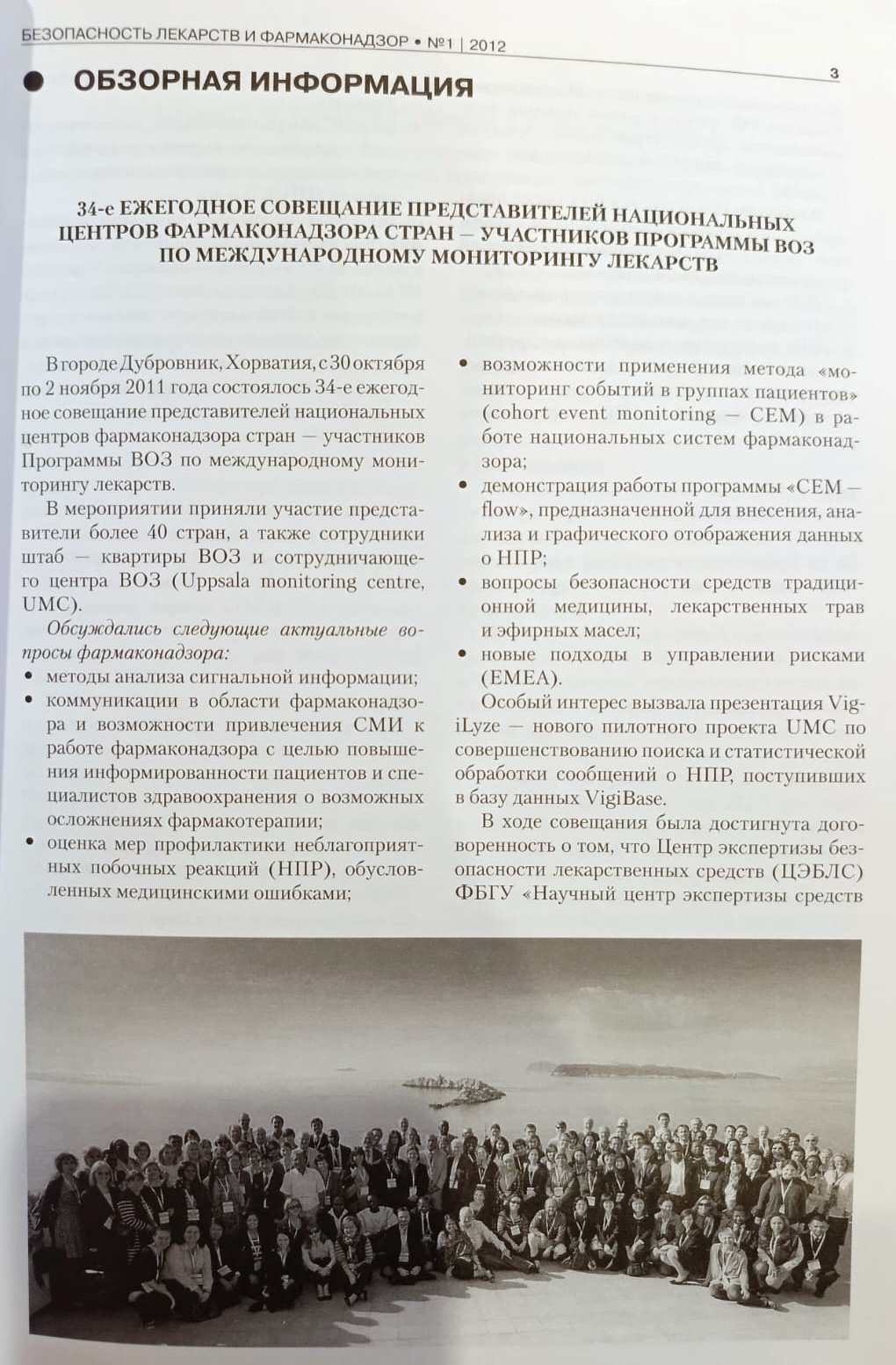 Вестник НЦЭСМП Минздрава РФ №1, 2003 г.

Безопасность лекарств и фармаконадзор №1, 2012 г.
Секция исторической памяти
1980
2023
1911
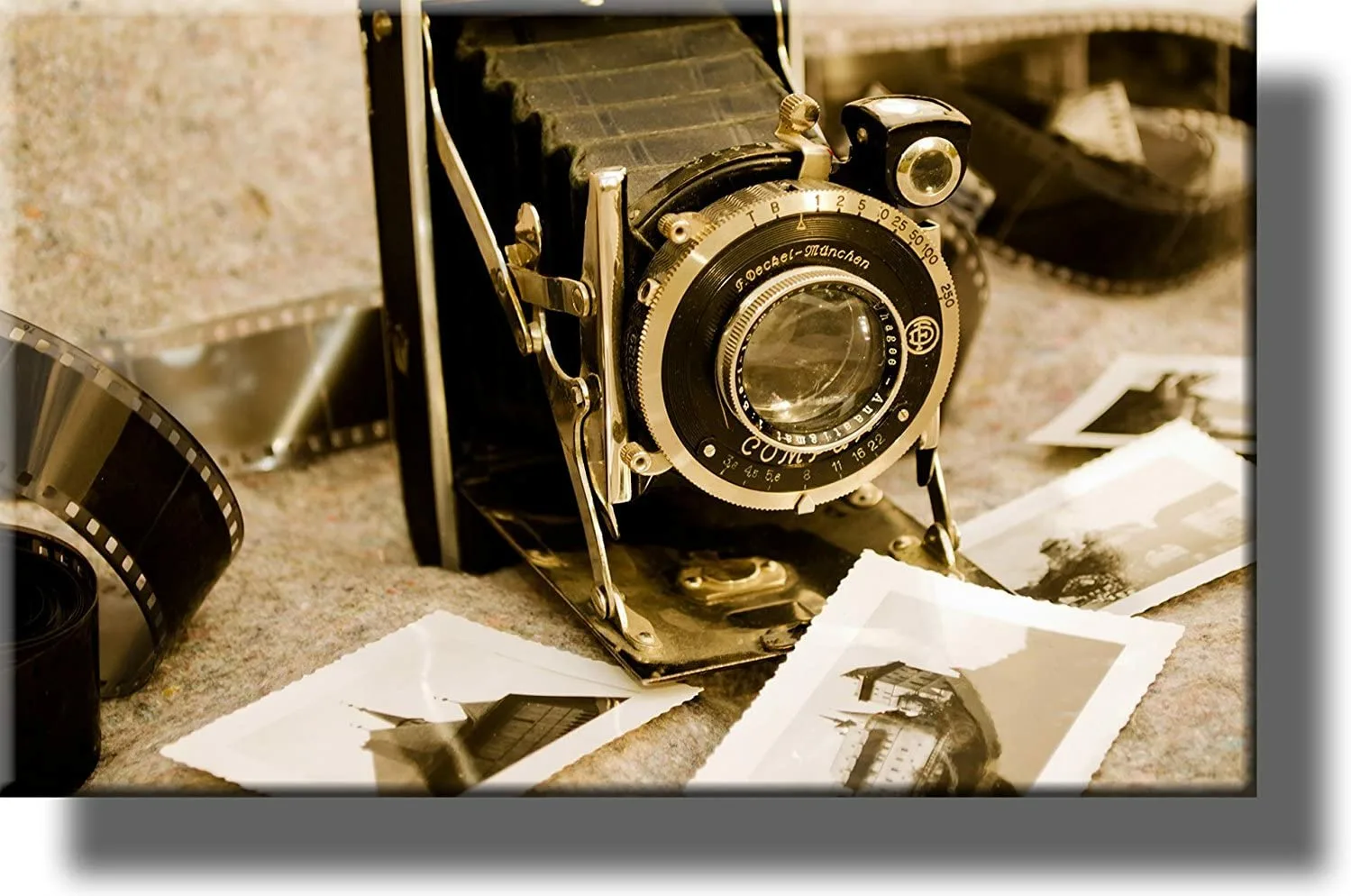 Вернуться в
Меню
Адрес: 
Сивцев Вражек пер., 
д. 41, стр. 1
ИсторическийуголокФГБУ «НЦЭСМП» Минздрава России
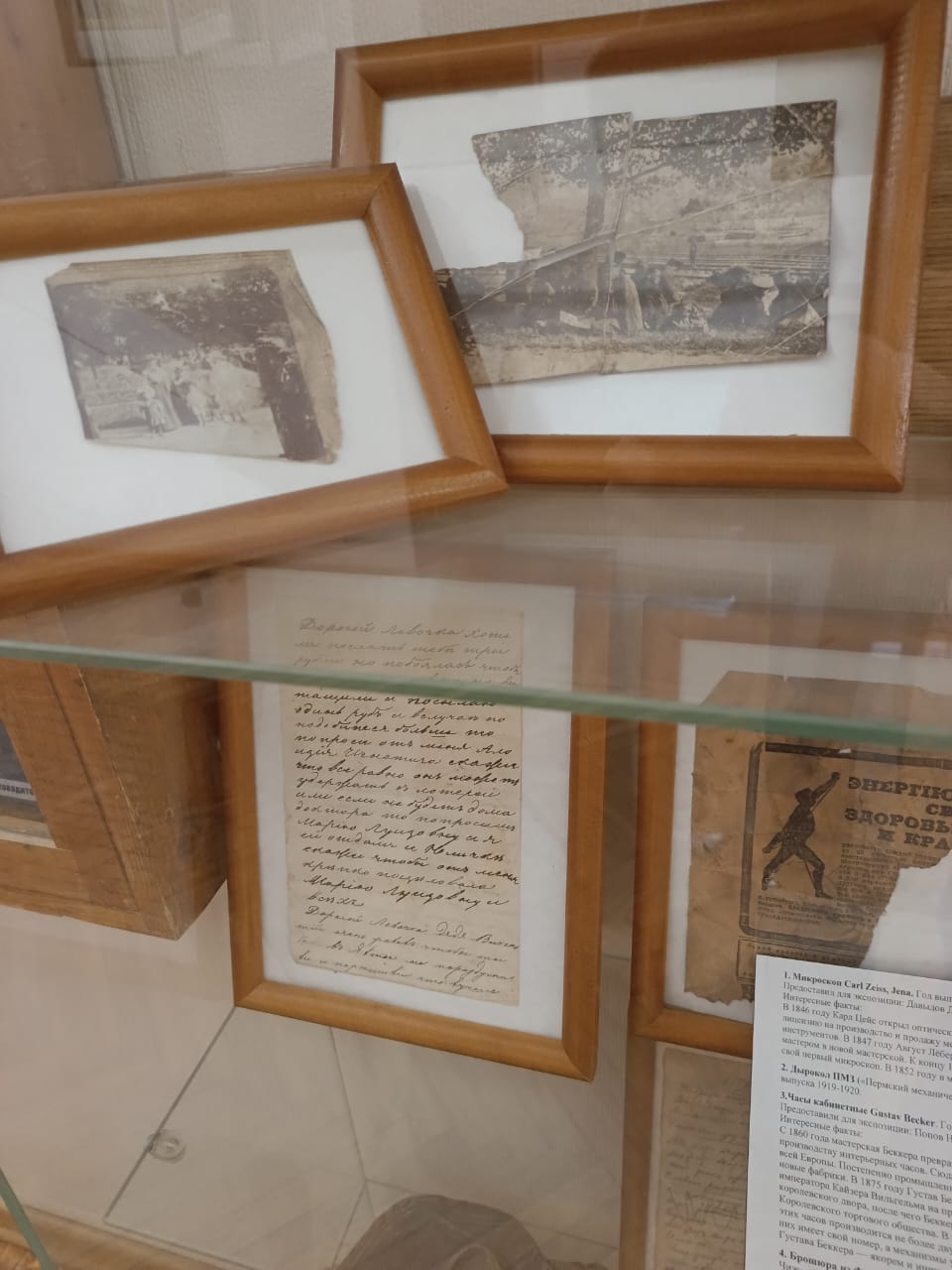 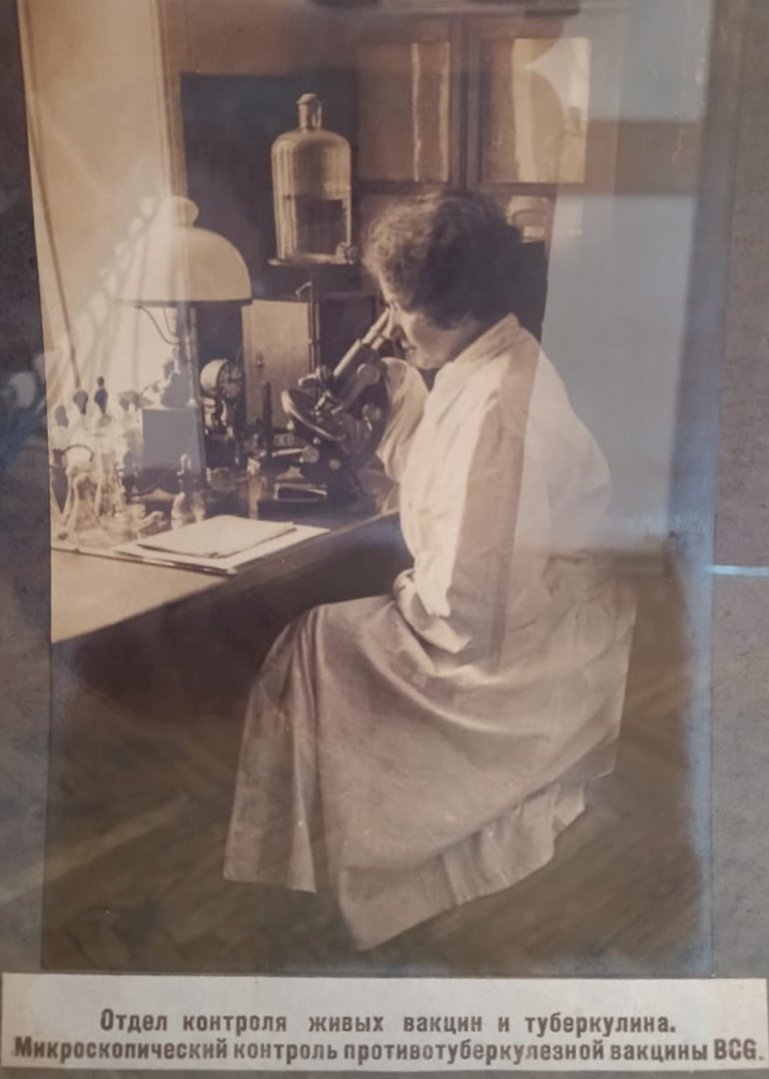 Исторический уголок и архив ФГБУ «НЦЭСМП» Минздрава России хранит немало фотодокументов и материалов разных исторических эпох. Далее приведём некоторые из них.
Экспедиция в Калмыкии (чума, холера)
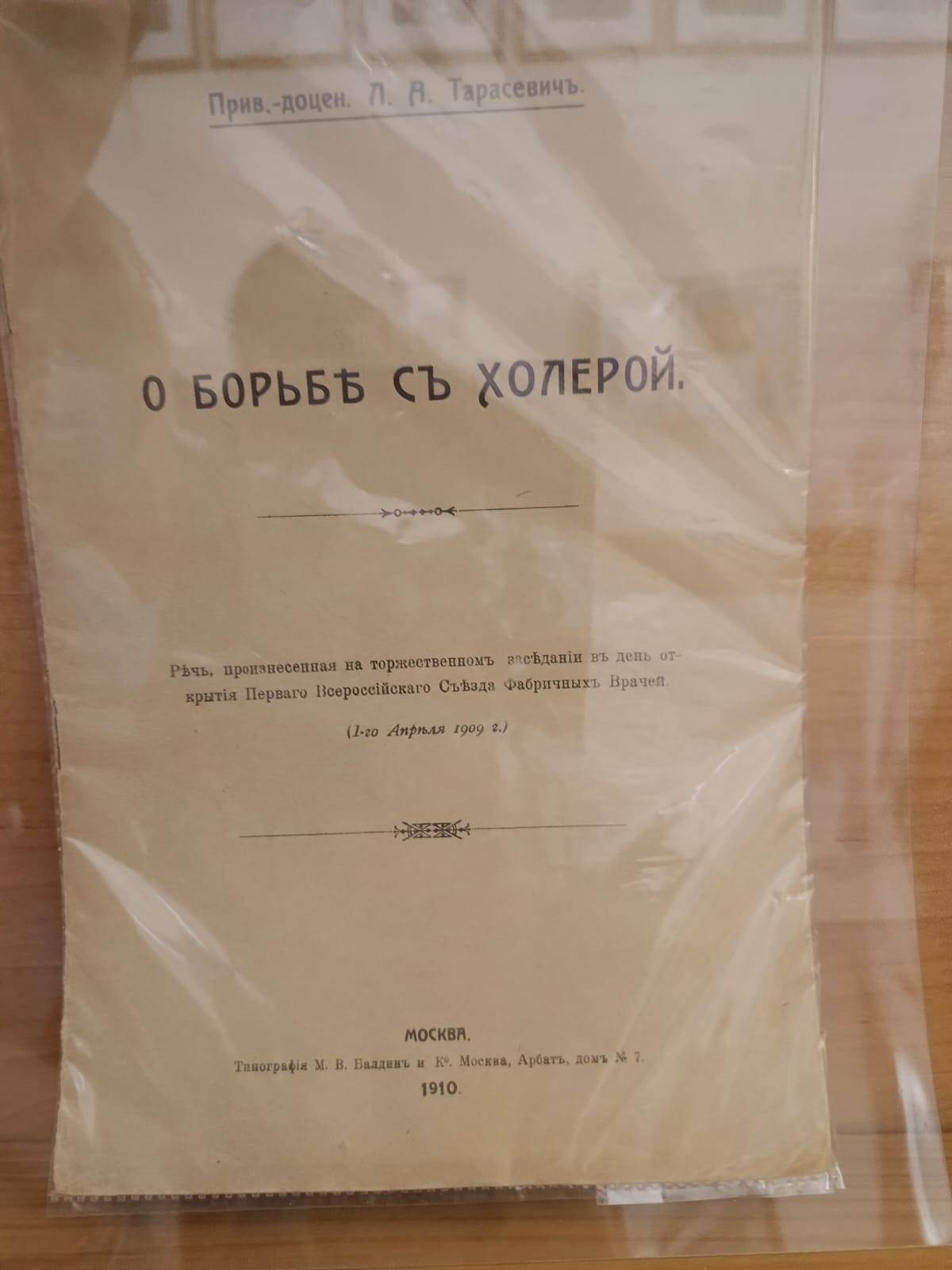 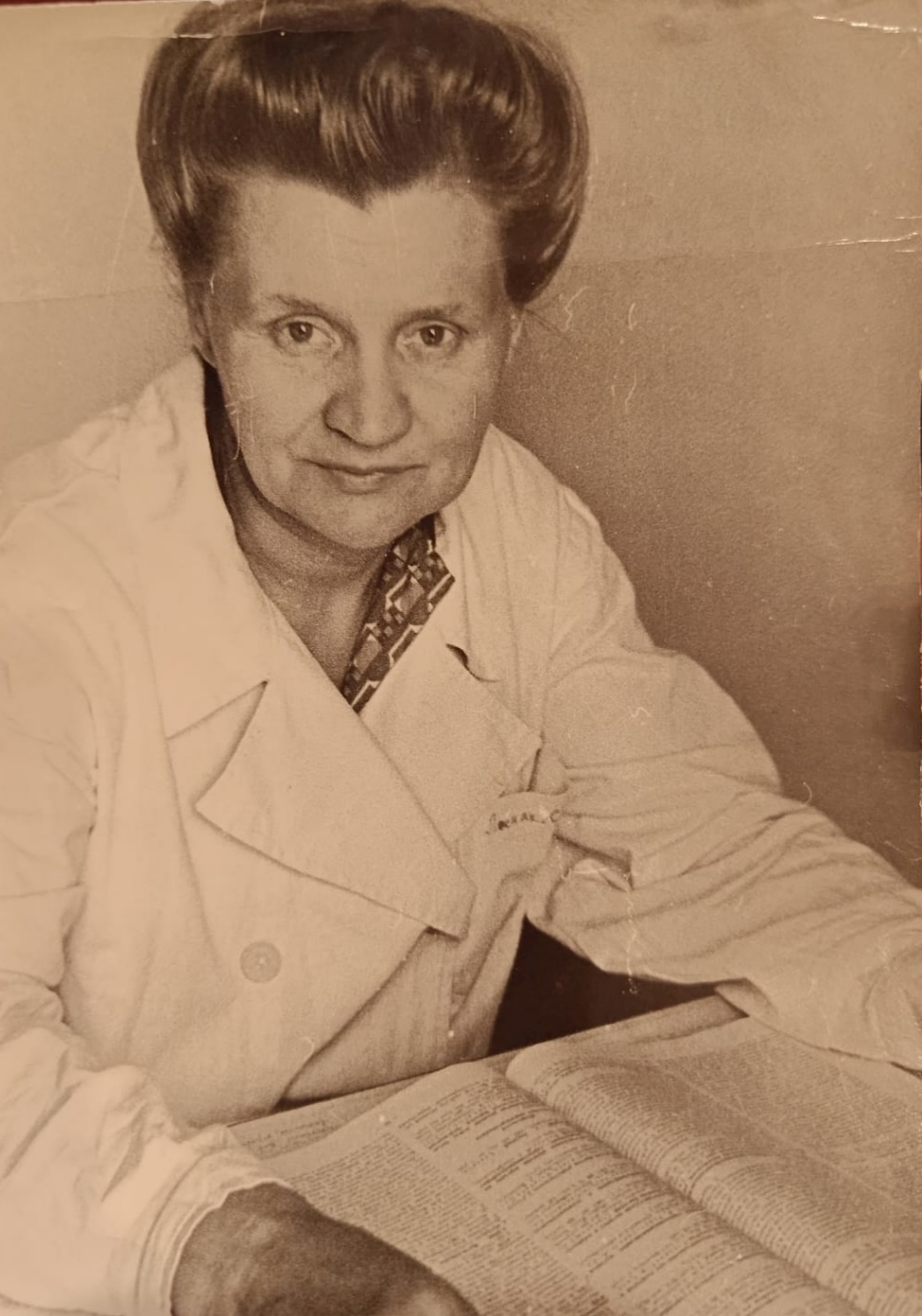 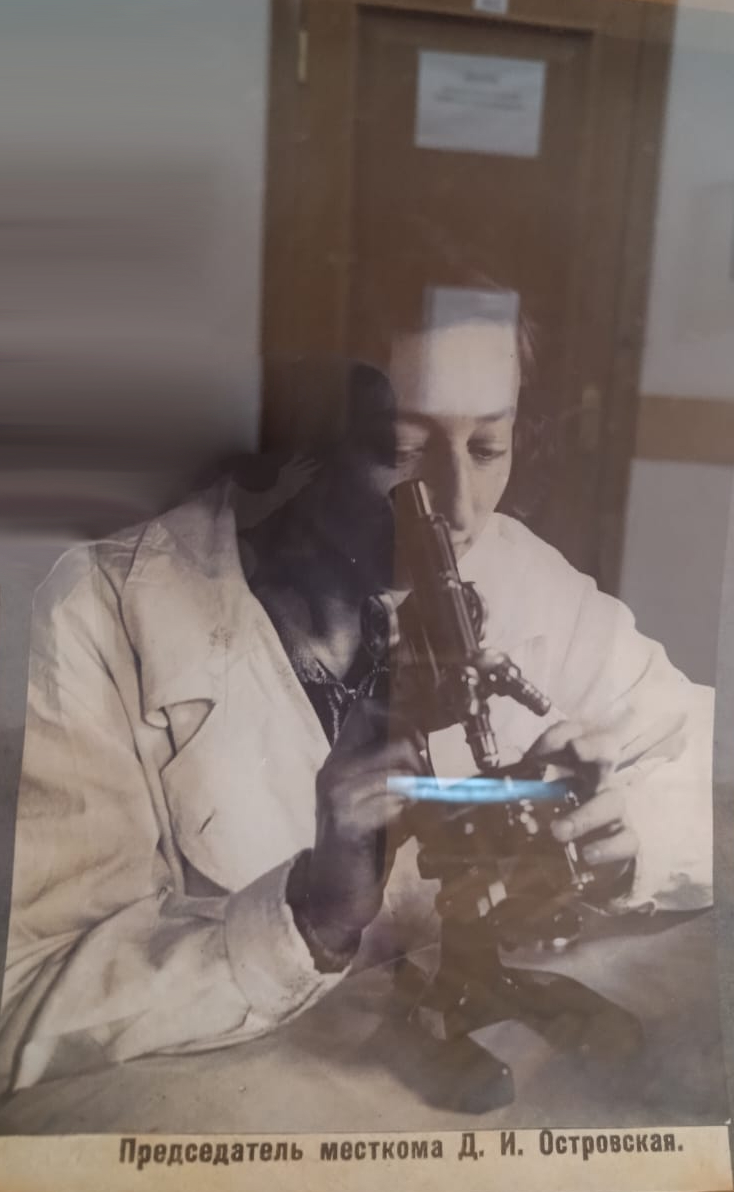 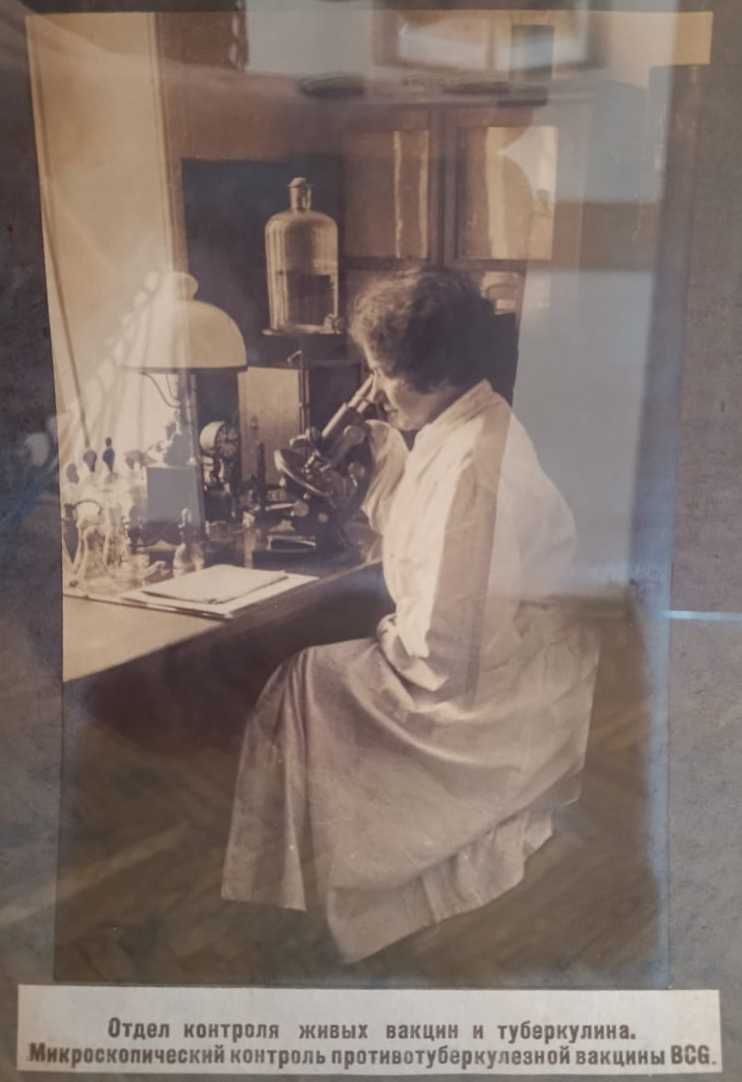 1950 г., Москва, Контрольный институт (ГИСК им. А.Л. Тарасевича)
80-е годы, лаборатория питательных сред
1982 г. Ноябрь
1 место в социалистическом соревновании
1983 г.
2 место в социалистическом соревновании
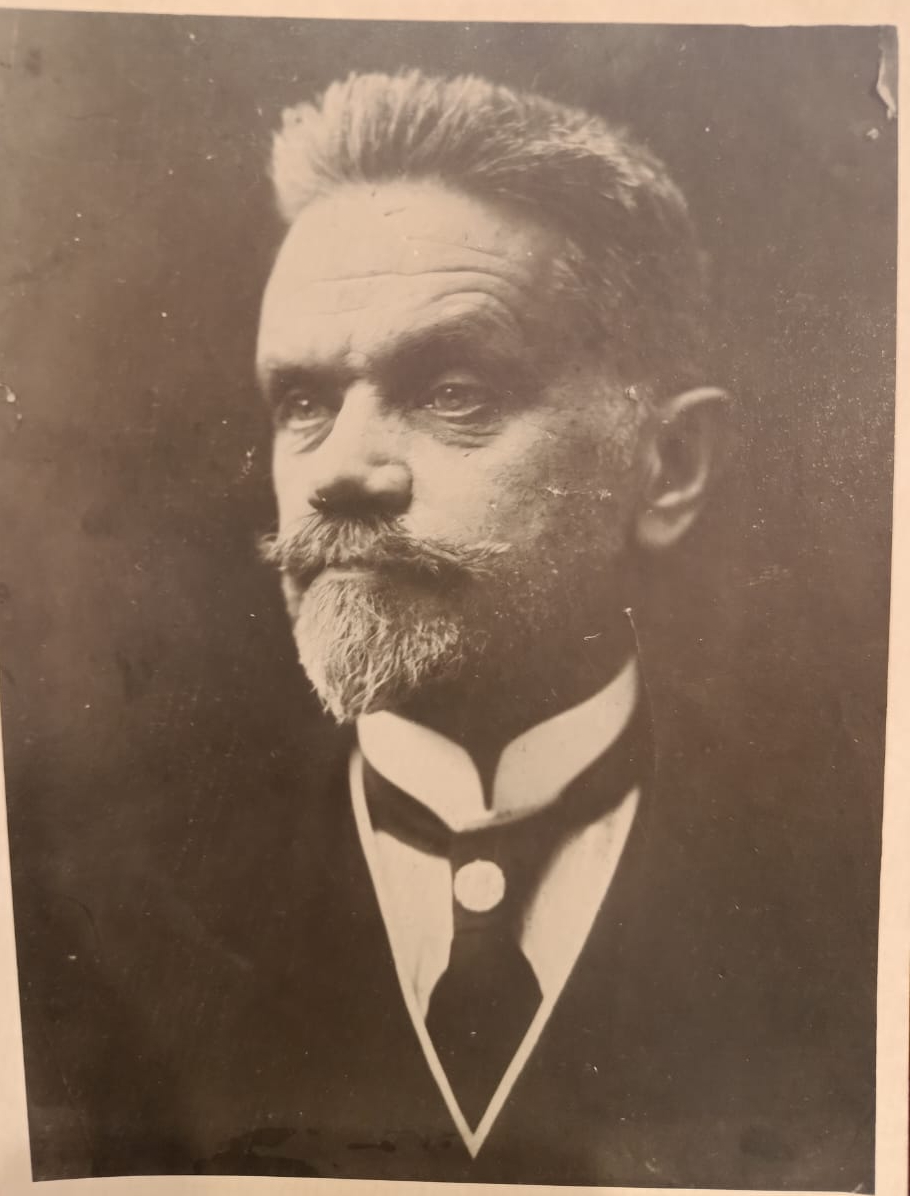 ГИСК им. Л.А. Тарасевича
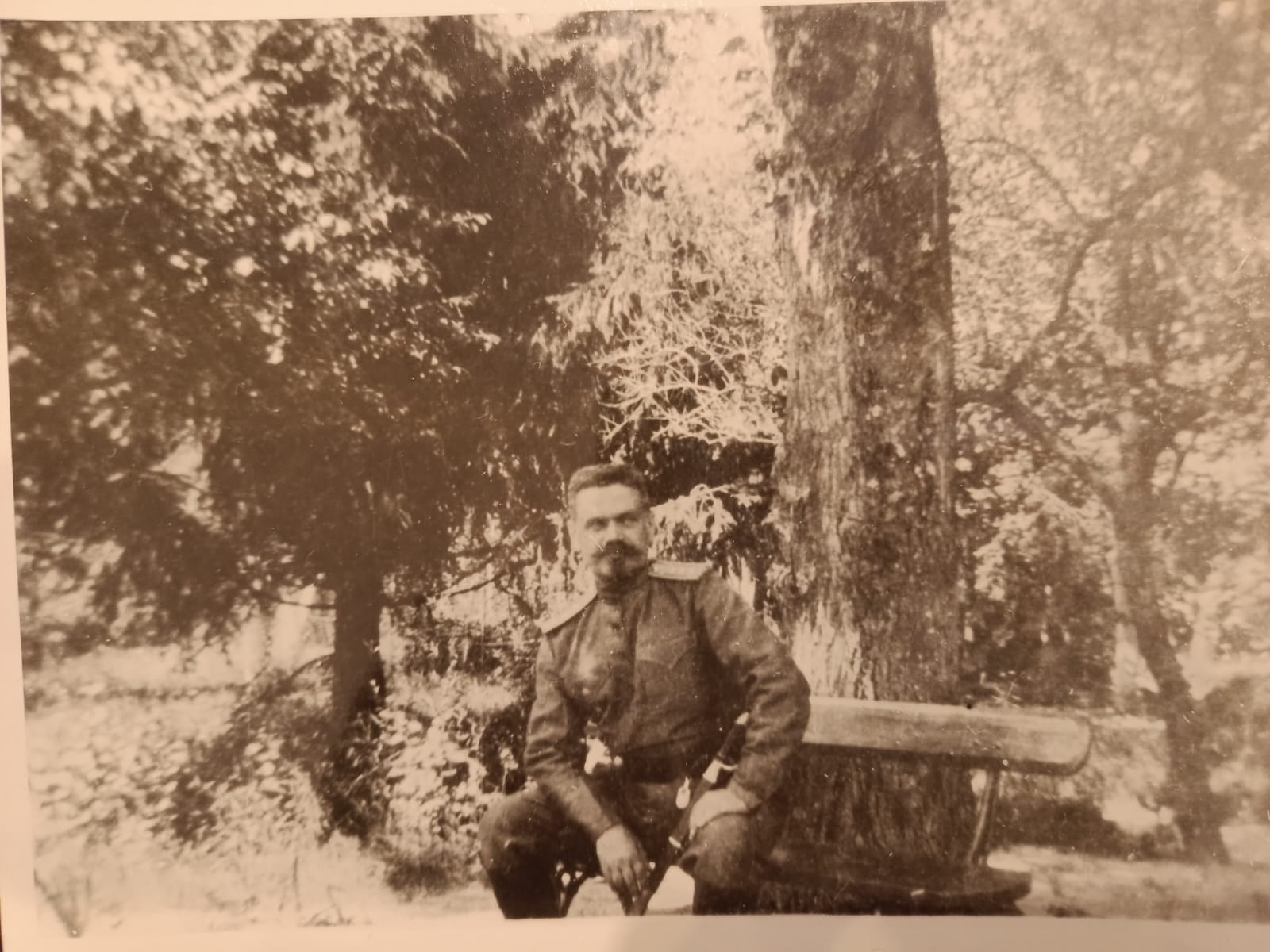 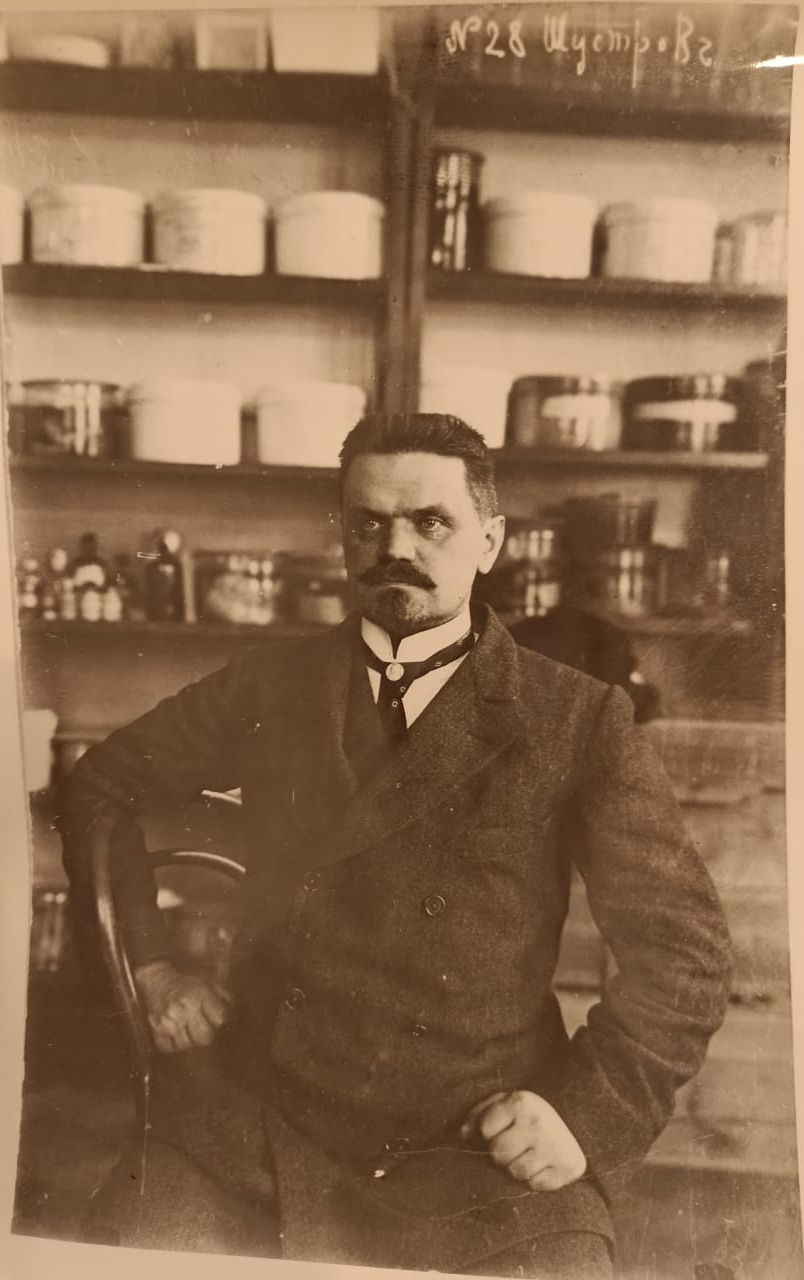 С женой Анной Васильевной и братом Алексеем Львовичем
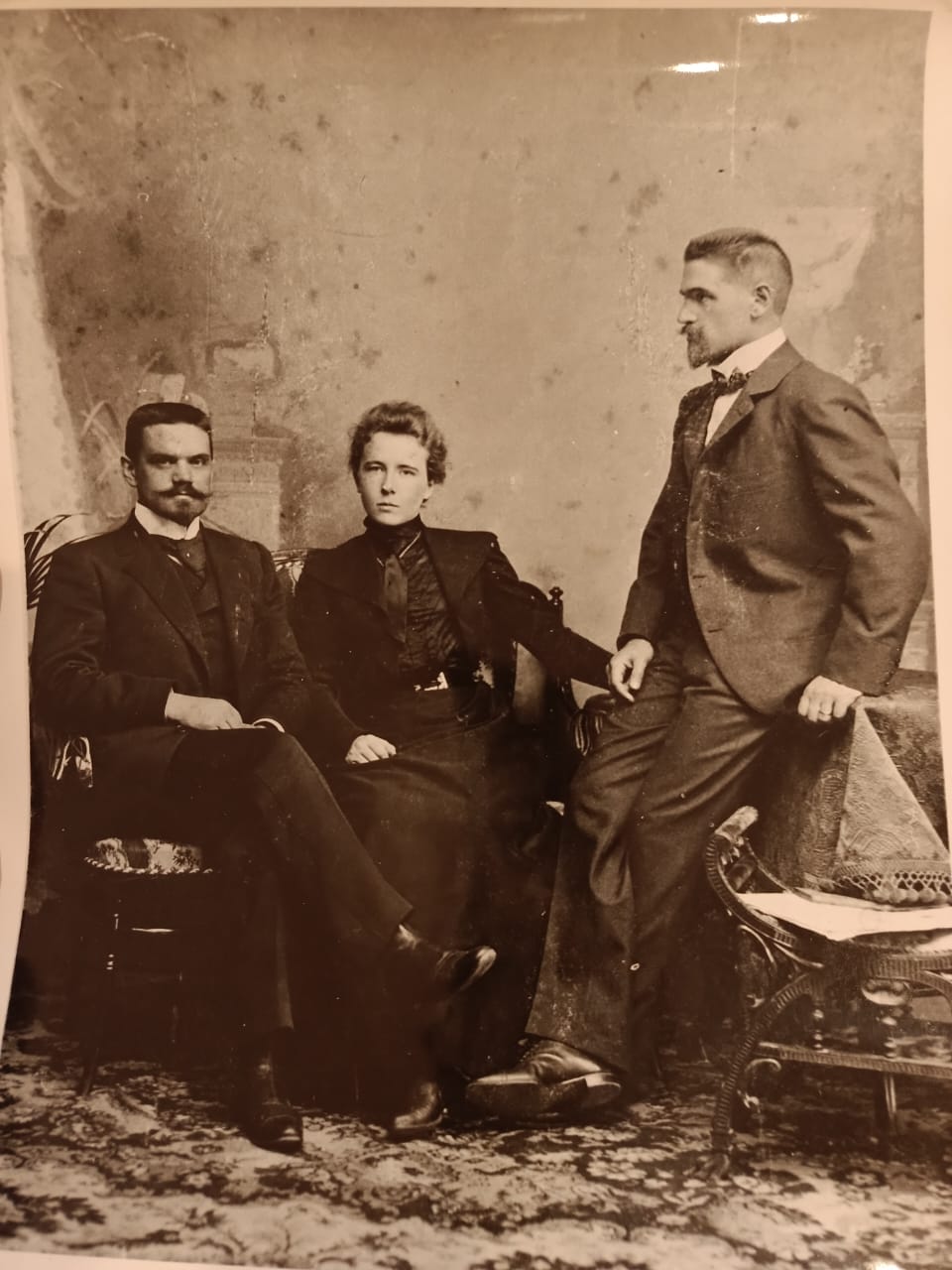 Экспедиция института Пастера (г. Париж) в Астрахань, 1911 г.
1902 г. с сыном Кириллом
с дочерью Юлией
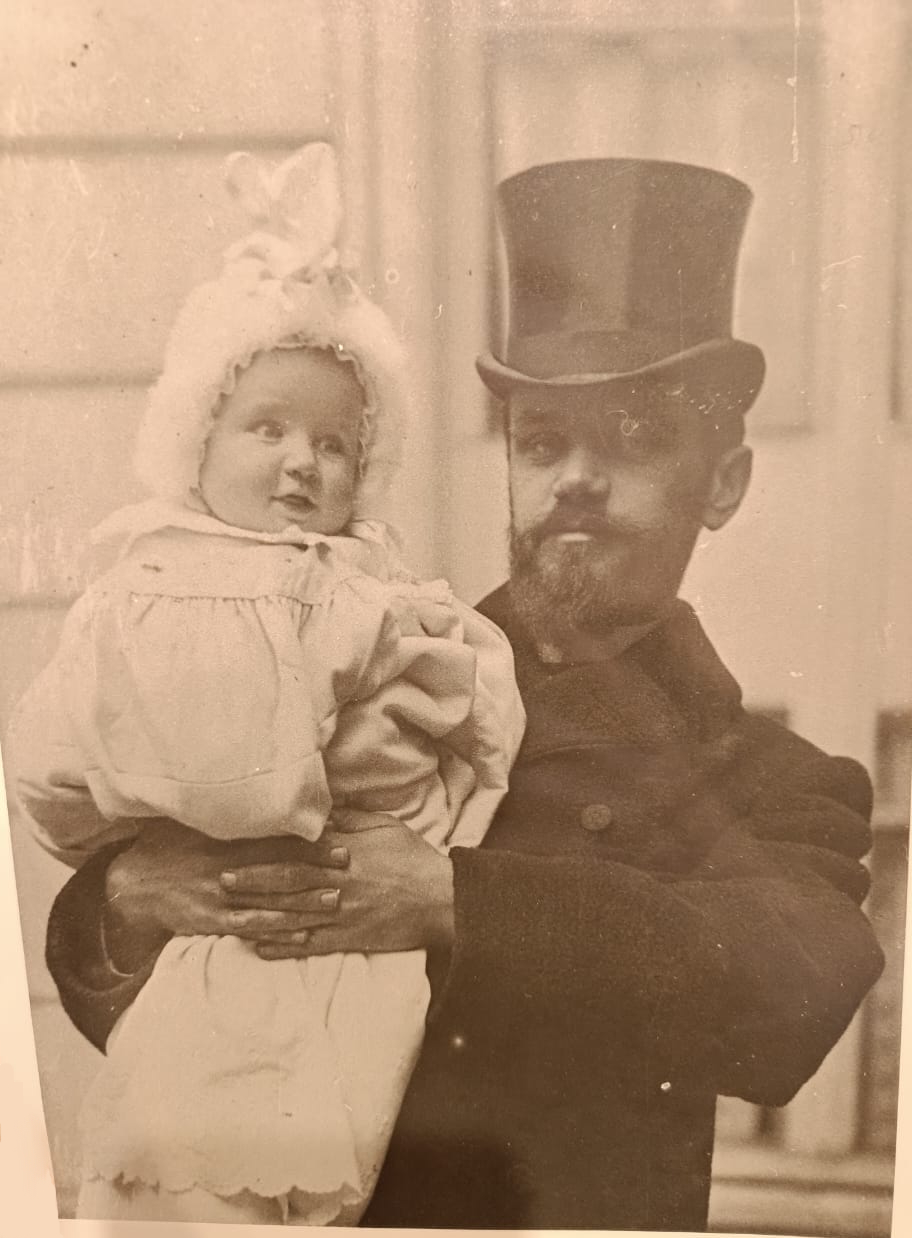 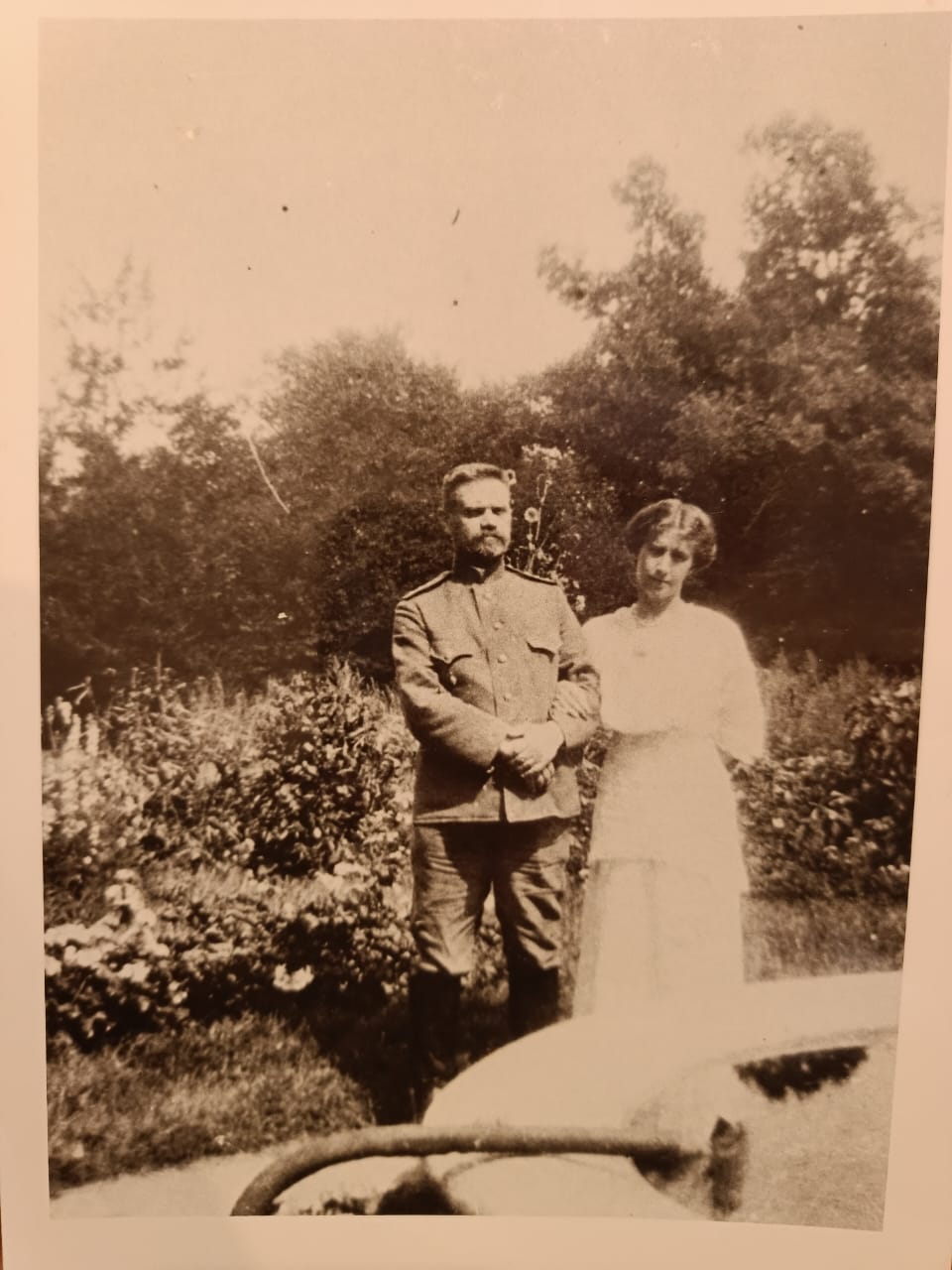 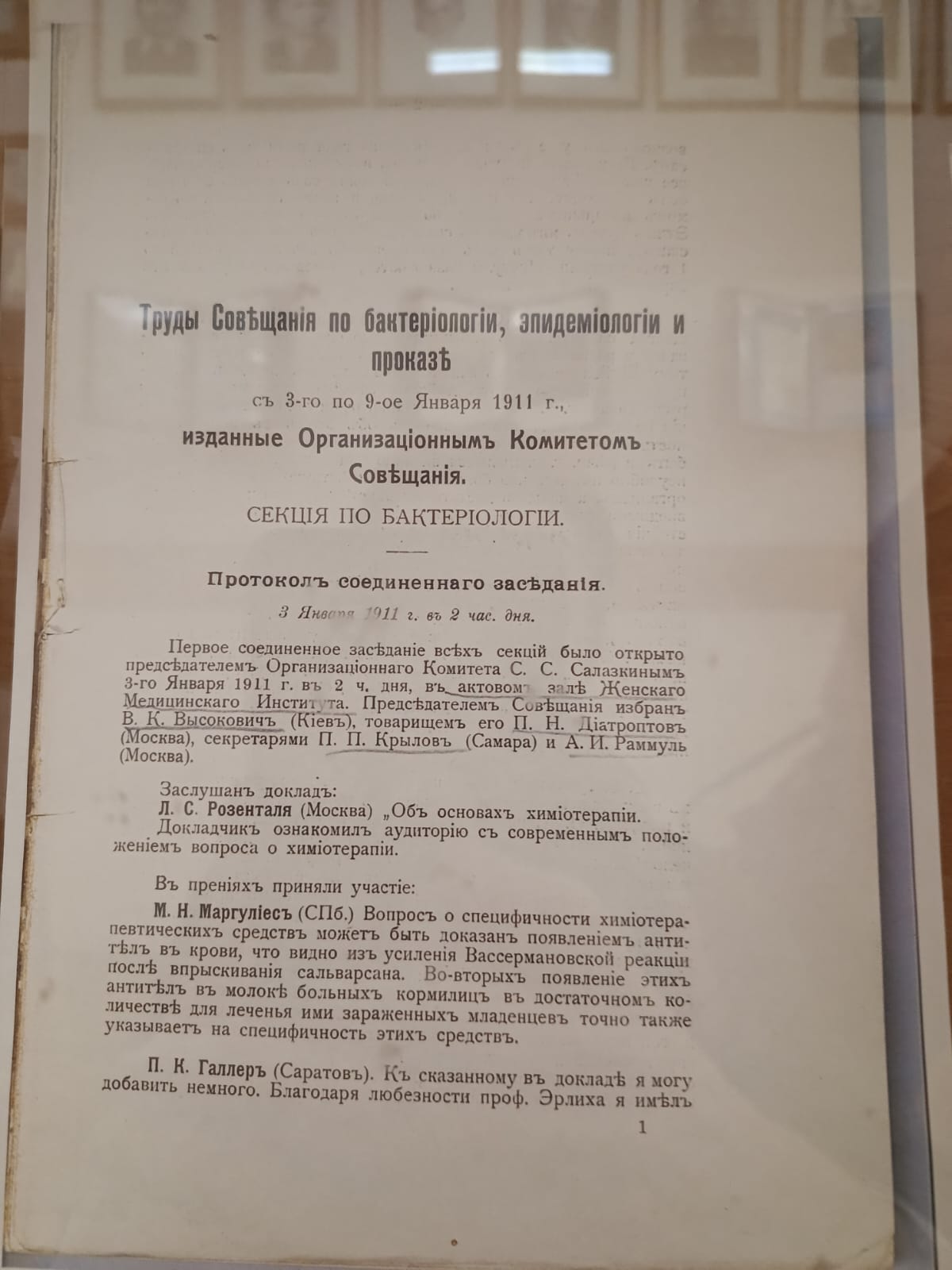 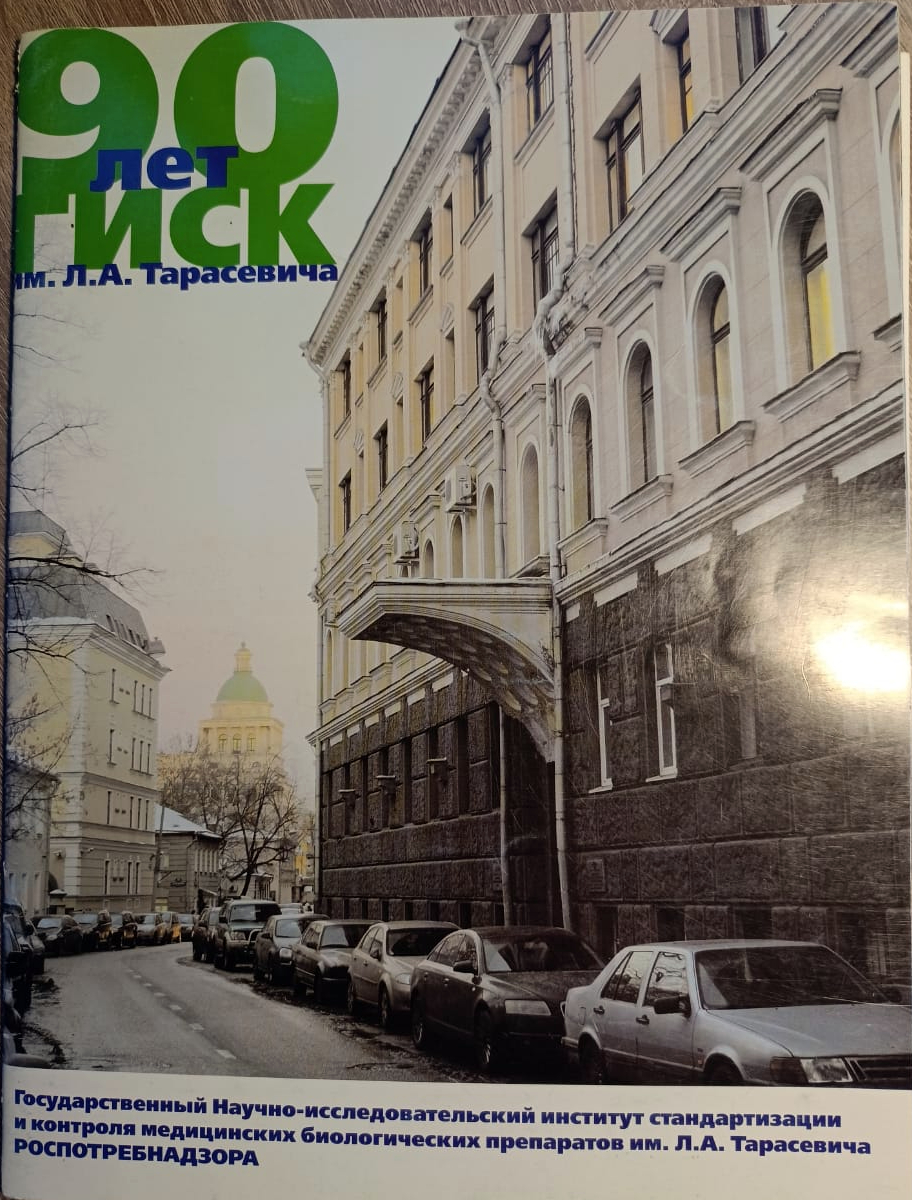 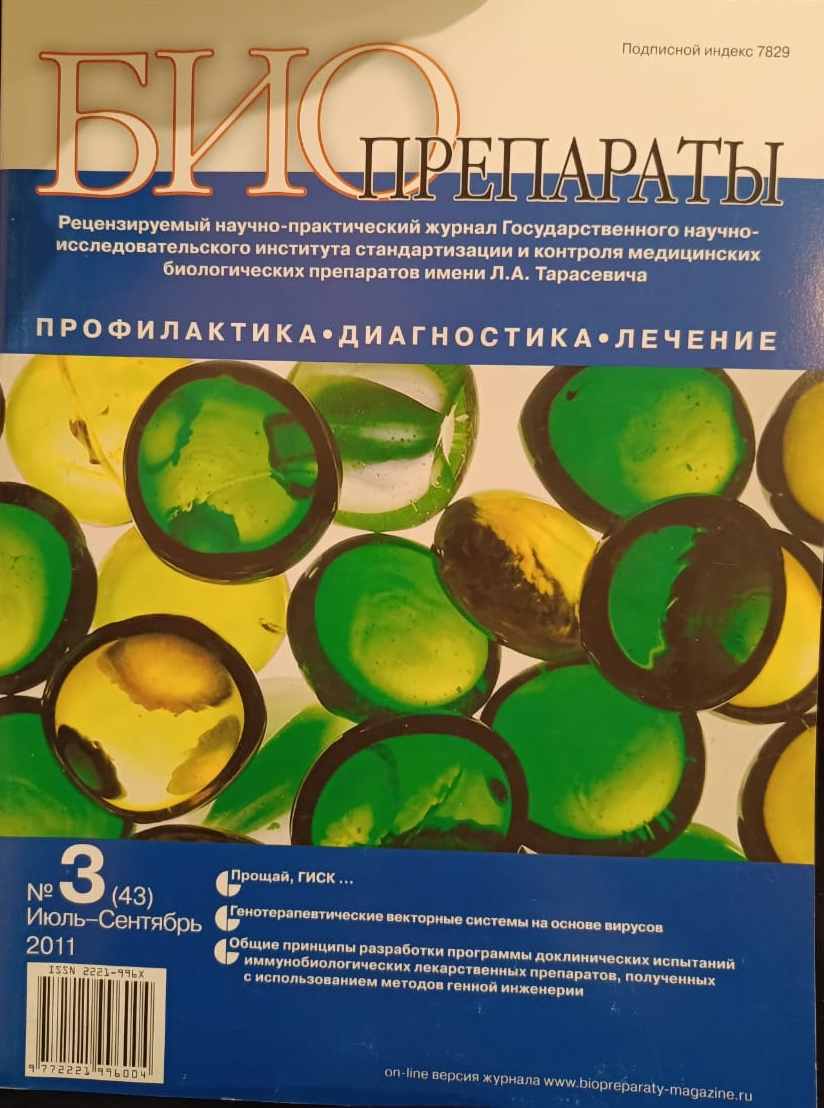 Спасибо за внимание!
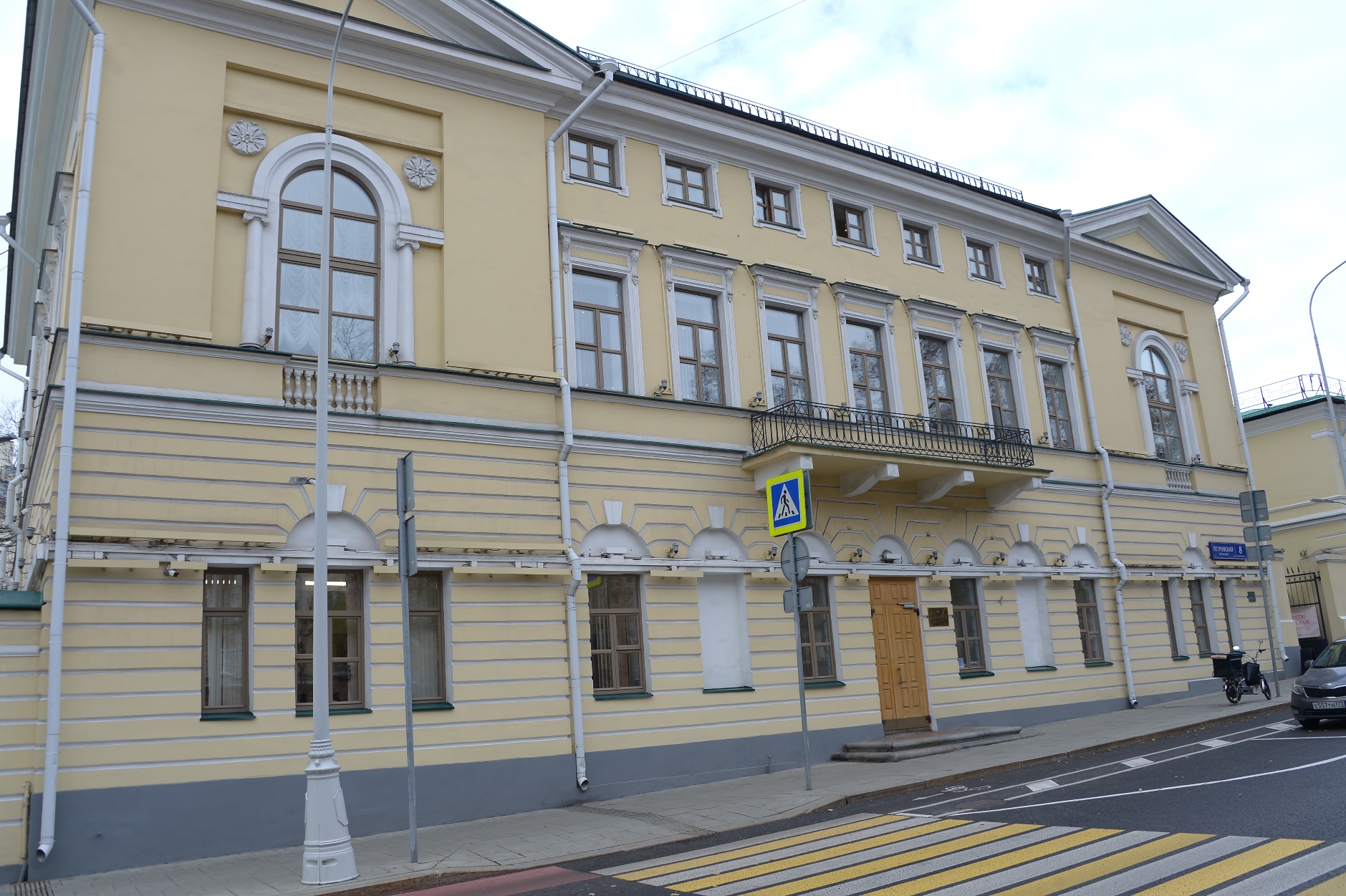 Здание ФГБУ «НЦЭСМП» Минздрава России (Петровский бульвар, д. 8, стр. 2)
Вернуться в
Меню